C0NFERÉNCIA
CAU / RJ
Rio de Janeiro,  Brasil
Oct. 31 – nov. 1, 2012
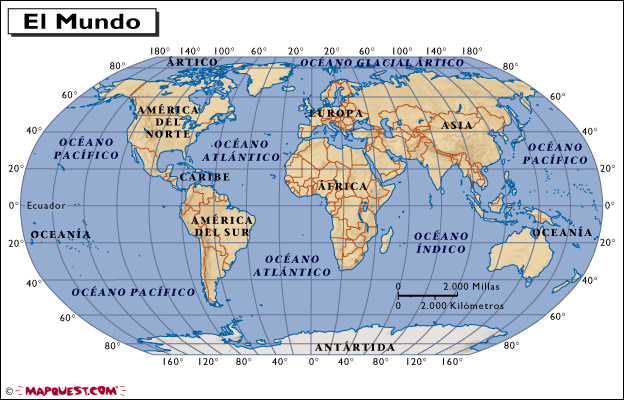 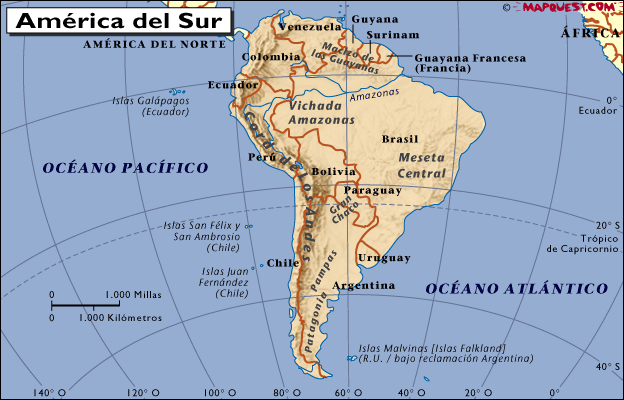 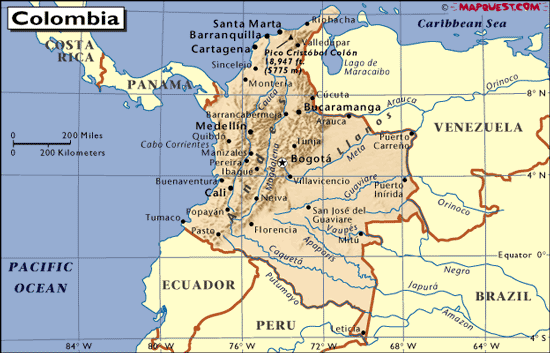 Sociedad Colombiana de Arquitectos, SCA
	http://www.sociedadcolombianadearquitectos.org
	Fundada en 1934
	Promovió la creación de la Facultad de Arquitectura en 1936
	Participó en la formación de Técnicos y Tecnólogos de la Construcción desde 1935
	Participó con la Sociedad Colombiana de Ingeniería en el COPNIA desde 1951
	Organizó la primera Bienal Colombiana de Arquitectura en 1962
	Es cuerpo Consultivo del Gobierno desde 1968
	Es miembro de la Federación Panamericana de Asociaciones de, Arquitectos FPAA
	Es miembro de la Unión Internacional de Arquitectos, UIA
	Es miembro activo del Colegio Máximo de Academias
	Participó en la organización, en 1984, de la 
Asociación Colombiana de Facultades de Arquitectura, ACFA
	http://www.arquitecturaacfa.org
	Participó en la reforma de la Constitución Política de Colombia en 1991
	Participó en el proyecto de ley para la creación, en 1998, del
Consejo Profesional Nacional de Arquitectura y Profesiones 	Auxiliares,  CPNAA
	http://www.cpnaa.gov.co
Bolivia
		Colegio de Arquitectos de Bolivia
		http://www.bolivia-arquitectos.org

		Colombia
		Sociedad Colombiana de Arquitectos
		http://www.sociedadcolombianadearquitectos.org

		Ecuador
		Colegio de Arquitectos del Ecuador
		http://www.caesen.org.ec

		Perú
		Colegio de Arquitectos del Perú
		http://www.cap.org.pe

		Venezuela
		Colegio de Arquitectos de Venezuela
		http://www.cav.org.ve
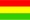 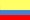 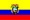 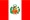 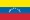 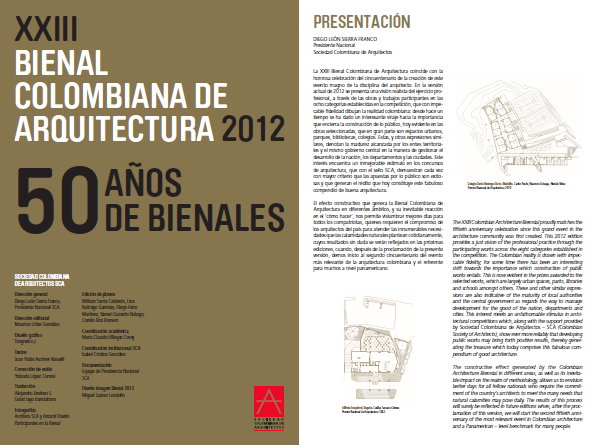 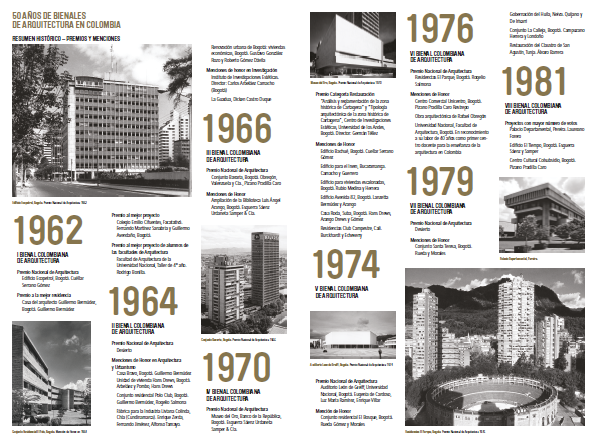 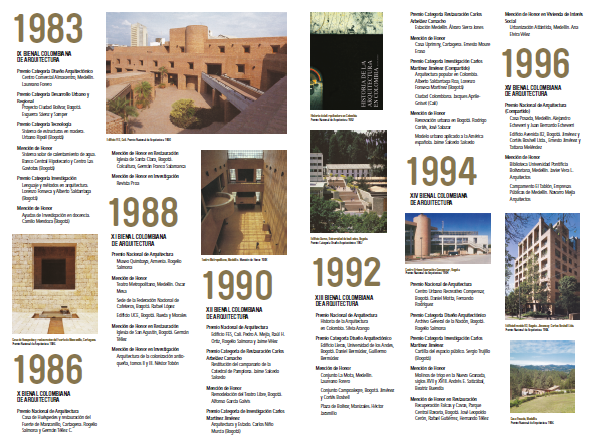 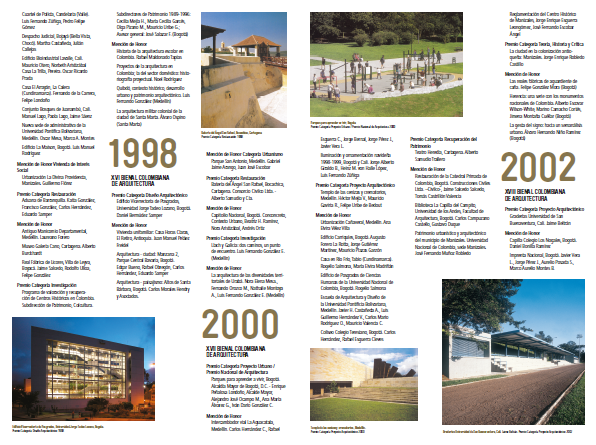 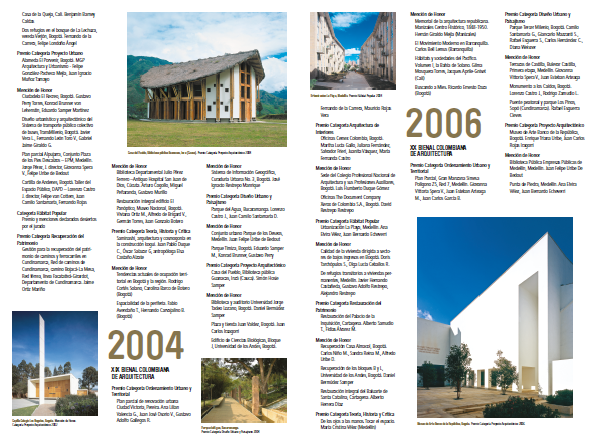 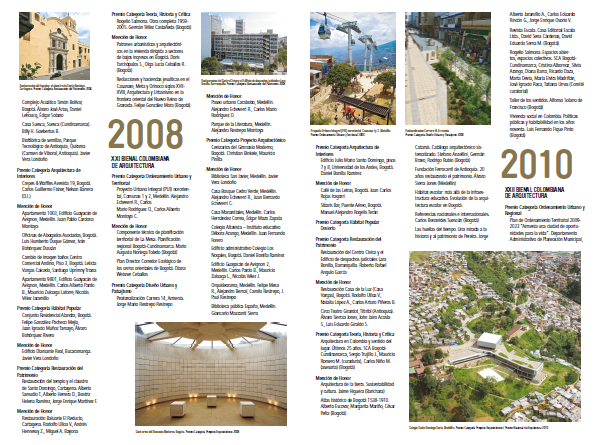 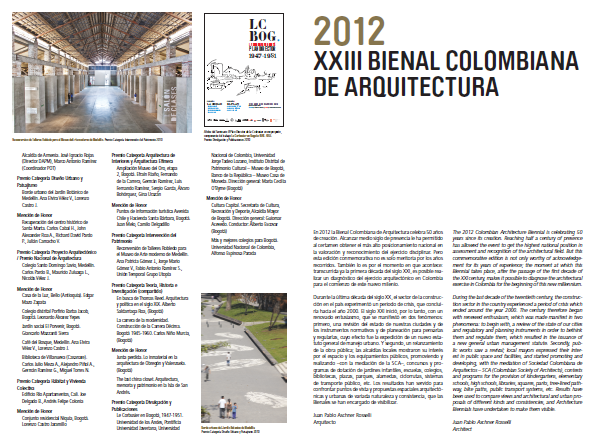 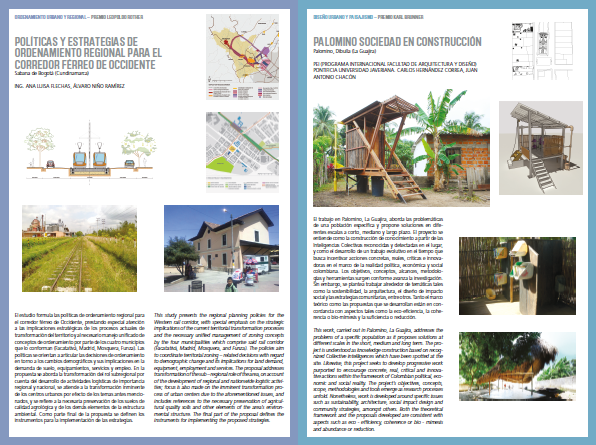 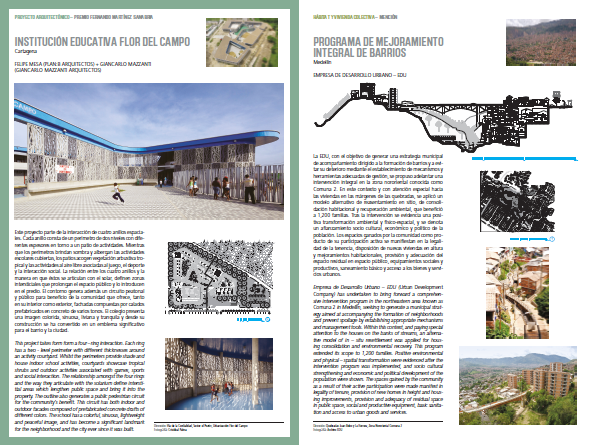 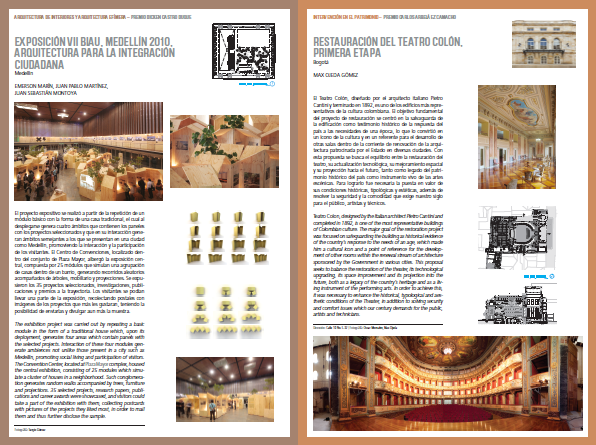 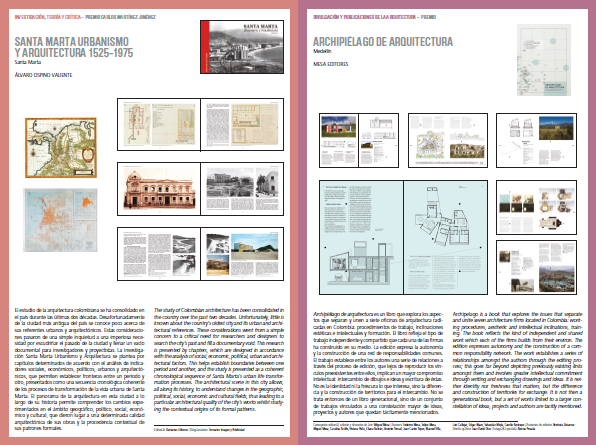 PROPUESTAS A LA ASAMBLEA
NACIONAL CONSTITUYENTE

 
La Sociedad Colombiana de Arquitectos constituyó una Mesa de trabajo para canalizar las inquietudes y propuestas de los arquitectos ante la Asamblea Nacional Constituyente de 1991. 

El resultado de este trabajo ha sido enviado a los integrantes de las Juntas Directivas Regionales de la S.CA y a los arquitectos, sobre los siguientes temas:
1. PLANIFICACION DEL DESARROLLO REGIONAL Y URBANO.
Debe consagrarse en la Constitución Política la obligación de las autoridades competentes de incluir en los planes y programas de desarrollo regional y urbano los aspectos físicos, ambientales, culturales y administrativos, además de los sociales y económicos. Debe también incluirse el concepto de prevalencia de los recursos naturales, del ambiente y del espacio público en dichos planes y programas. Así mismo establecer la participación de la comunidad en la elaboración de los planes y programas de desarrollo por intermedio de los grupos sociales debidamente organizados y de los colegios profesionales competentes.

2. RECURSOS NATURALES Y AMBIENTE.
Deben incorporarse los conceptos de prevalencia, control, protección y preservación de los recursos naturales y del ambiente como patrimonio fundamental de la nación.

3. ESPACIO PUBLICO.
Debe incorporarse el concepto de prevalencia del espacio público en la planeación del desarrollo regional y urbano, como elemento estructurador del bien colectivo y ordenador del bien privado. Debe también establecerse el derecho al uso, goce y disfrute y el deber de conservar el espacio público por parte de la comunidad y el correlativo del Estado de generar, proteger y vigilar el espacio público o colectivo.
4. PATRIMONIO CULTURALE HISTORICO.
Deben incluirse medidas de control, protección, defensa y conservación del patrimonio cultural e histórico, así como el derecho del ciudadano al uso y disfrute de este patrimonio. Así mismo, debe incorporarse la obligación de las autoridades de fomentar el desarrollo de la cultura, la ciencia y la tecnología, de estimular la investigación
y de su divulgación permanente a nivel nacional e internacional.
 
5. VIVIENDA Y ASENTAMIENTOS HUMANOS.
Debe incorporarse el concepto de la vivienda habitable como derecho de la familia, núcleo básico de la sociedad, con el fin de lograr su desarrollo armónico en comunidad.
 
6. COLEGIATURA PROFESIONAL.
Debe consagrarse el concepto de colegiatura profesional para permitir la organización, control y vigilancia del ejercicio de las profesiones liberales, la protección de los servicios a la comunidad, mediante la delegación de funciones por parte del Estado en organizaciones privadas conformadas en colegios profesionales.
UIA ACCORD ON RECOMMENDED INTERNATIONAL STANDARDS OF PROFESSIONALISM IN ARCHITECTURAL PRACTICE

ACCORD
PREAMBLE
As professionals, architects have a primary duty of care to the communities they serve. This duty prevails over their personal interest and the interests of their clients. 
In a world where trade in professional services is rapidly increasing and architects are regularly serving communities other than their own, the International Union of Architects believes that there is a need for International Standards of Professionalism in Architectural Practice. 
Architects who meet the standards defined in this Accord will, by virtue of their education, competence and ethical behavior, be capable of protecting the best interests of the communities they serve.
PRINCIPLES OF PROFESSIONALISM
Members of the architectural profession are dedicated to standards of professionalism, integrity, and competence, and thereby bring to society unique skills and aptitudes essential to the sustainable development of the built environment and the welfare of their societies and cultures. Principles of professionalism are established in legislation, as well as in codes of ethics and regulations defining professional conduct:
POLICY ISSUES
PRACTICE OF ARCHITECTURE
ARCHITECT
FUNDAMENTAL REQUIREMENTS OF AN ARCHITECT
EDUCATION
ACCREDITATION/VALIDATION/RECOGNITION
PRACTICAL EXPERIENCE/TRAINING/INTERNSHIP
DEMONSTRATION OF PROFESSIONAL KNOWLEDGE AND ABILITY
REGISTRATION/LICENSING/CERTIFICATION
PROCUREMENT
ETHICS AND CONDUCT
CONTINUING PROFESSIONAL DEVELOPMENT
SCOPE OF PRACTICE
FORM OF PRACTICE
PRACTICE IN A HOST NATION
INTELLECTUAL PROPERTY AND COPYRIGHT
ROLE OF PROFESSIONAL INSTITUTES OF ARCHITECTS
BUILDING PROJECT DELIVERY SYSTEMS
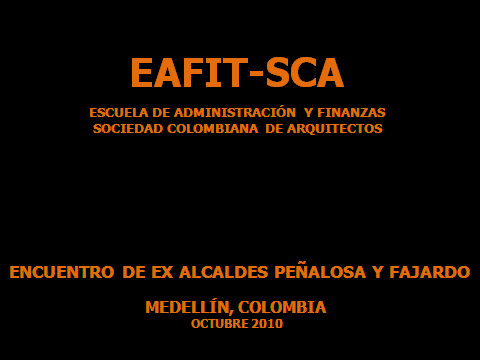 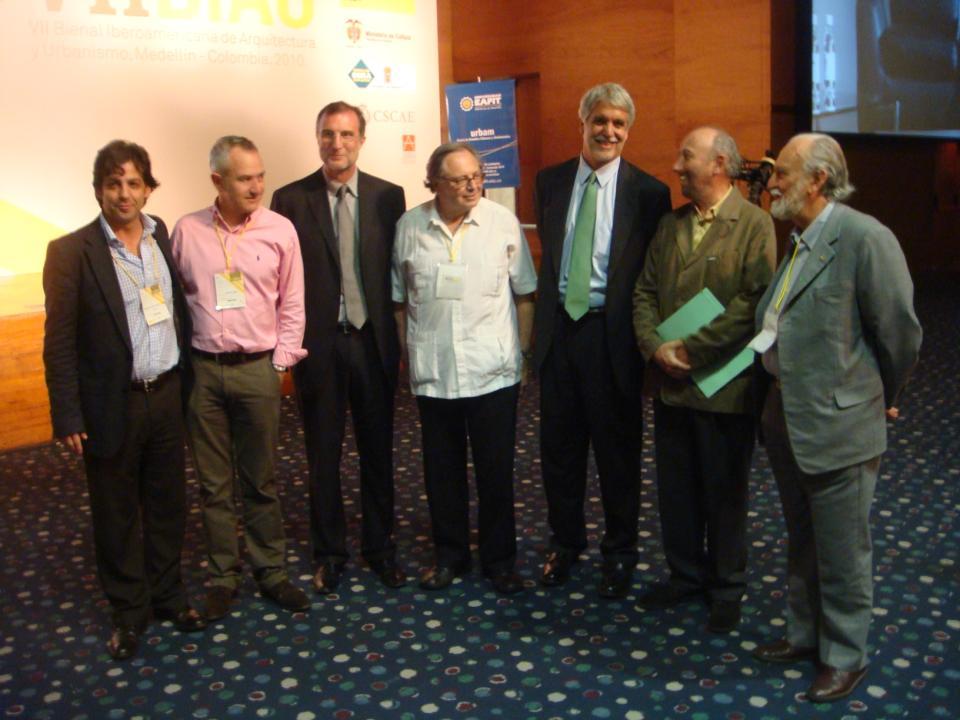 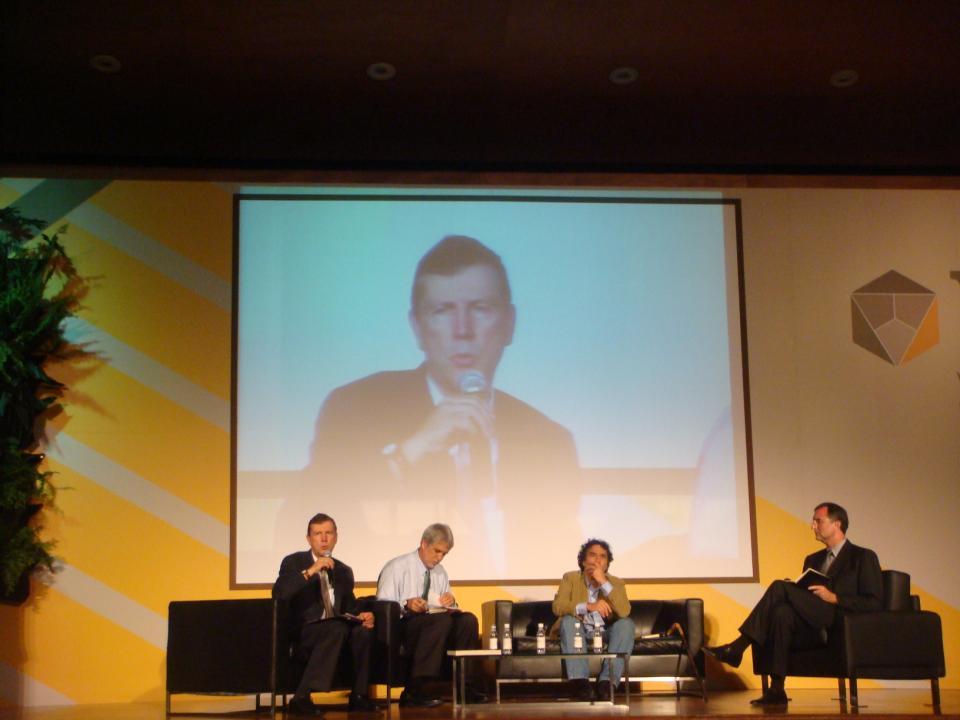 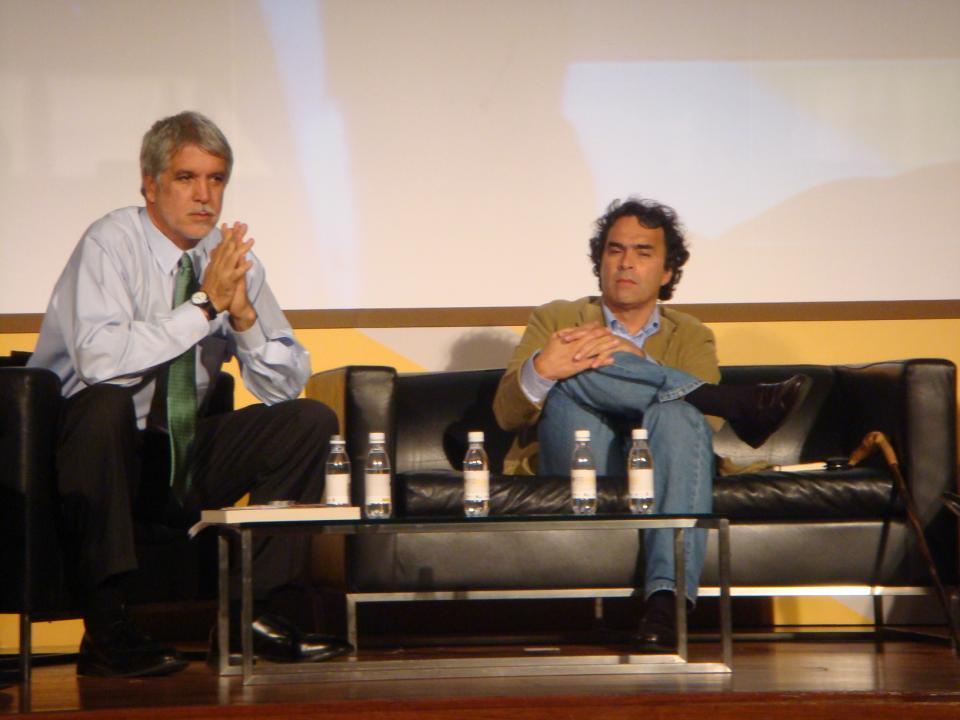 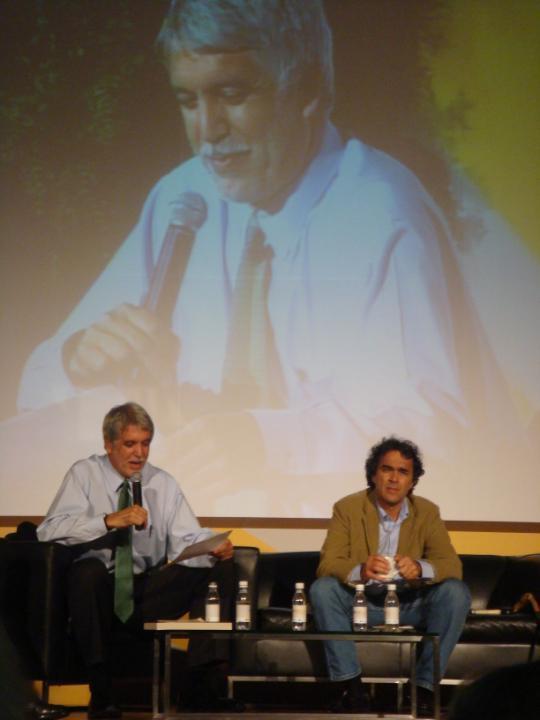 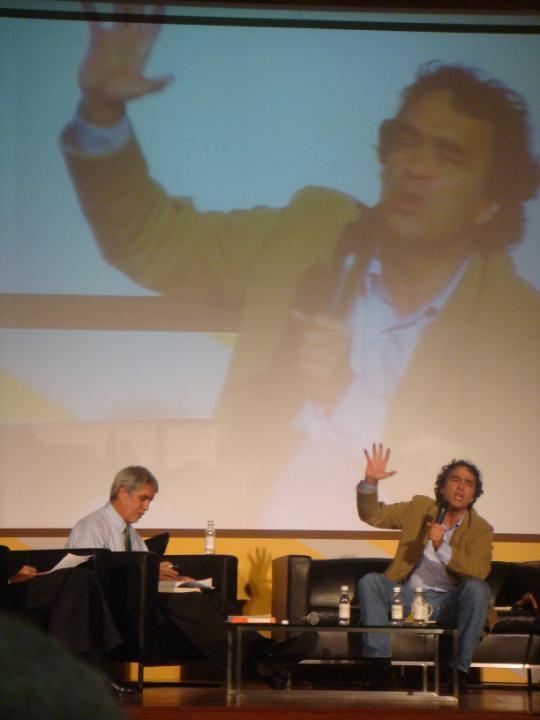 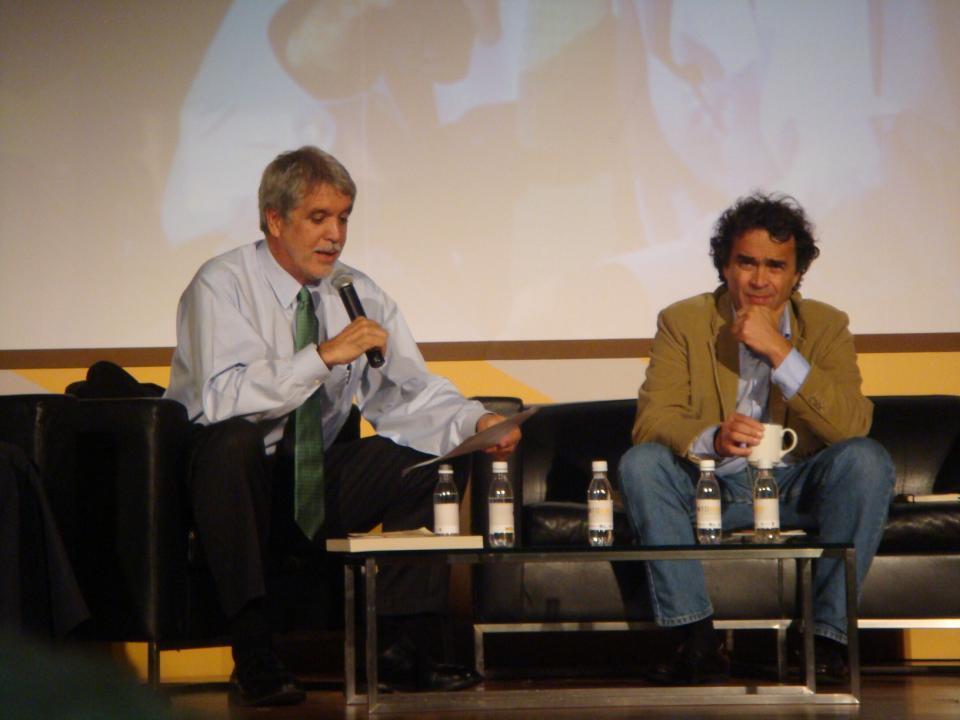 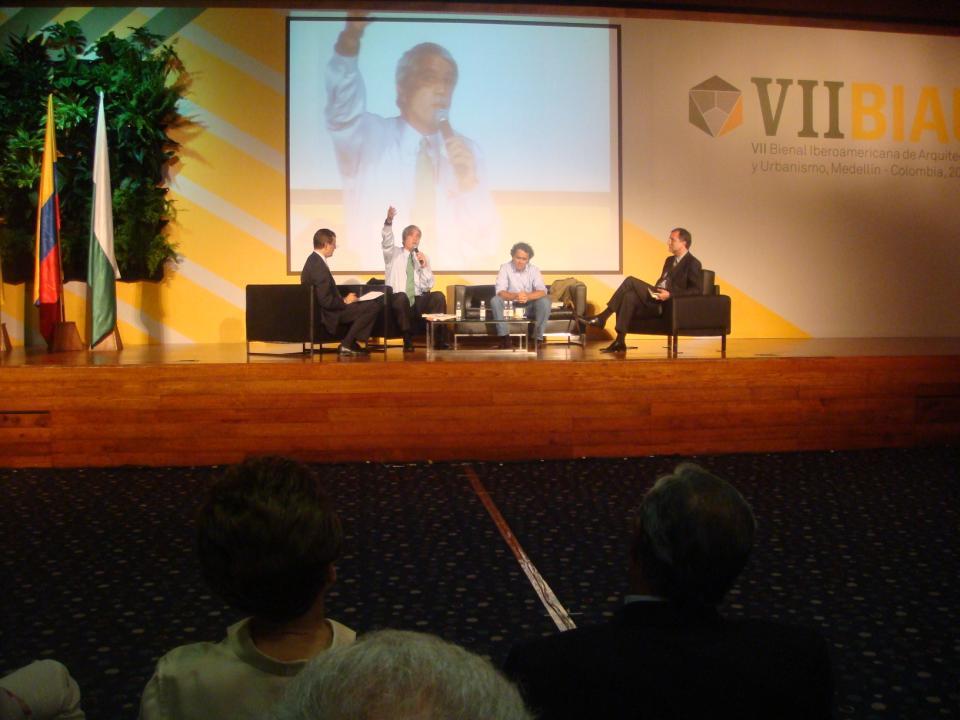 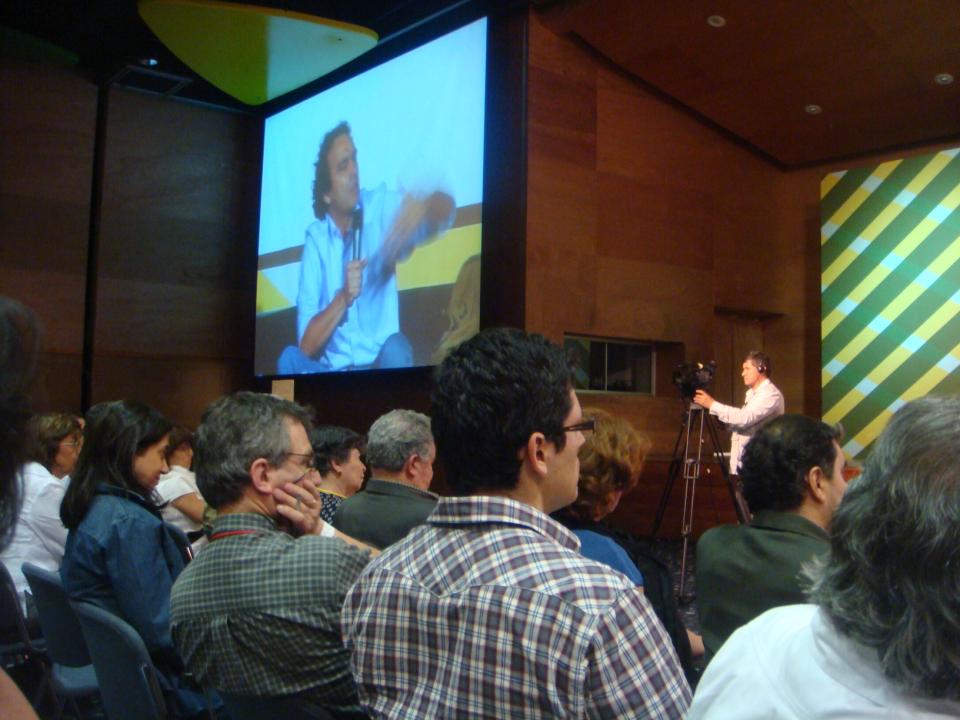 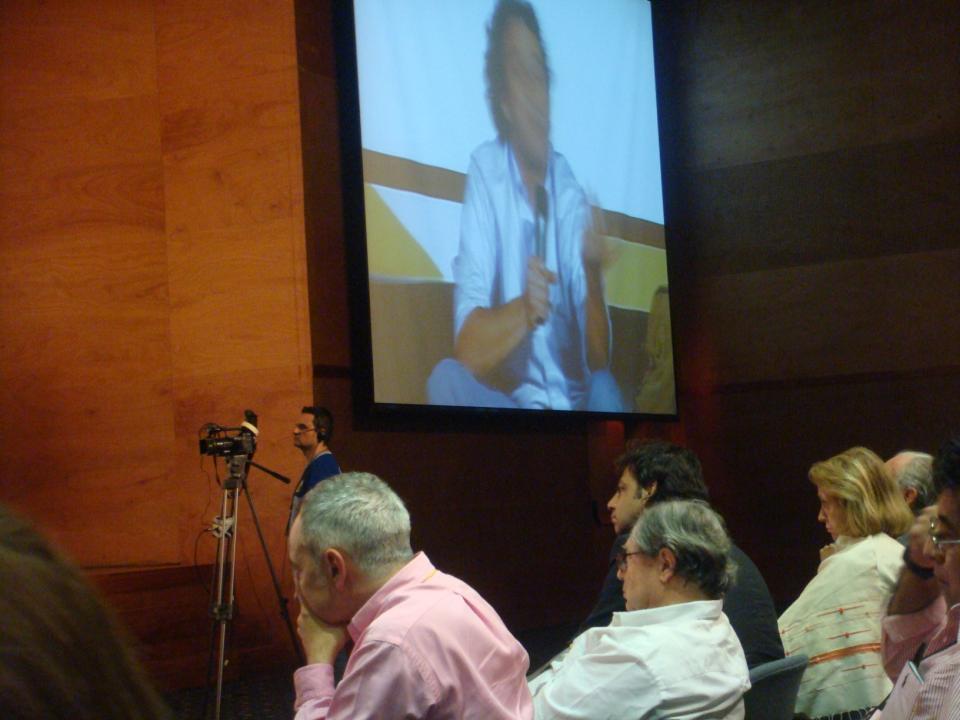 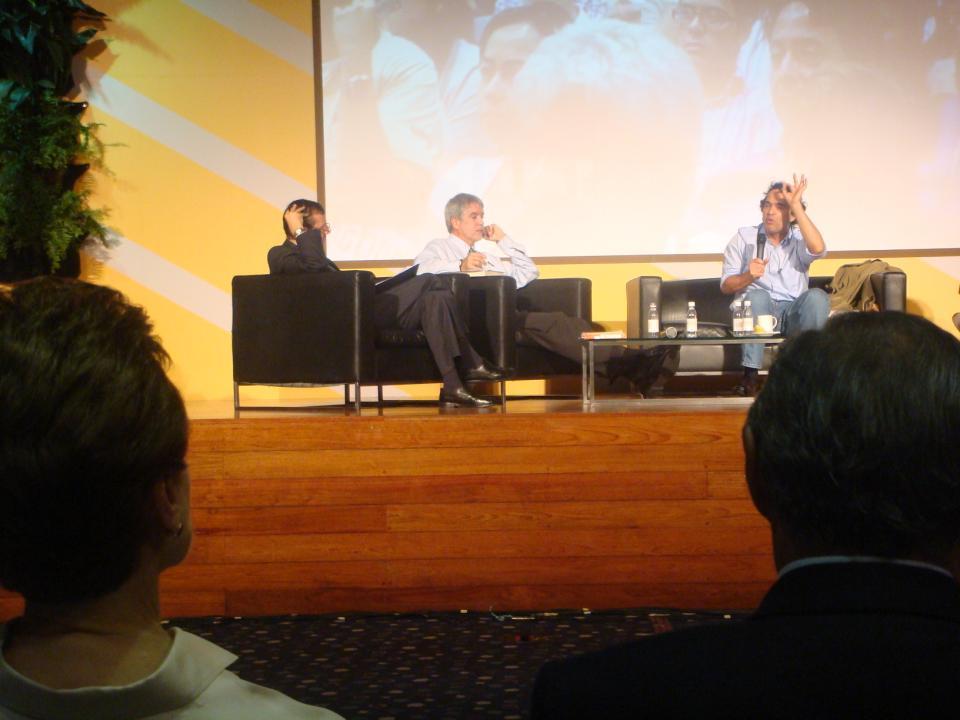 FPAA
FEDERACIÓN PANAMERICANA DE ASOCIACIONES DE ARQUITECTOS
PRESENTACION DEL CONGRESO UIA 2017
SEOUL,  COREA DEL SUR
ASAMBLEA PLENA
MEDELLÍN, COLOMBIA
OCTUBRE 2010
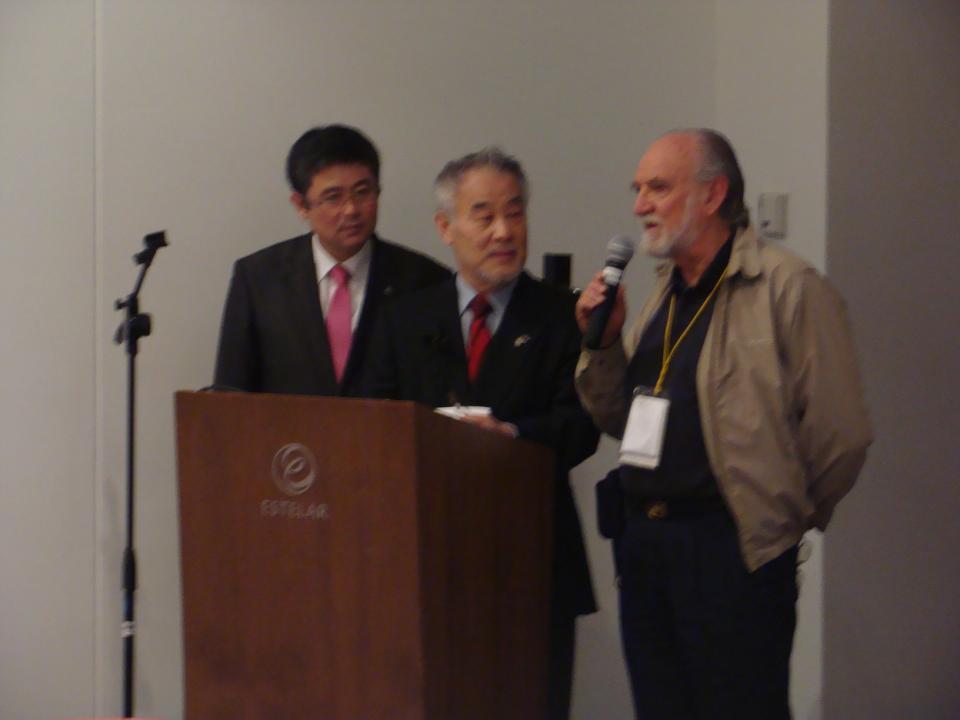 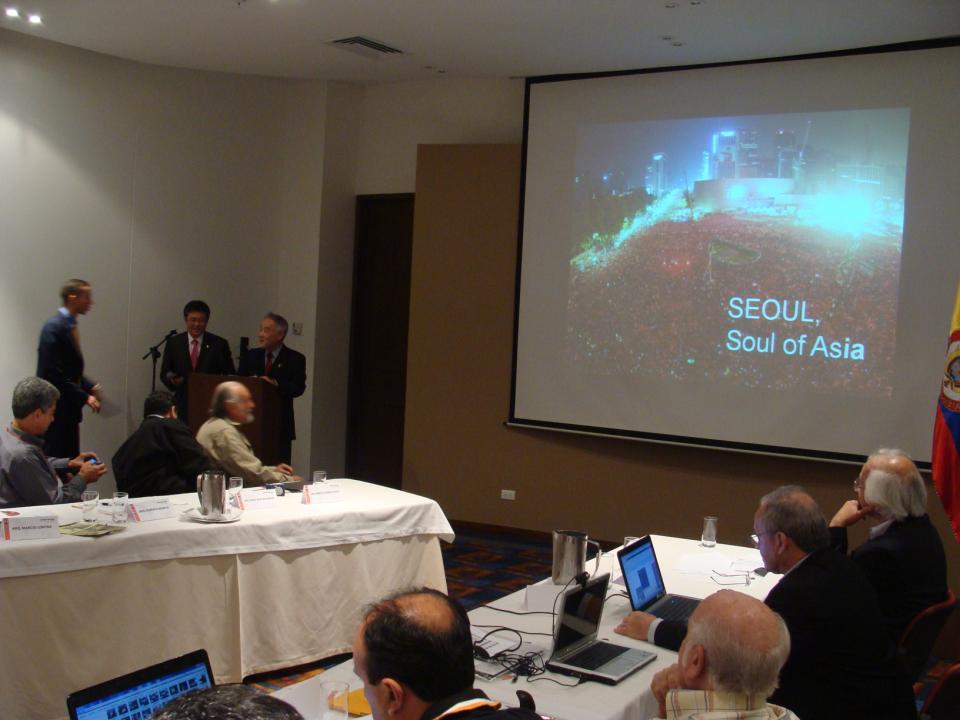 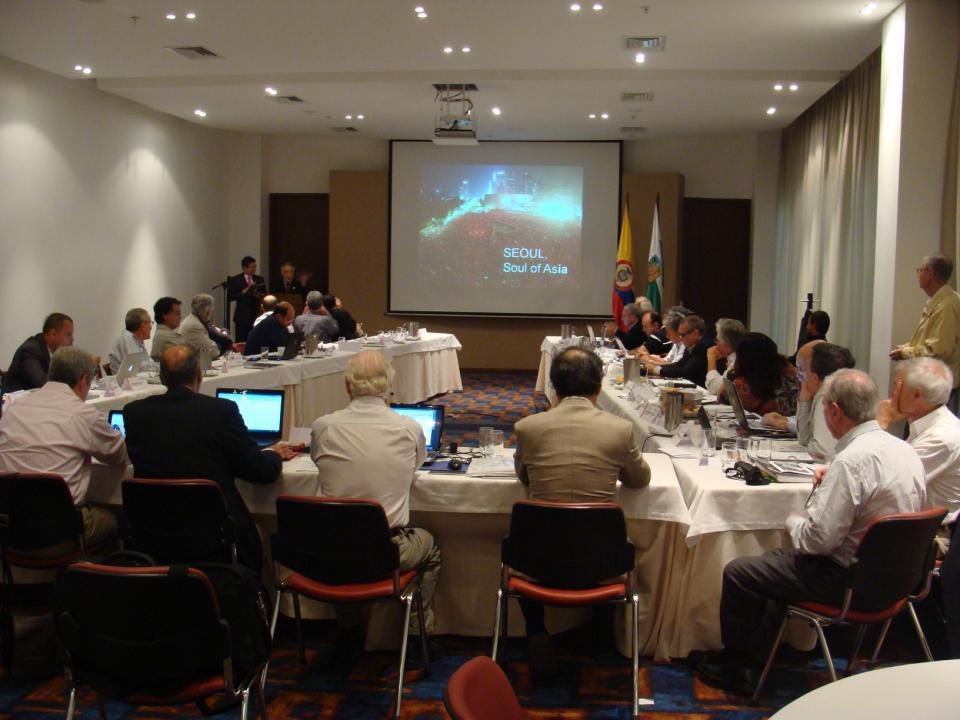 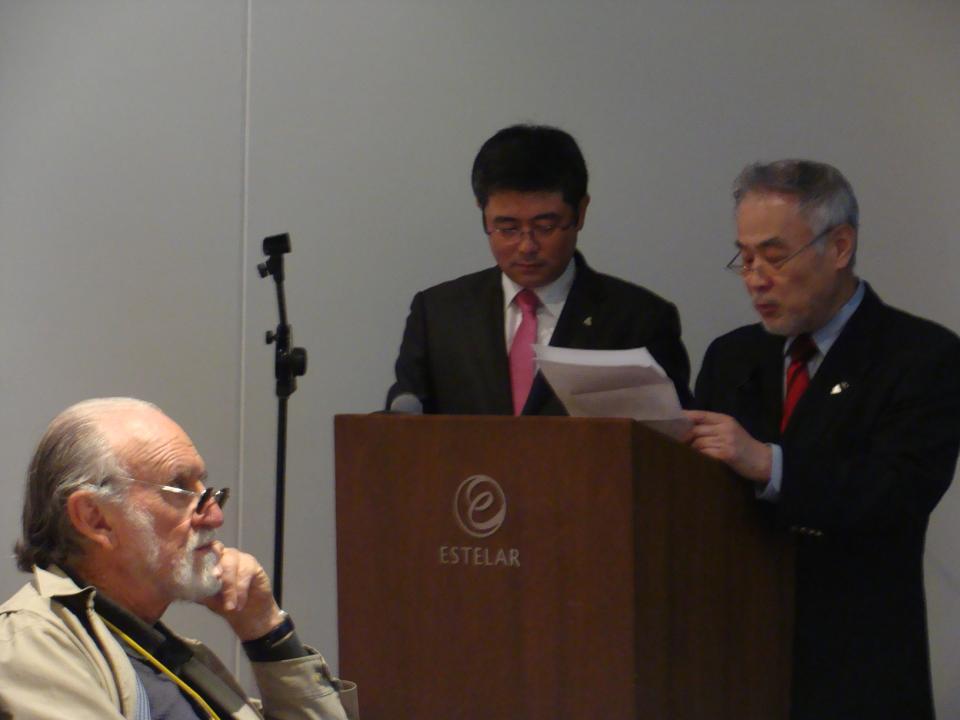 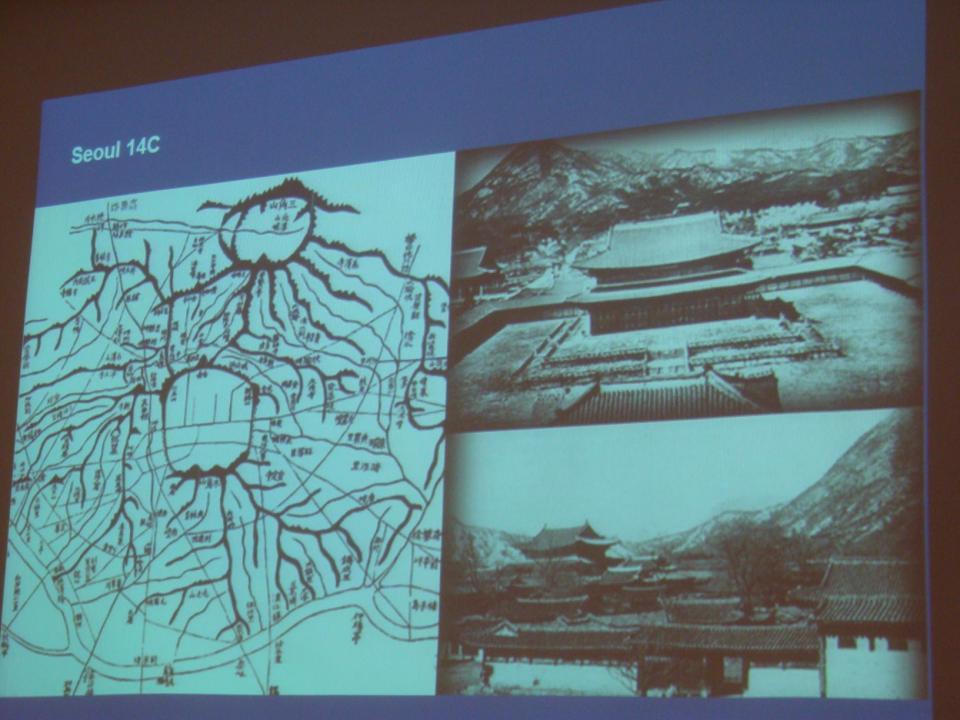 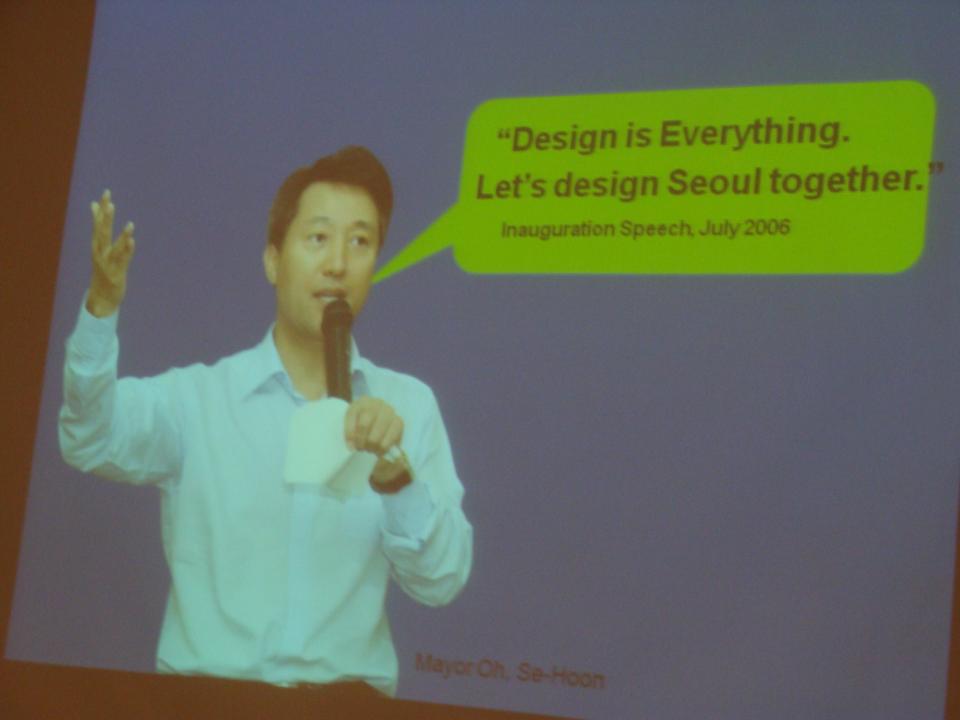 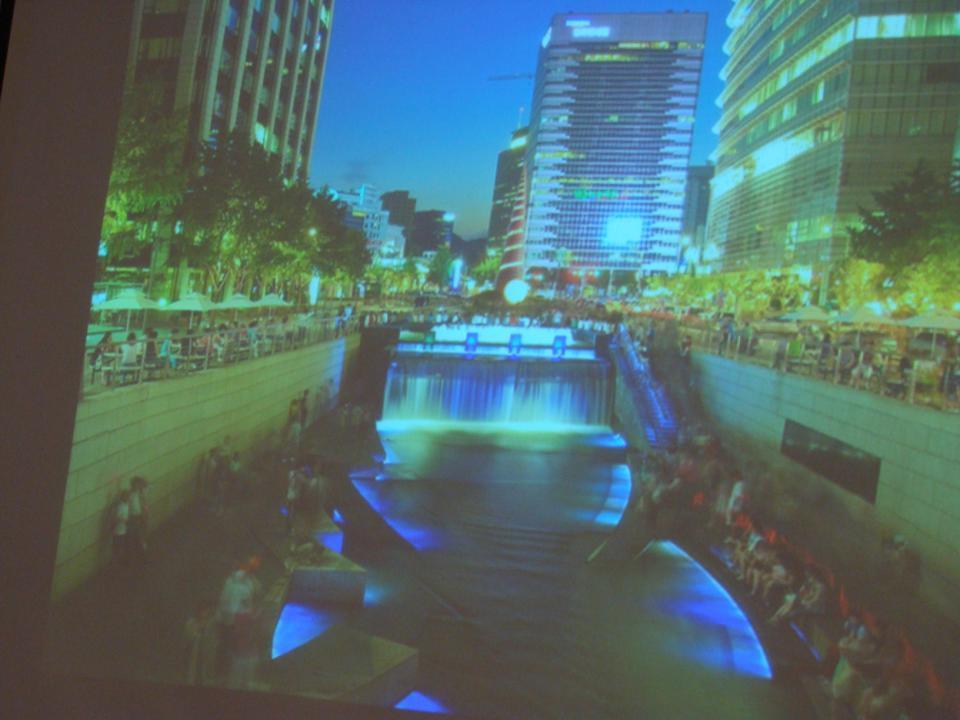 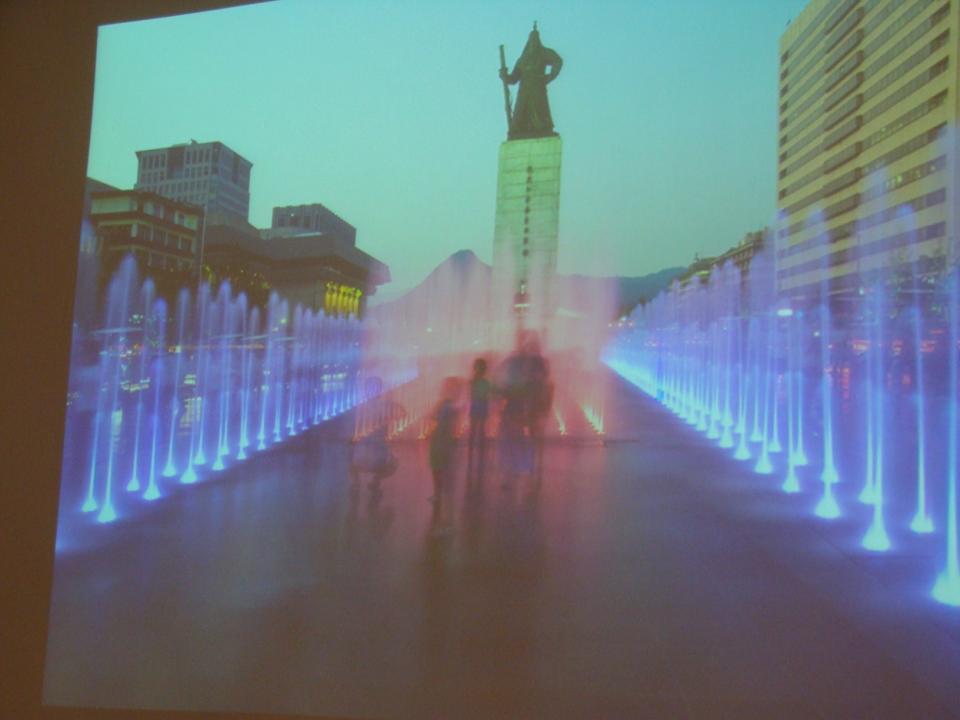 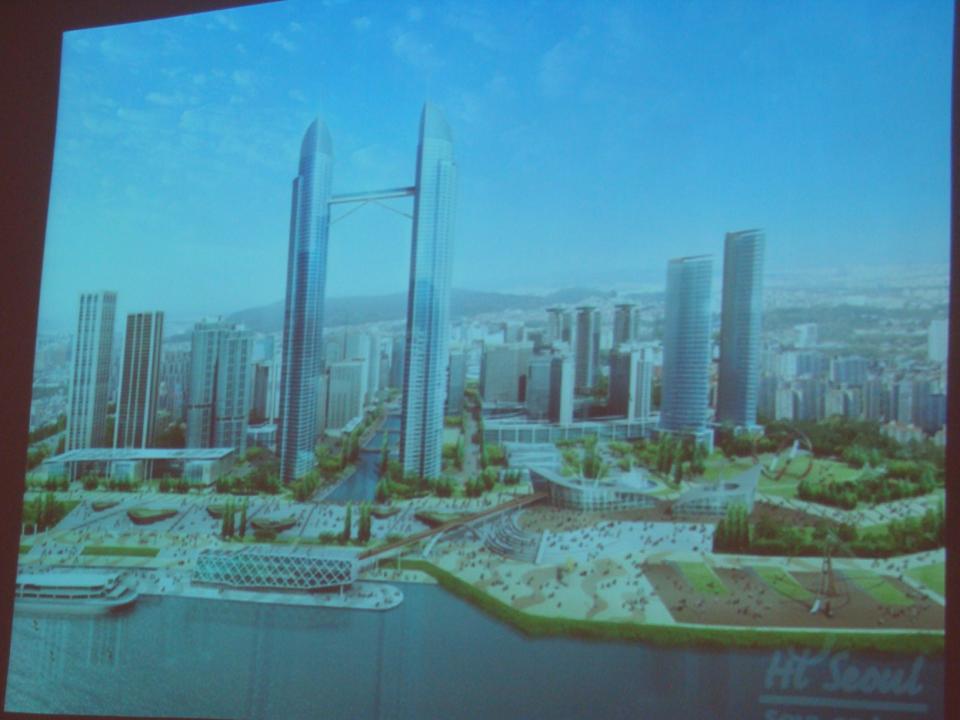 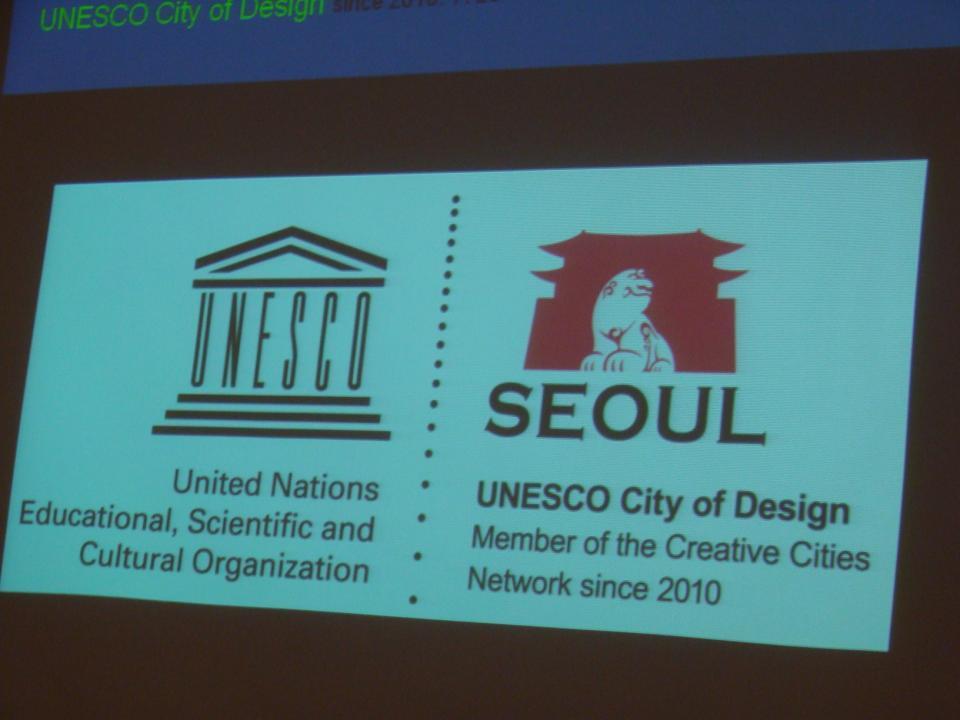 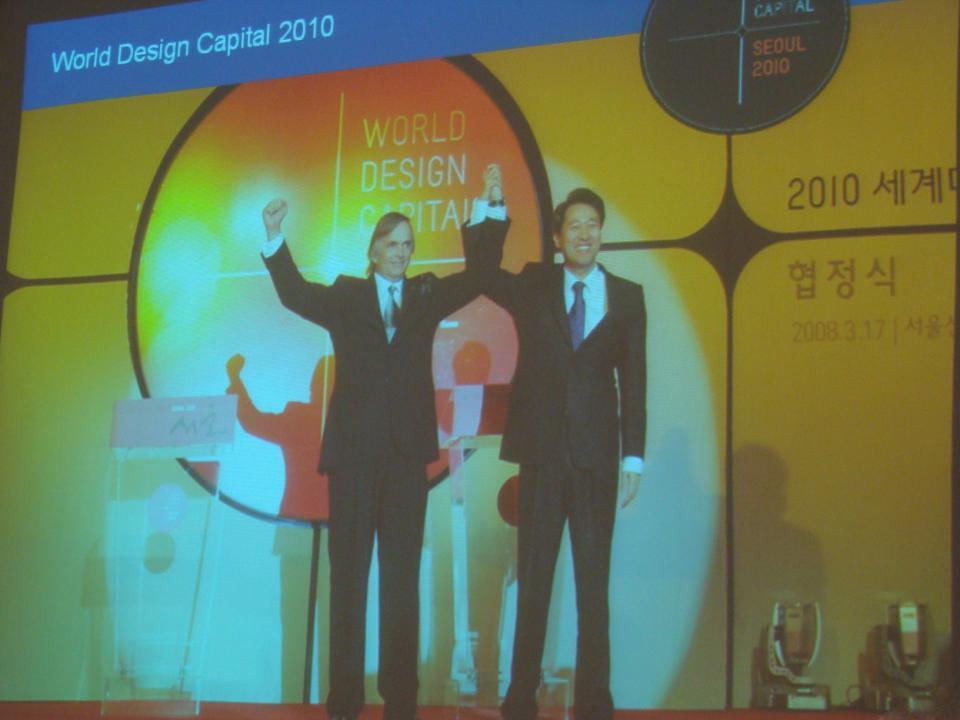 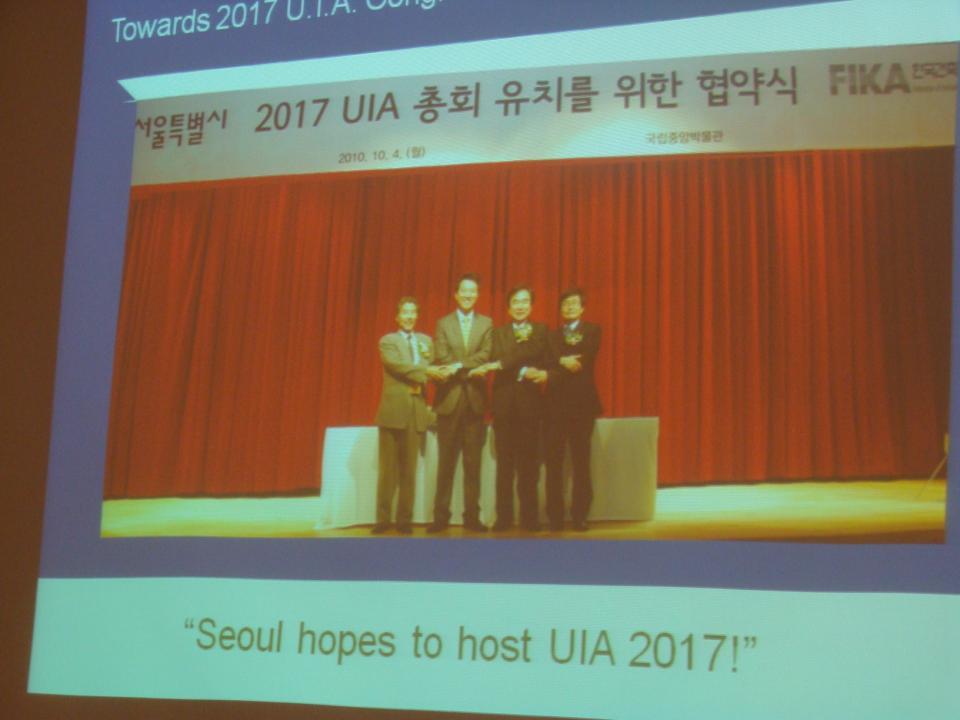 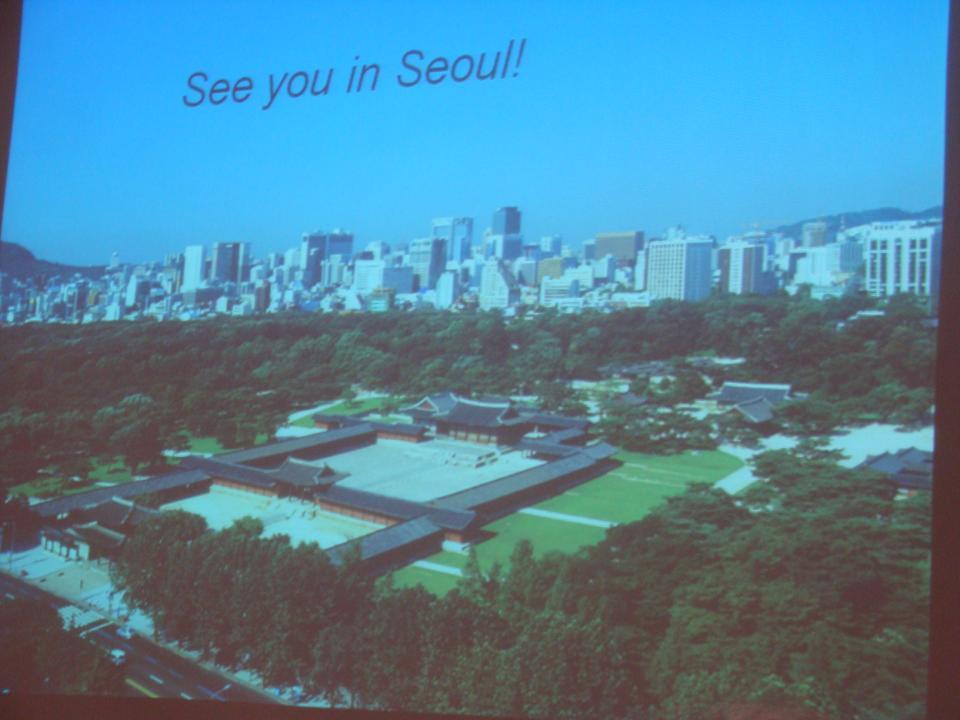 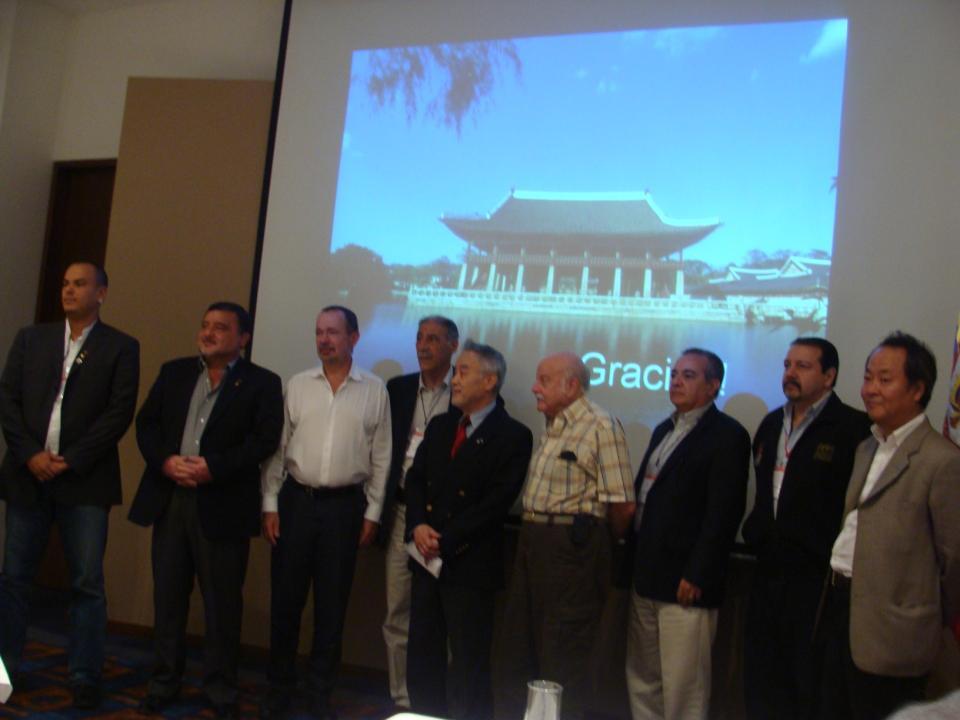 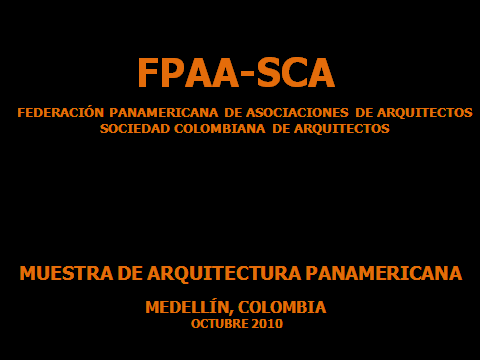 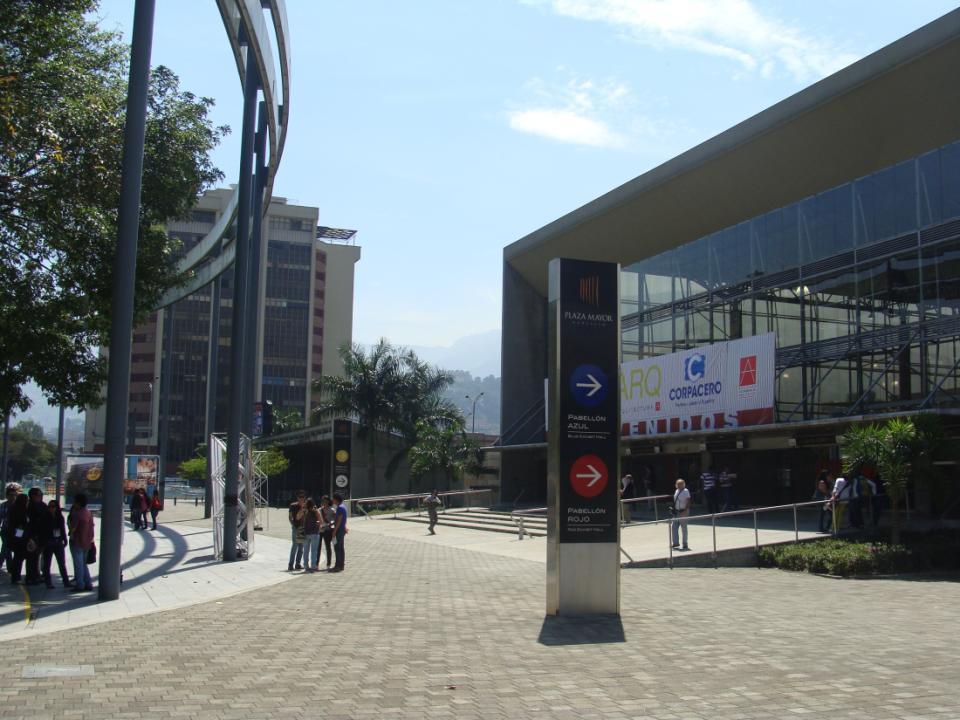 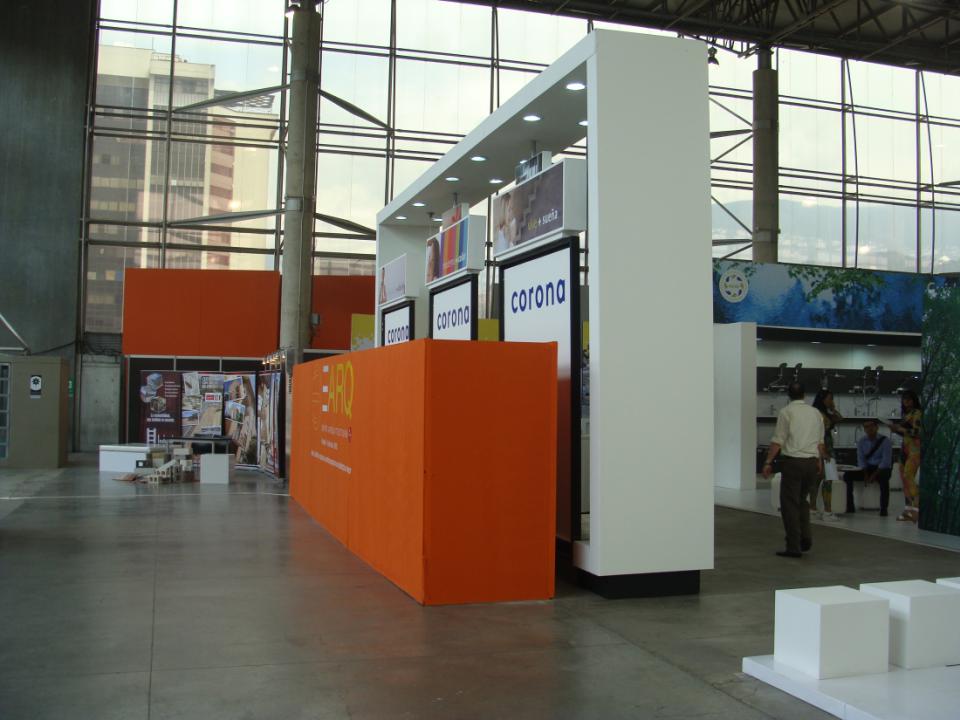 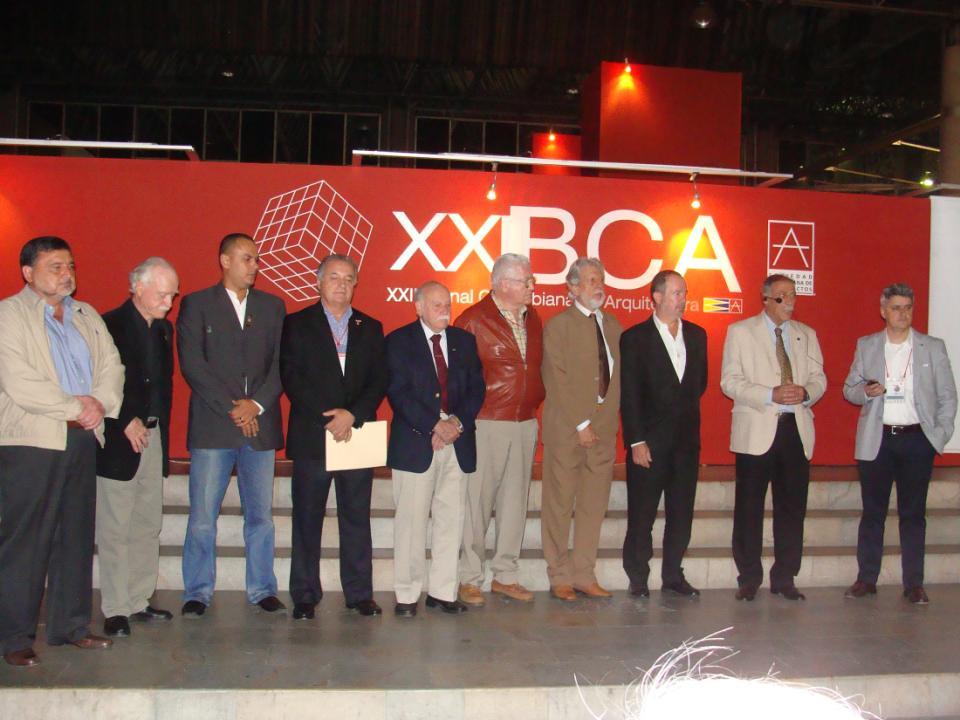 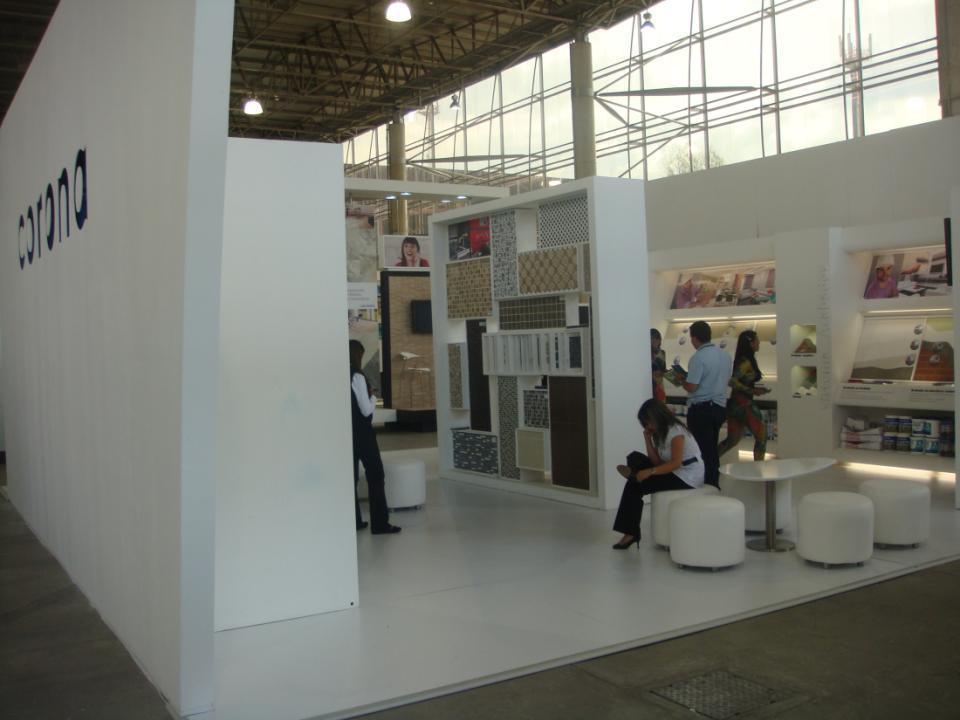 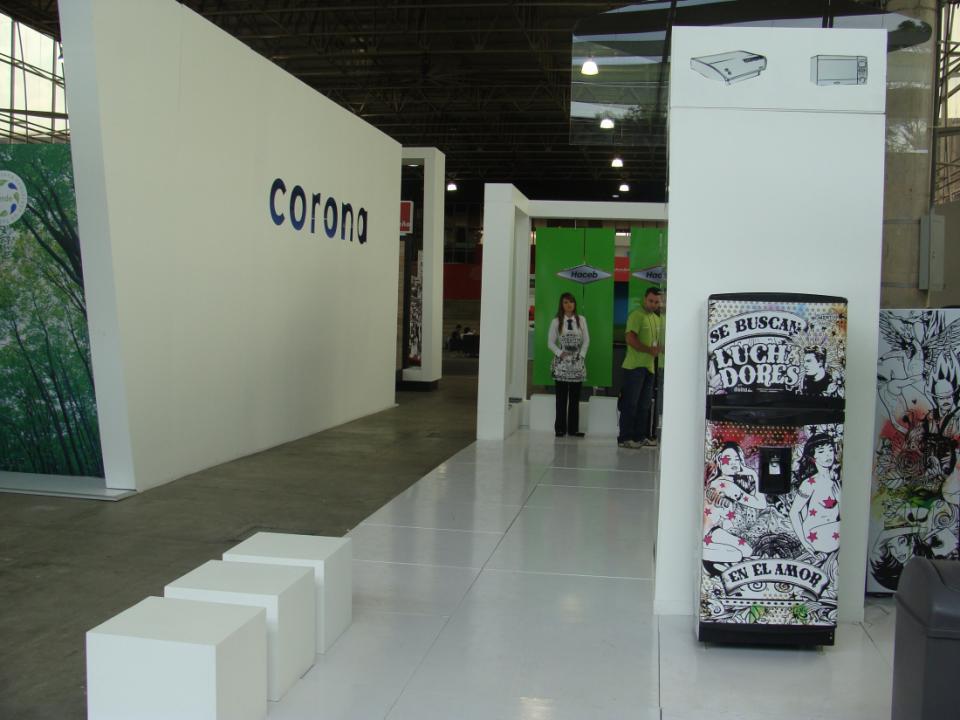 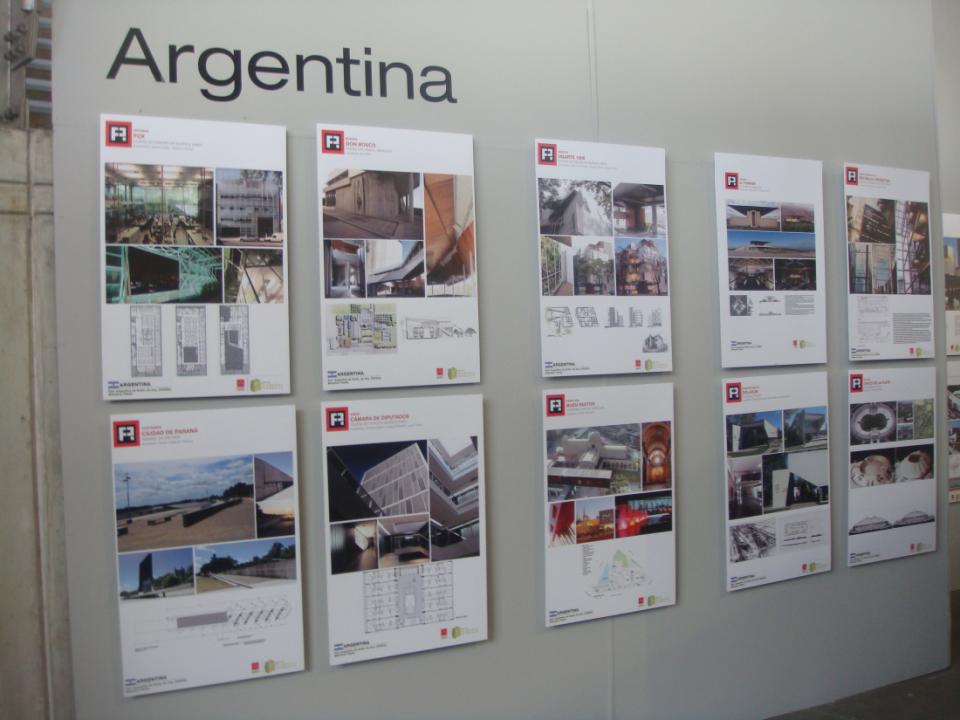 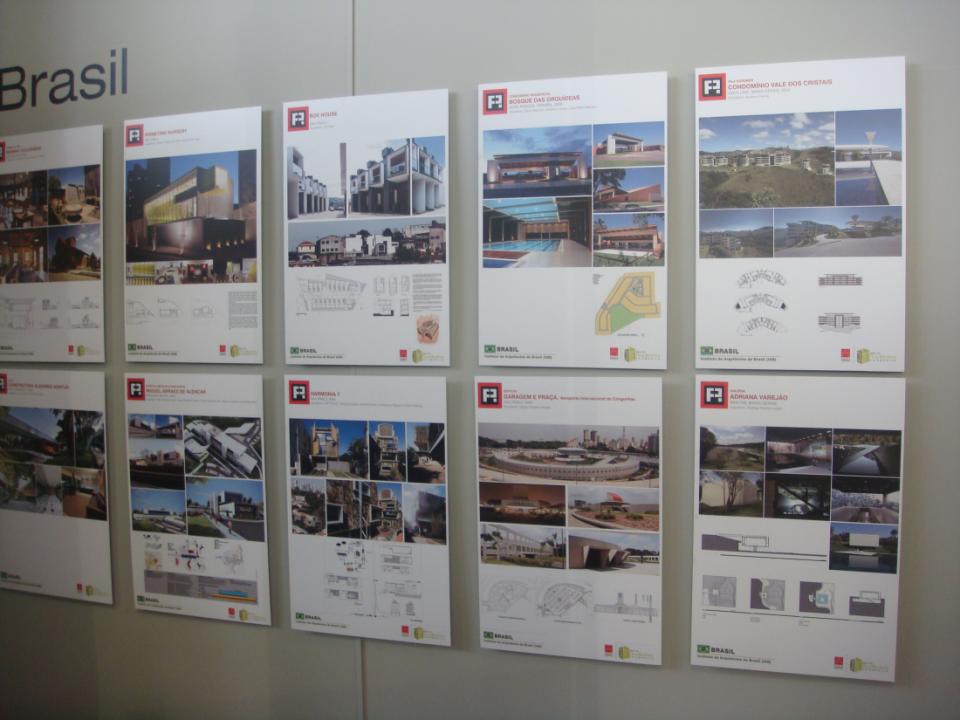 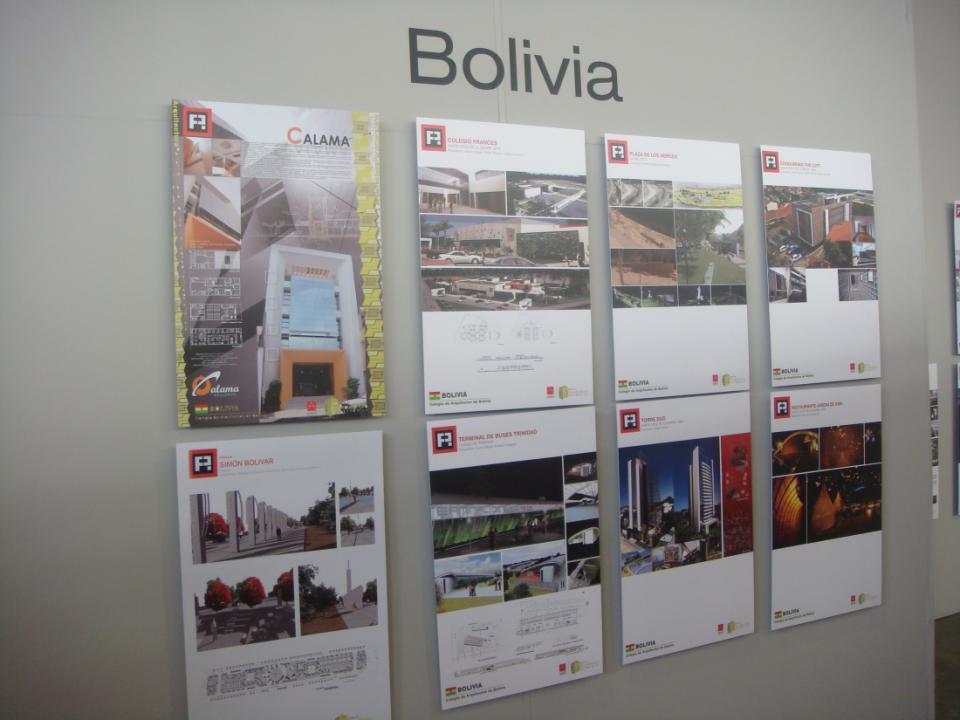 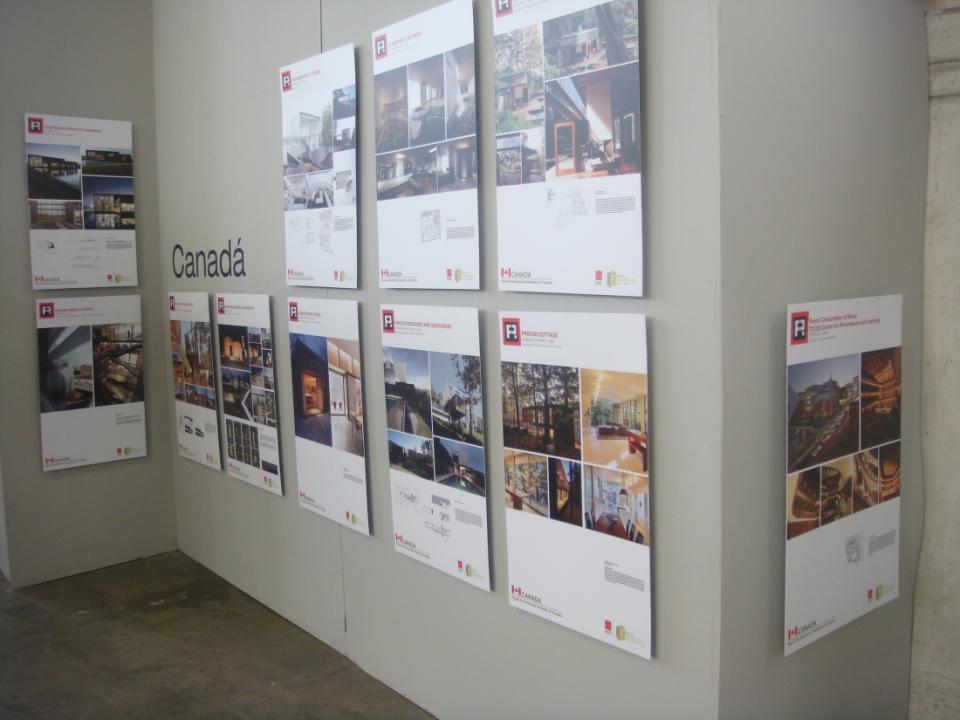 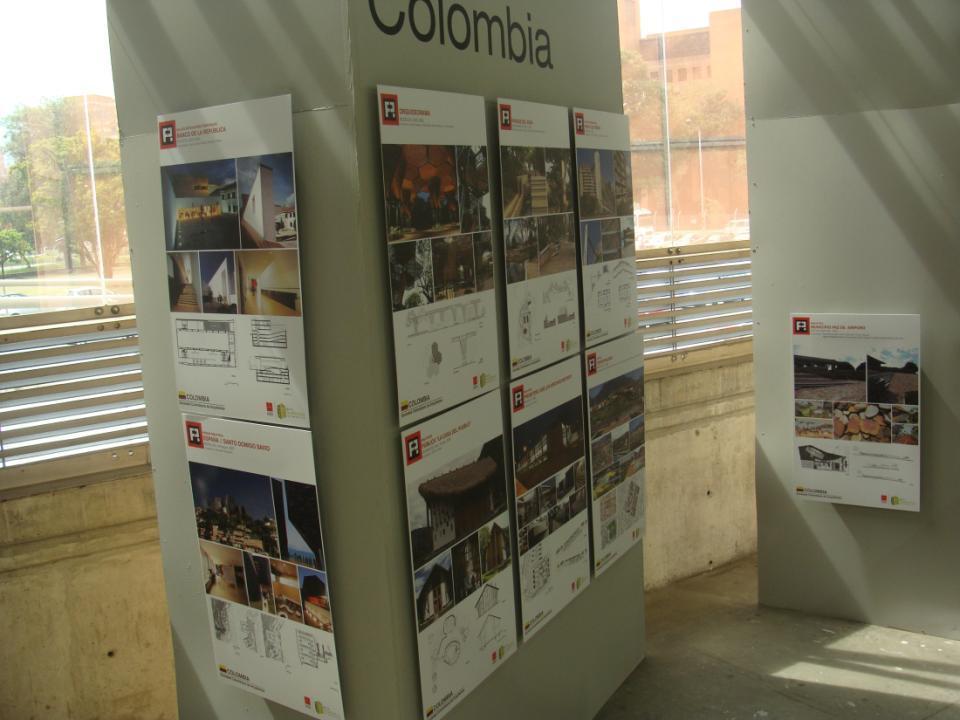 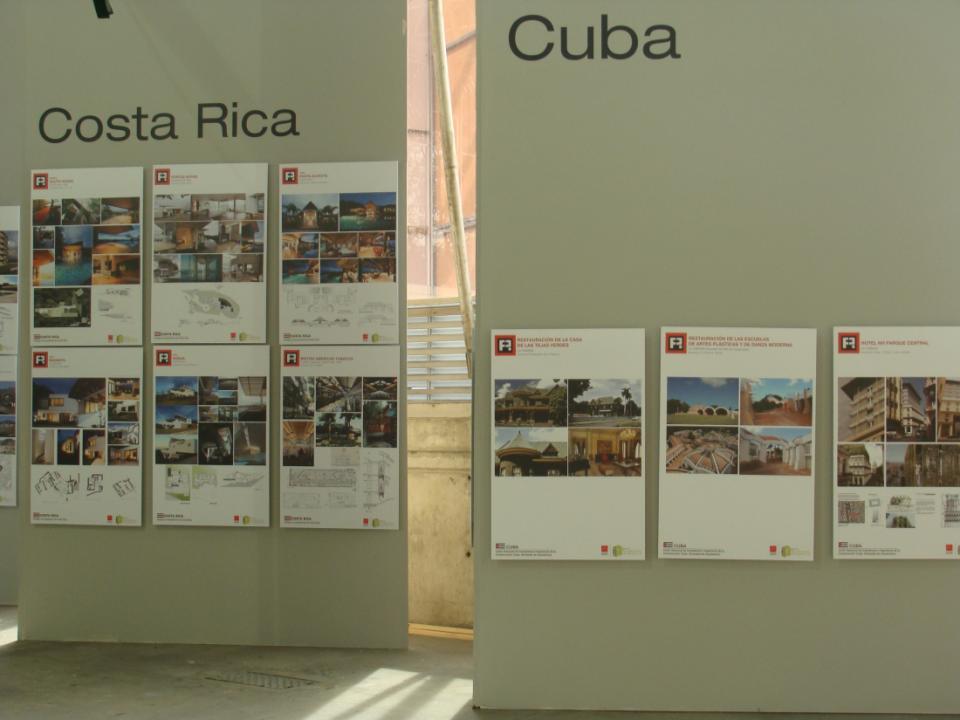 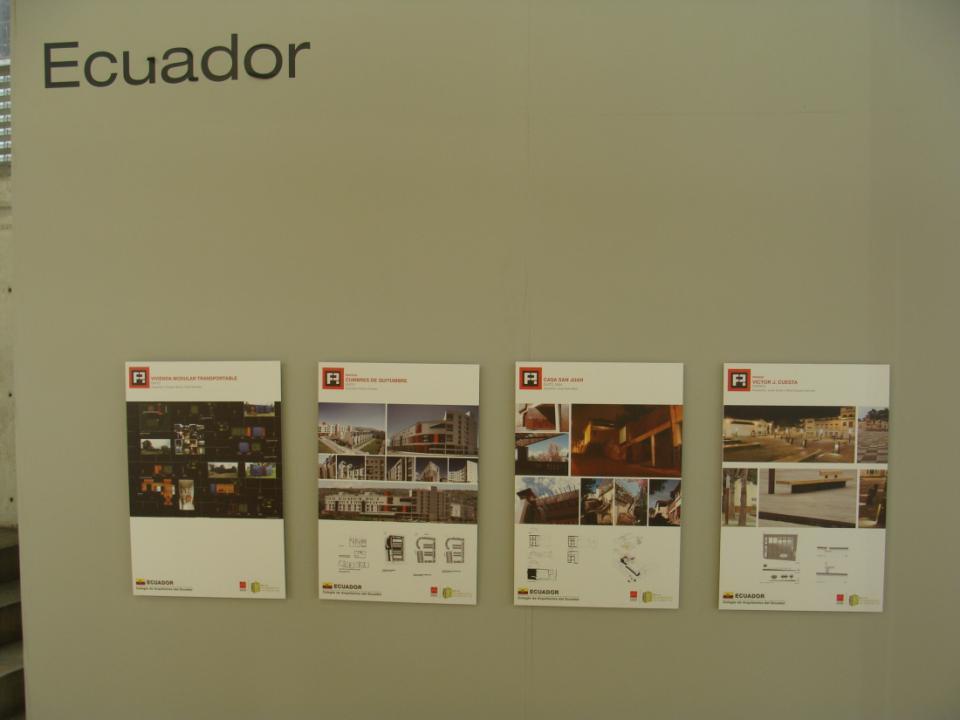 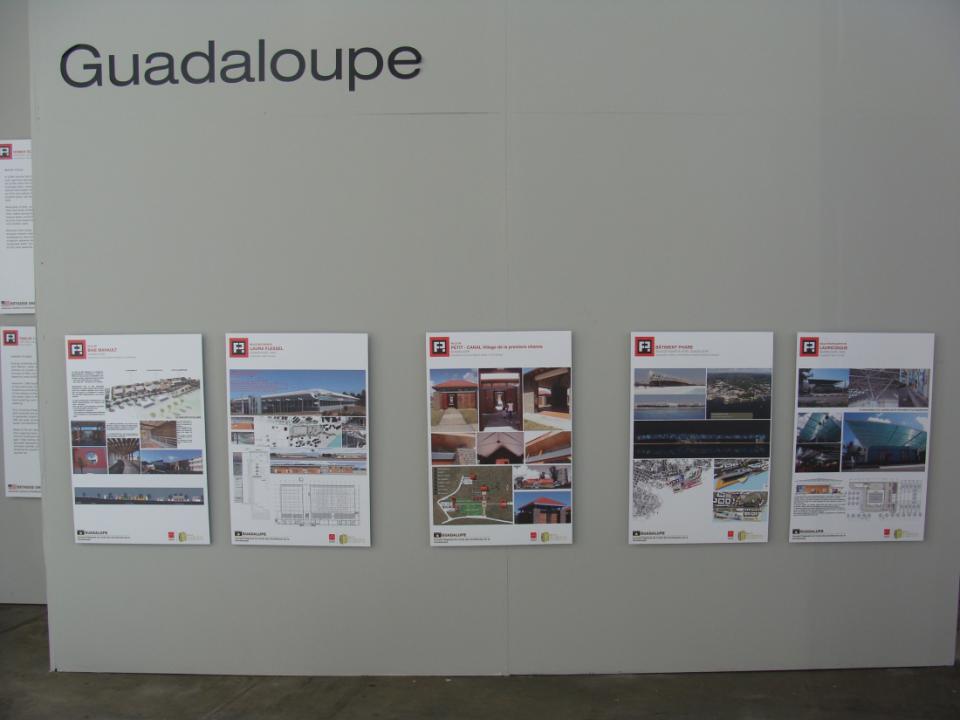 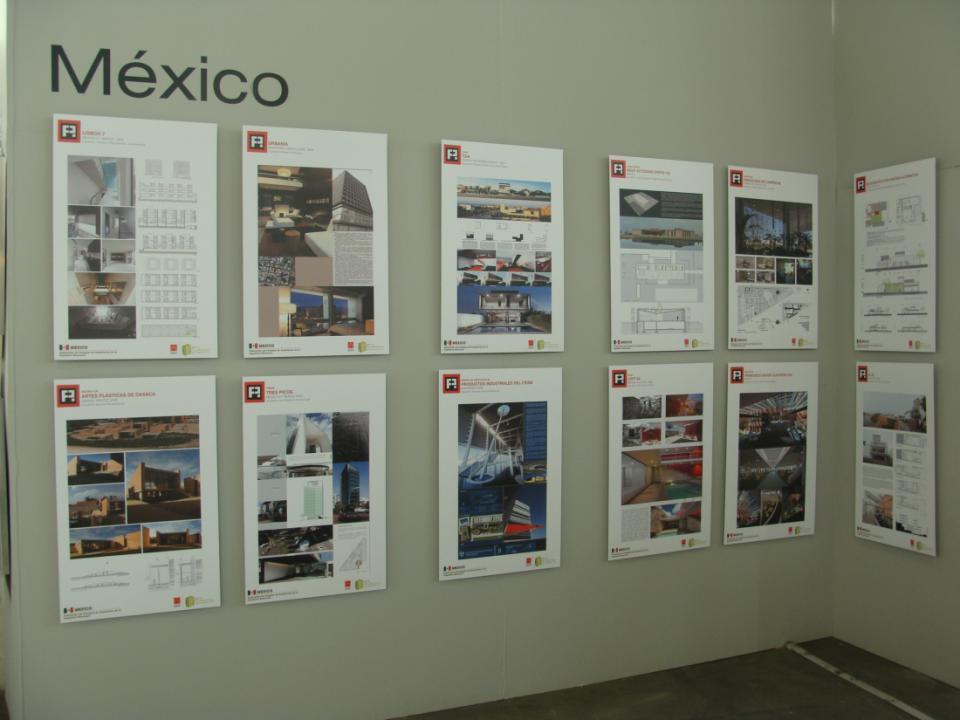 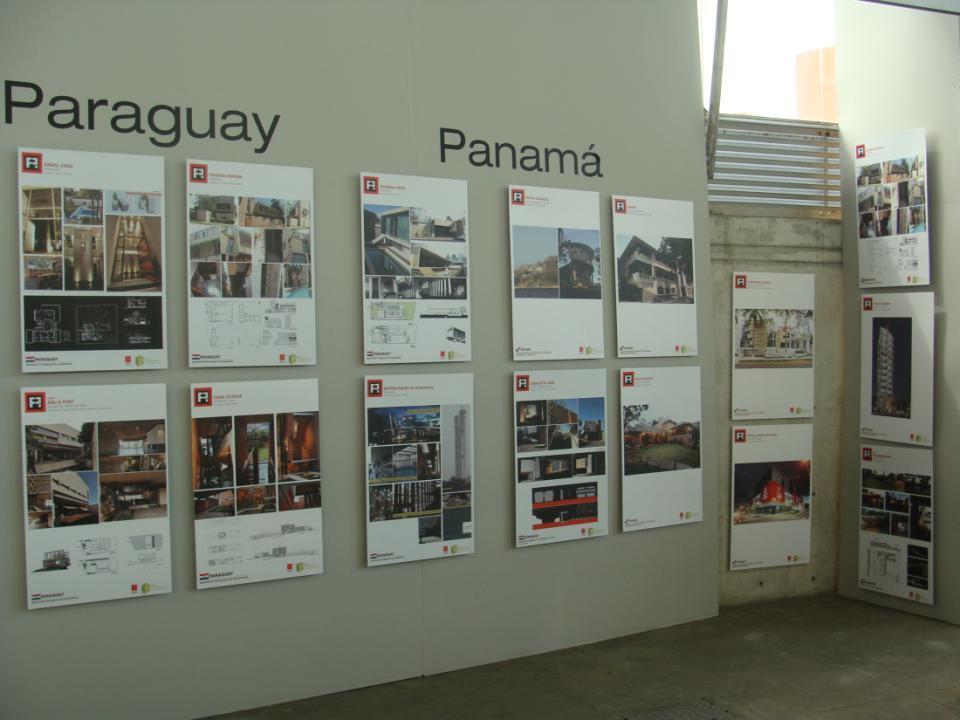 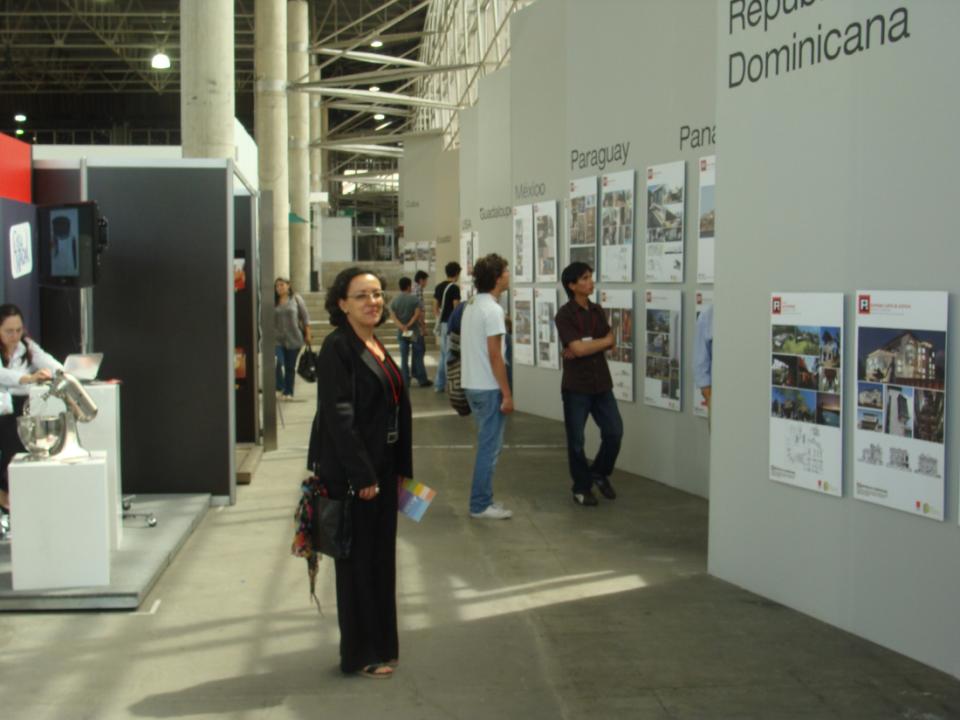 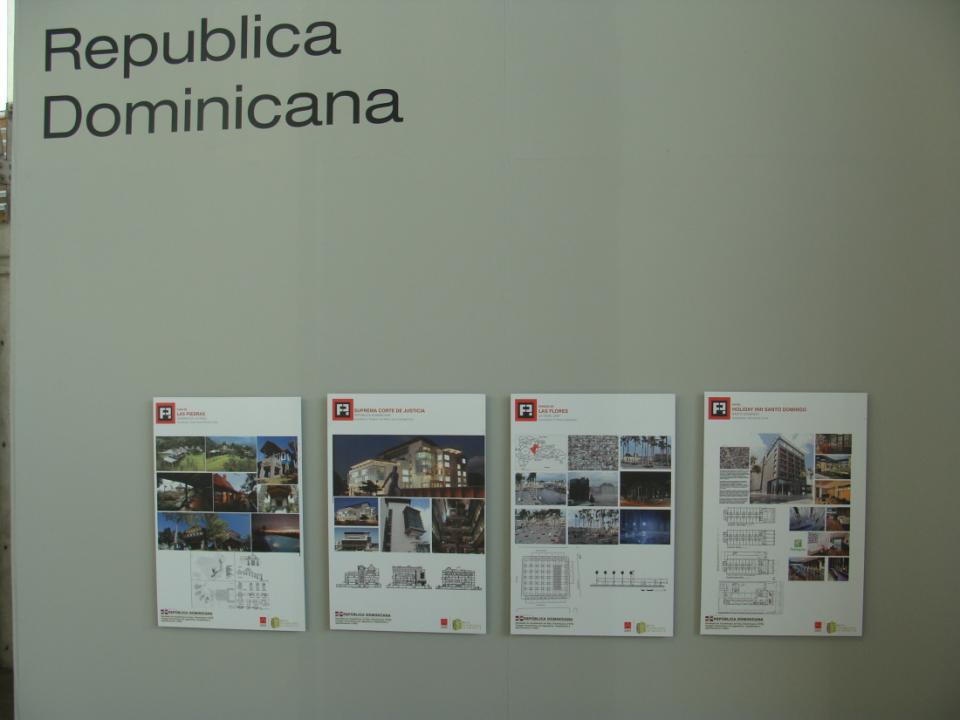 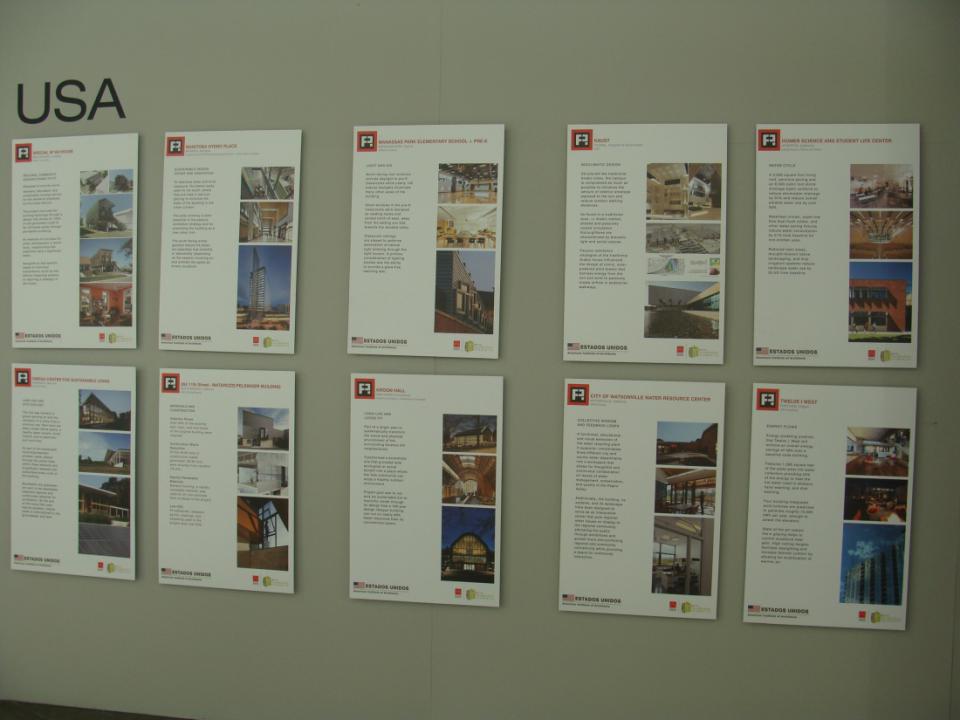 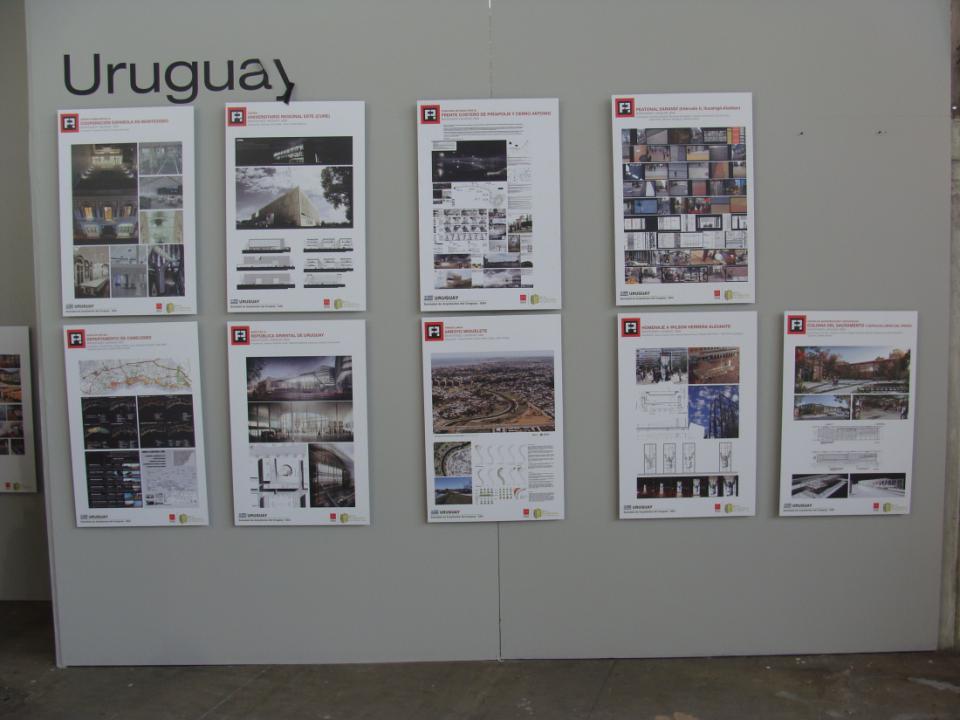 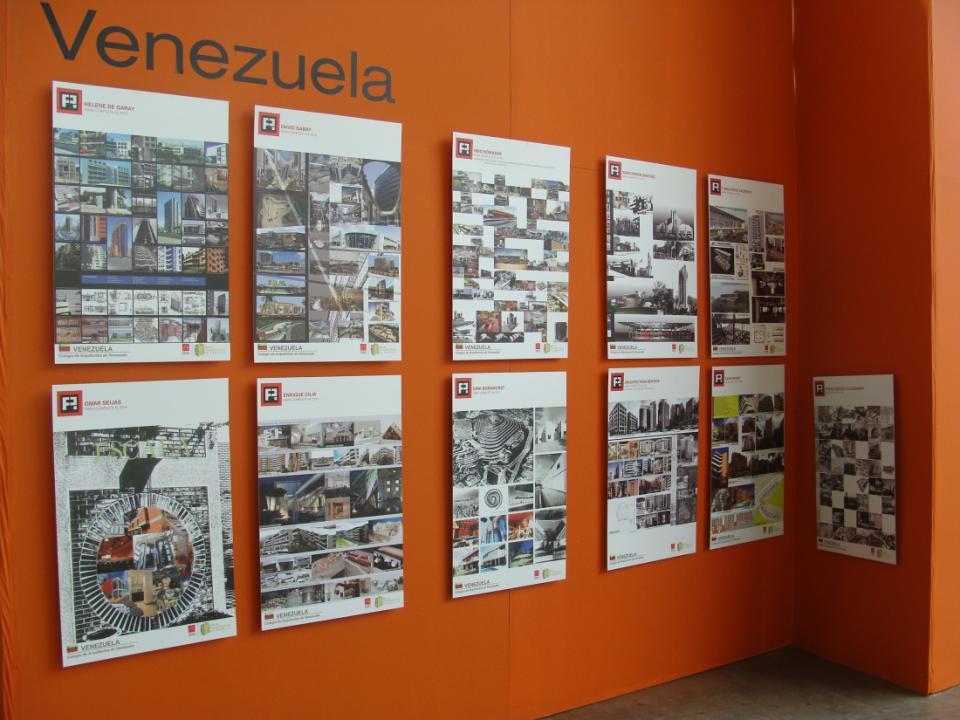 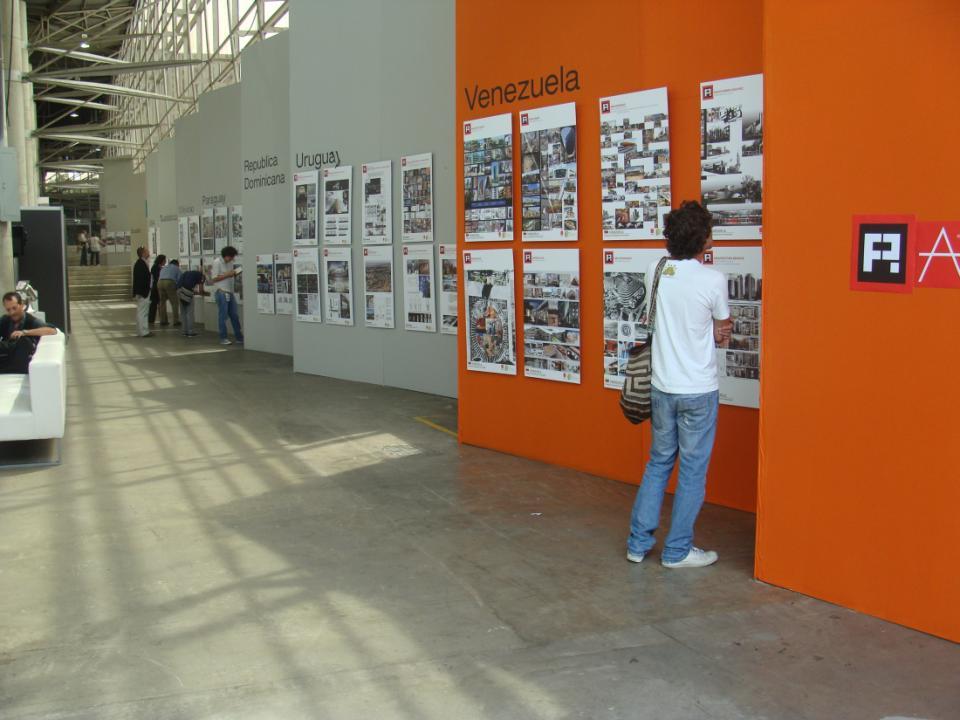 MUESTRA PANAMERICANA DE ARQUITECTURA      FPAA 2012
FPAA 2012
XXIV   CPA
AG-Maceió 

Brasil, Noviembre 27 a 30
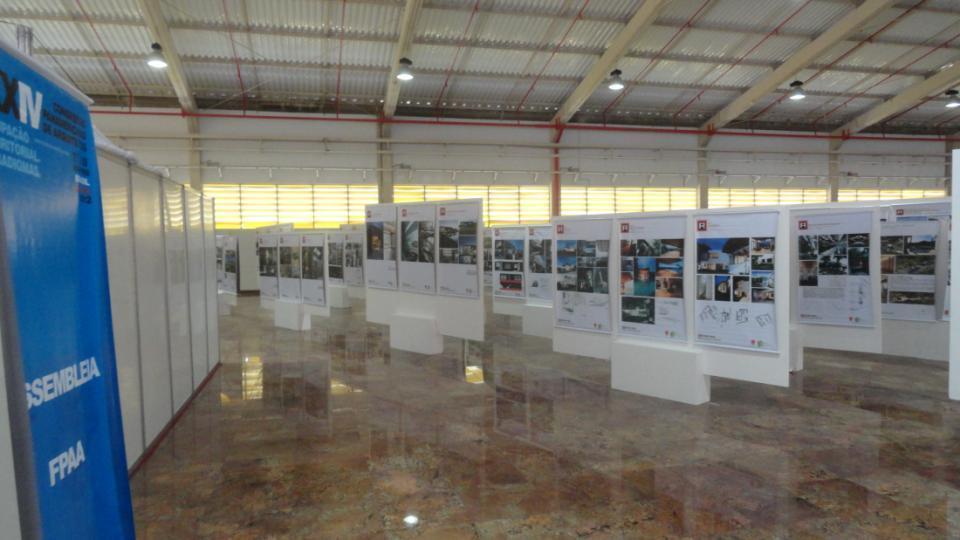 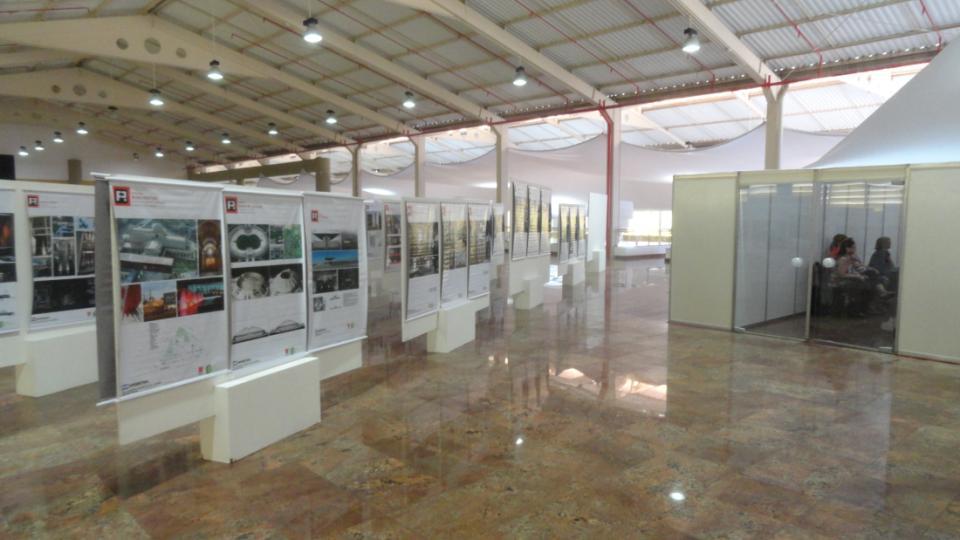 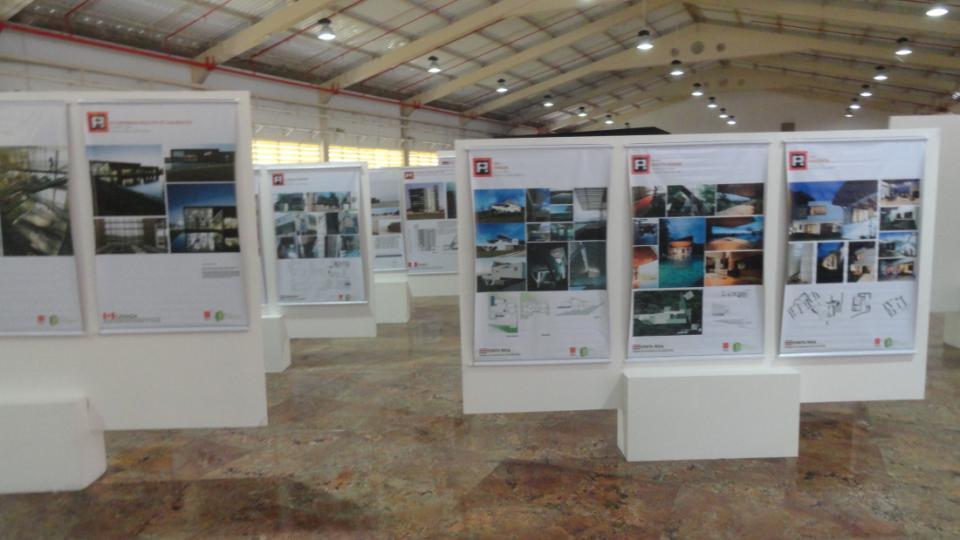 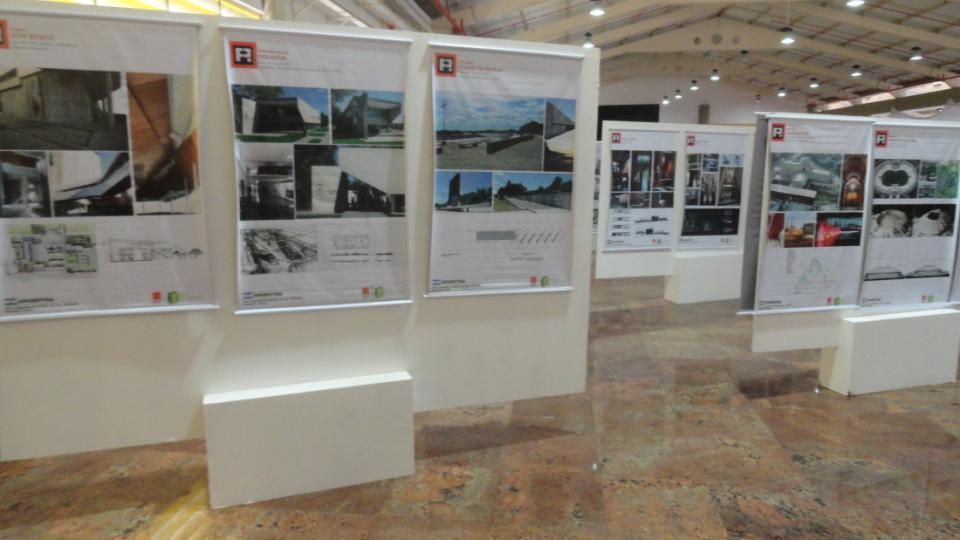 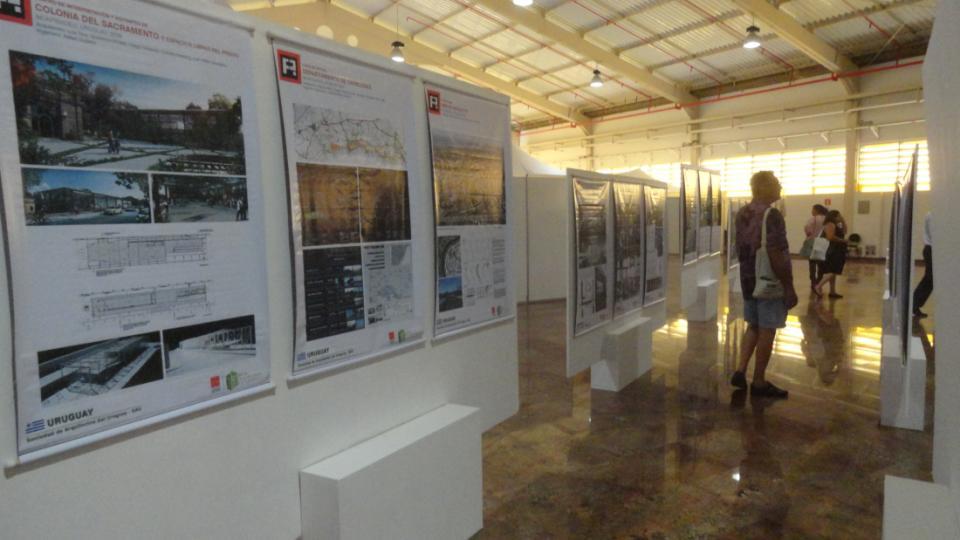 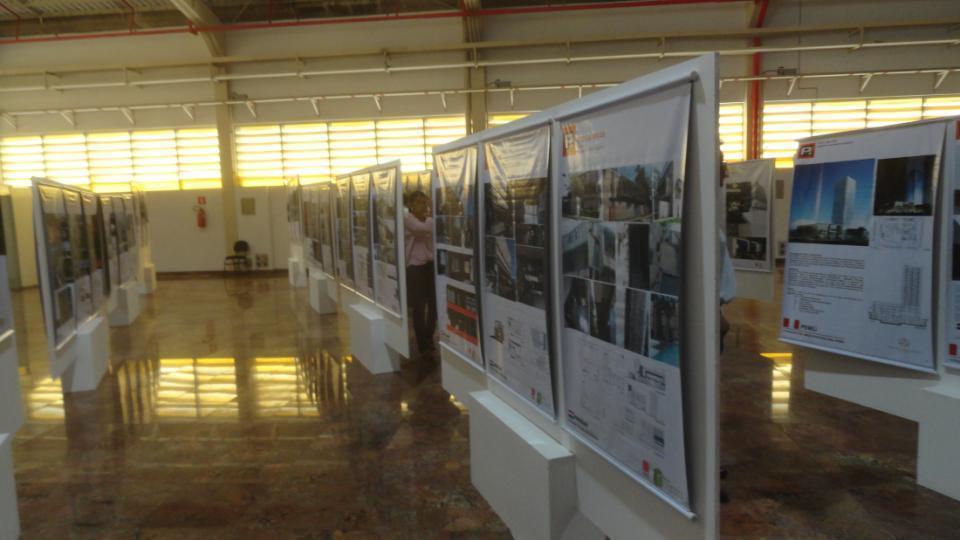 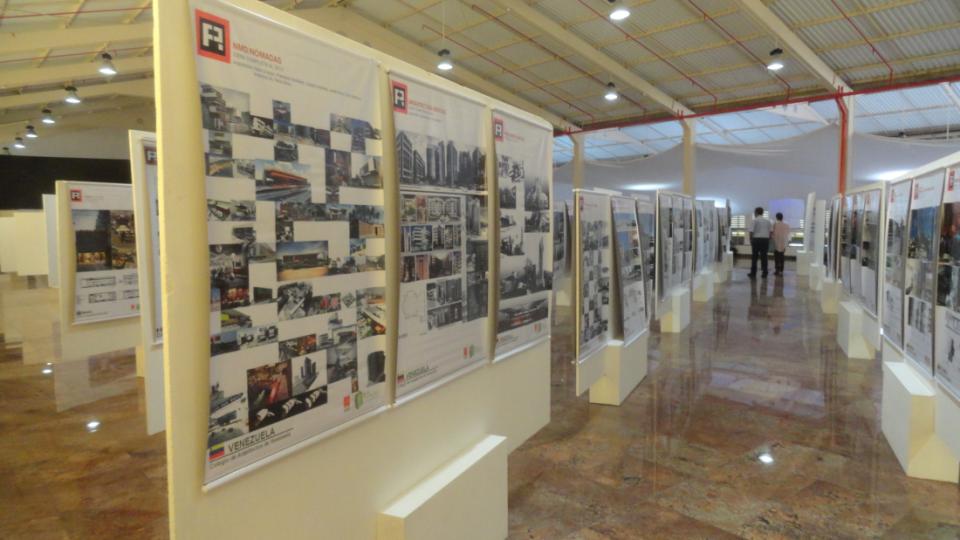 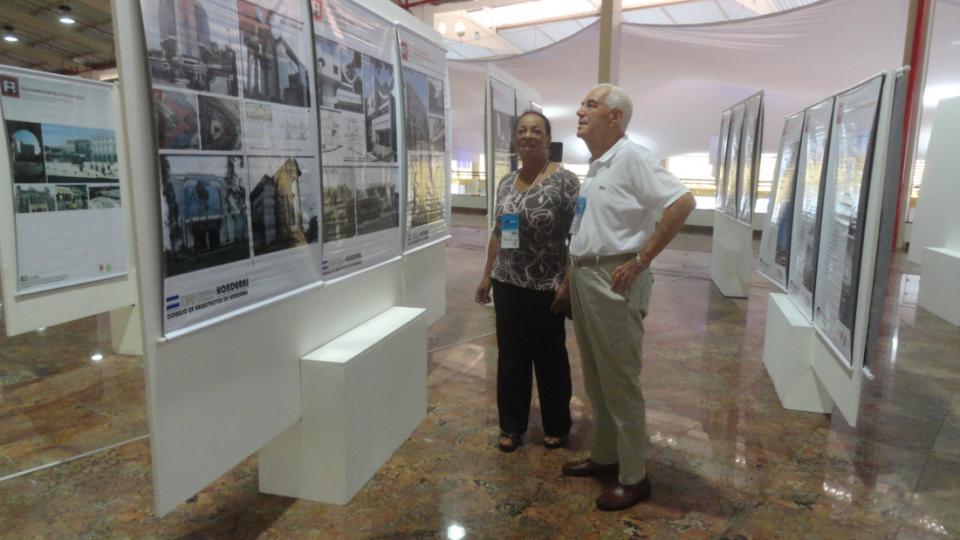 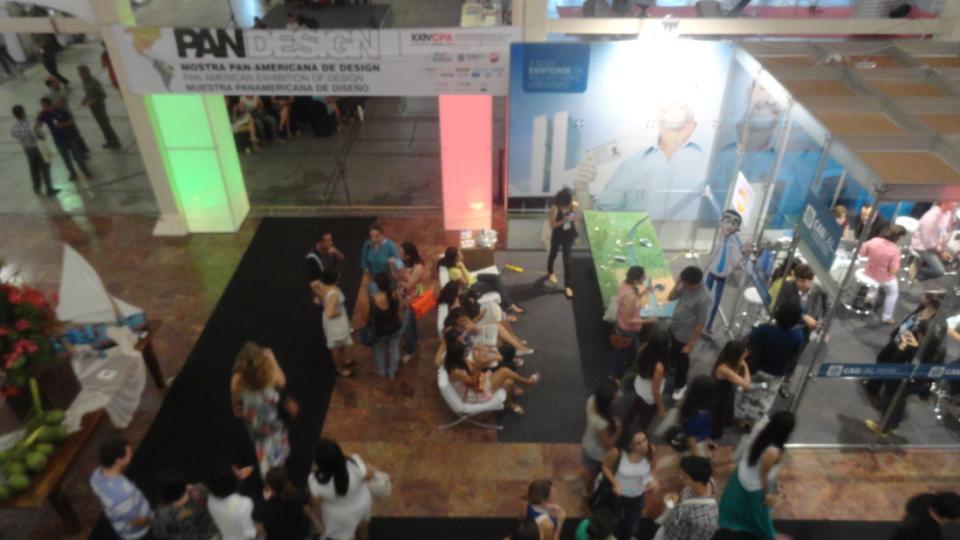 Estrategias de Transformación
EL CASO DE MEDELLIN - COLOMBIA
FPAA 2012
XXIV   CPA
AG-Maceió 

Brasil, Noviembre 27 a 30
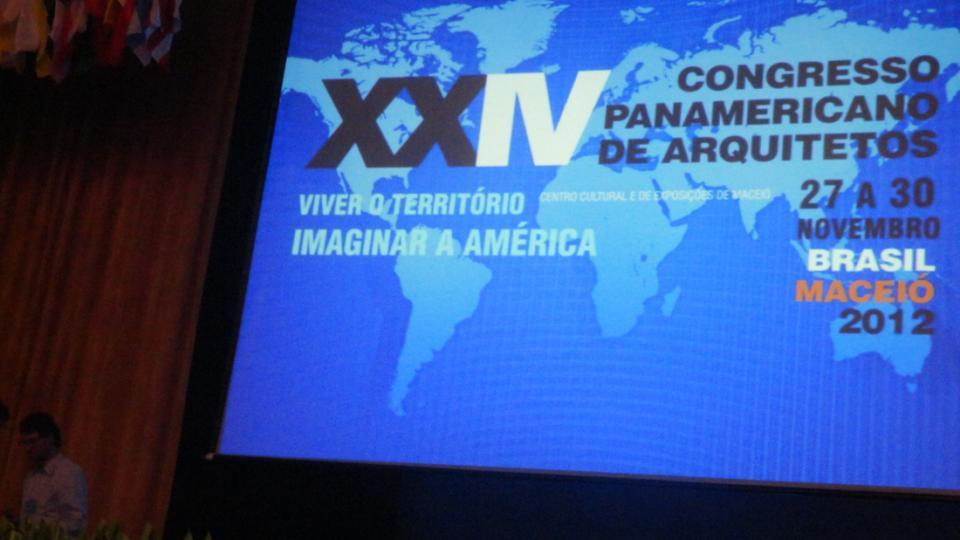 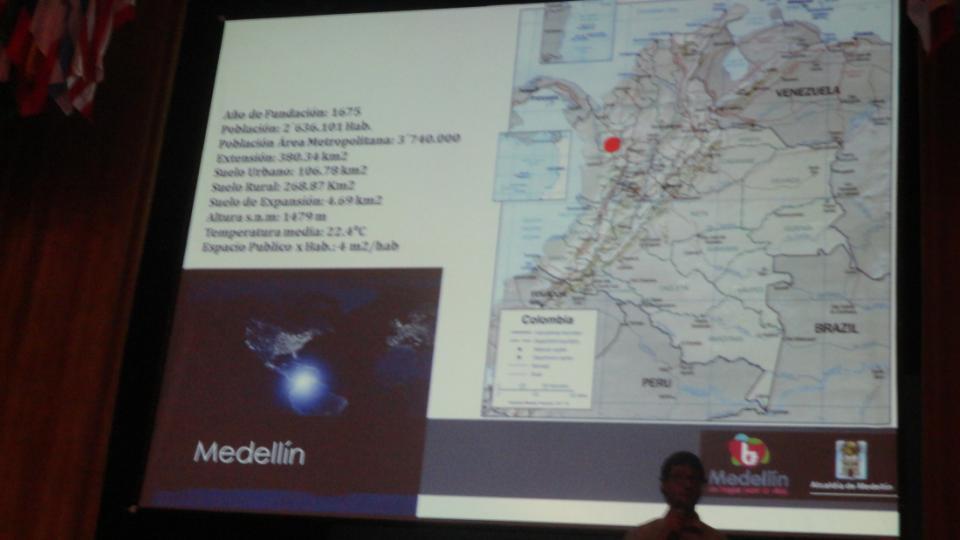 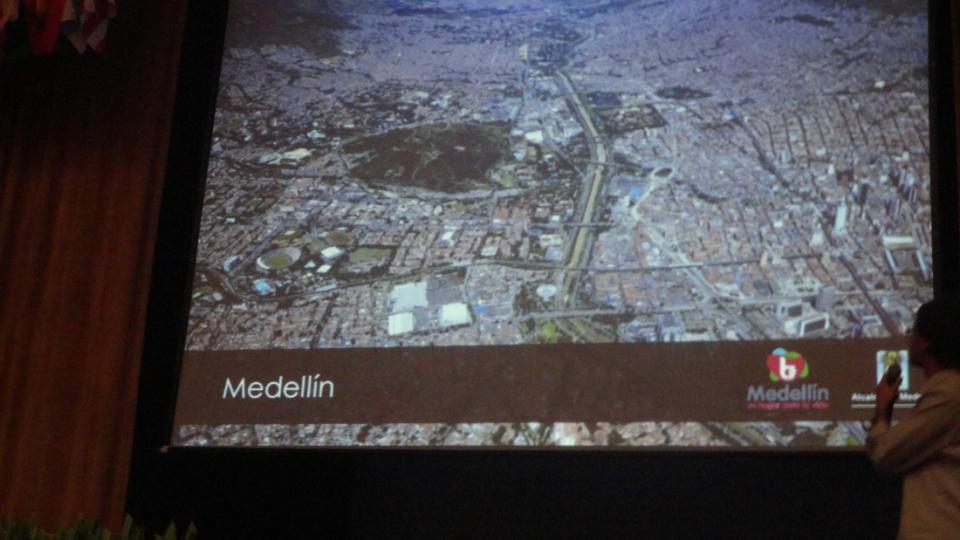 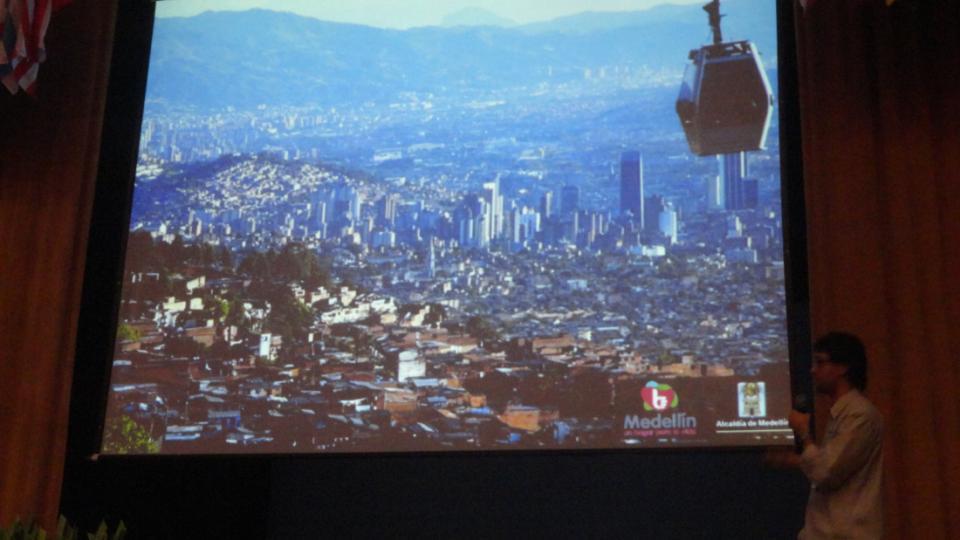 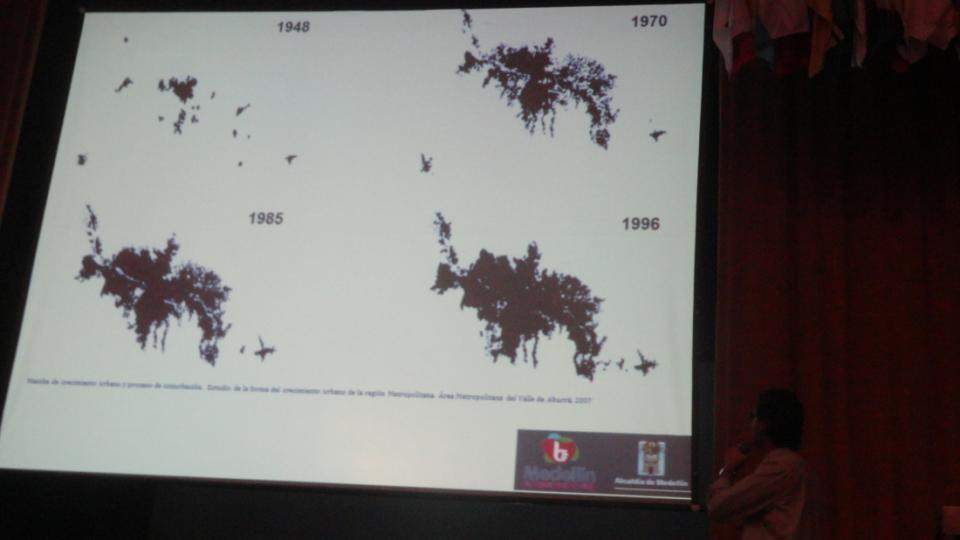 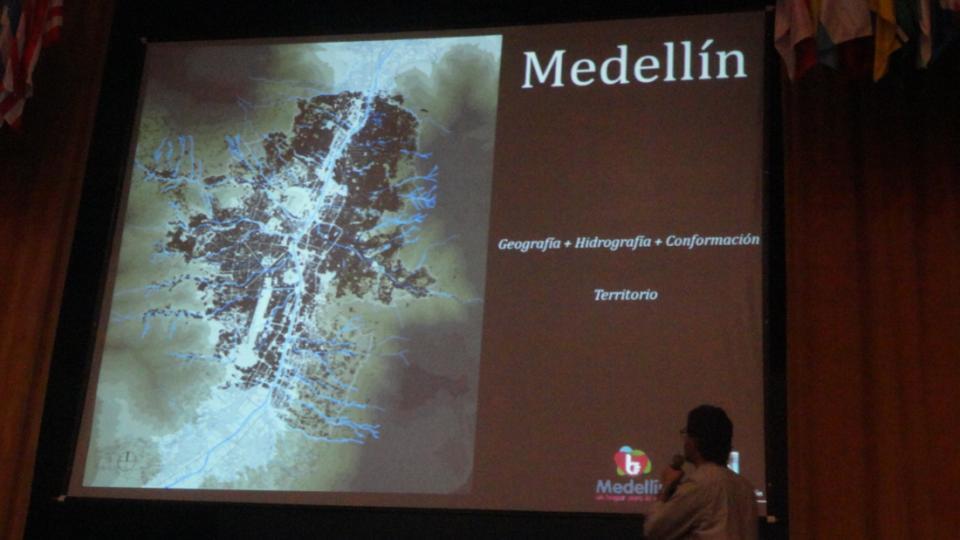 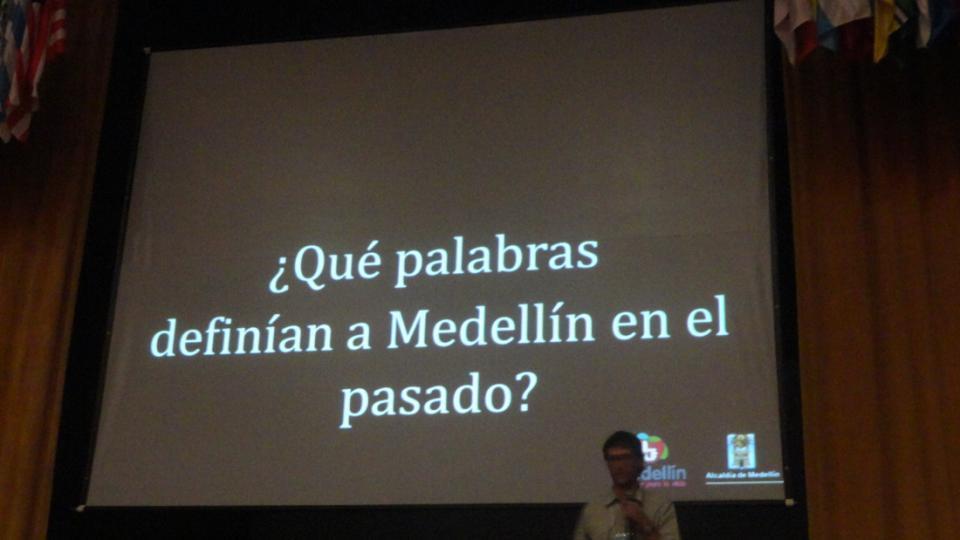 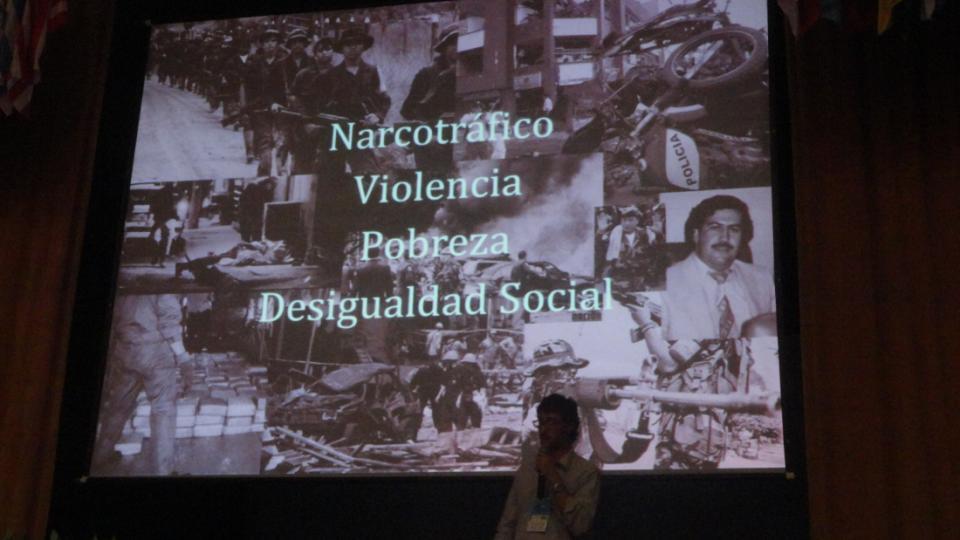 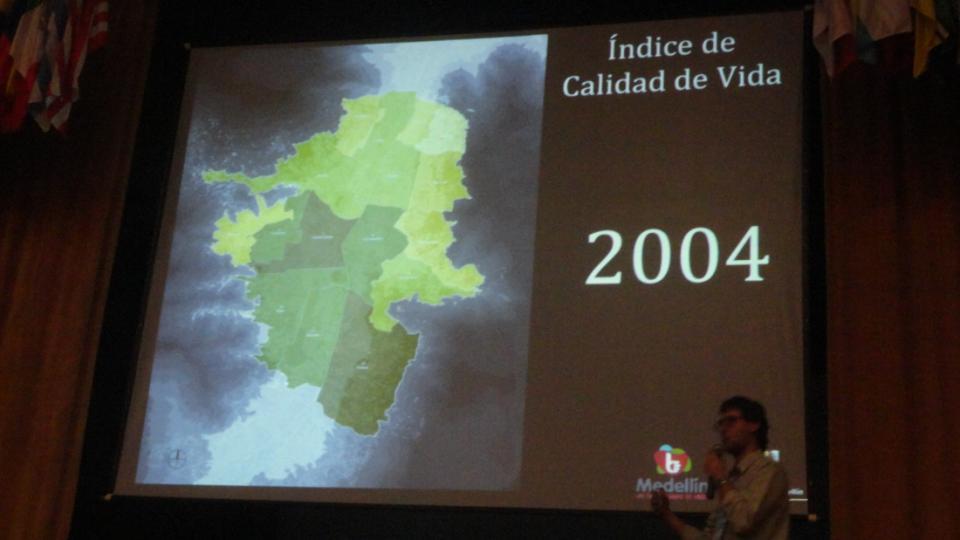 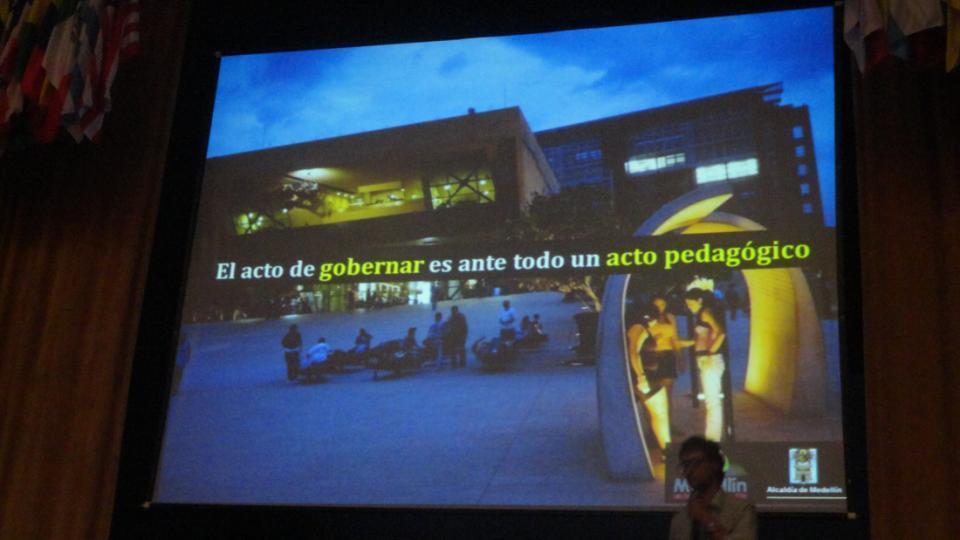 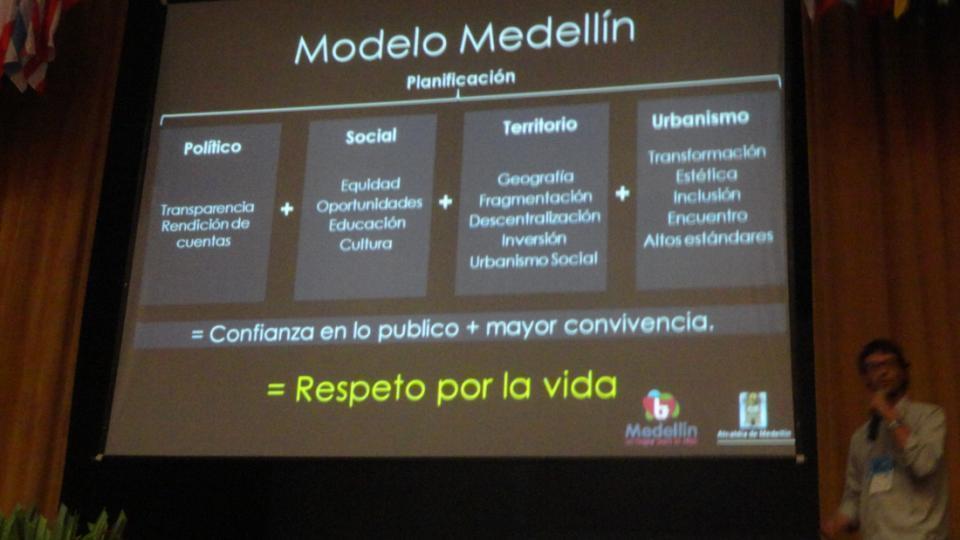 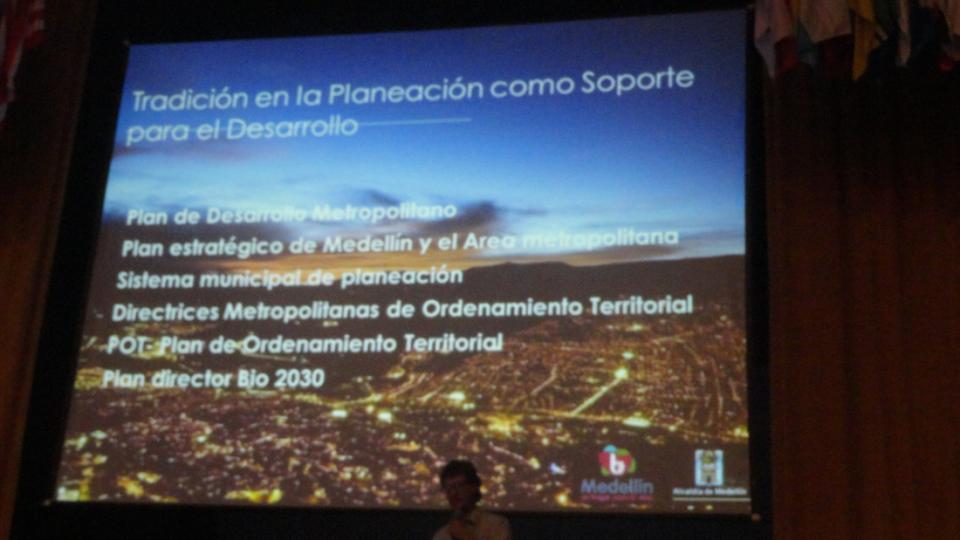 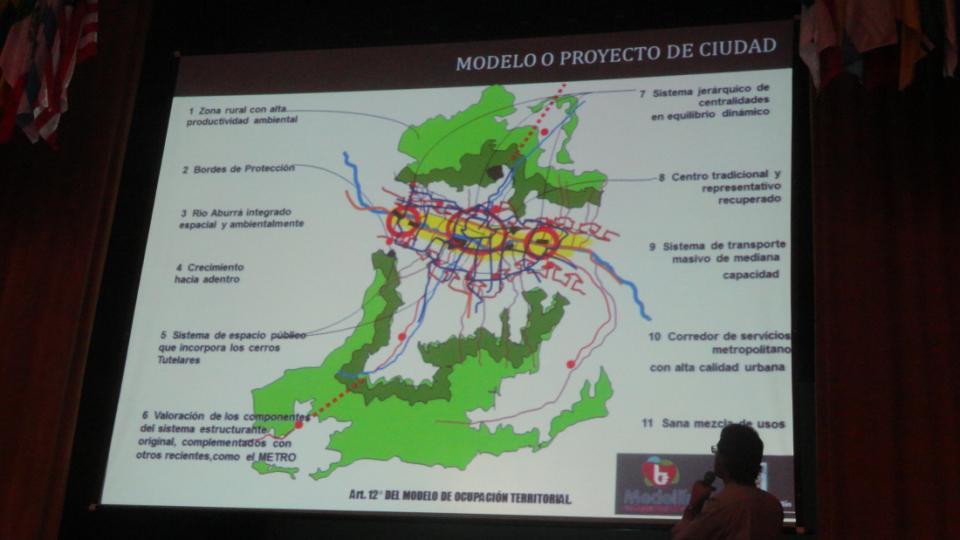 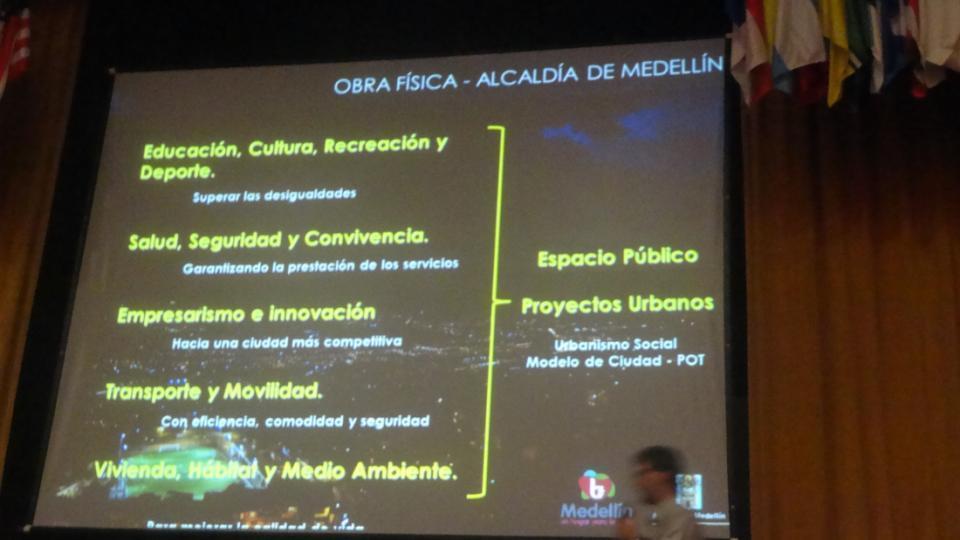 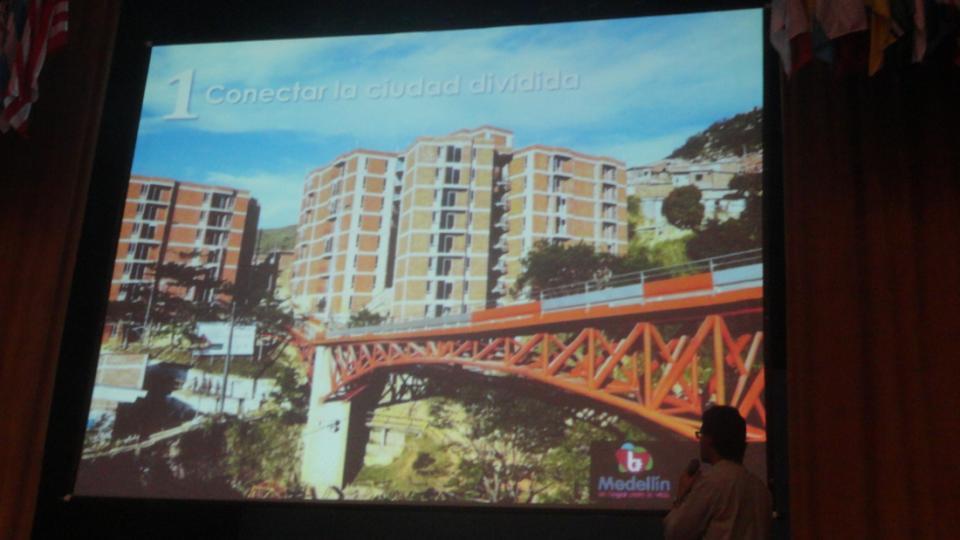 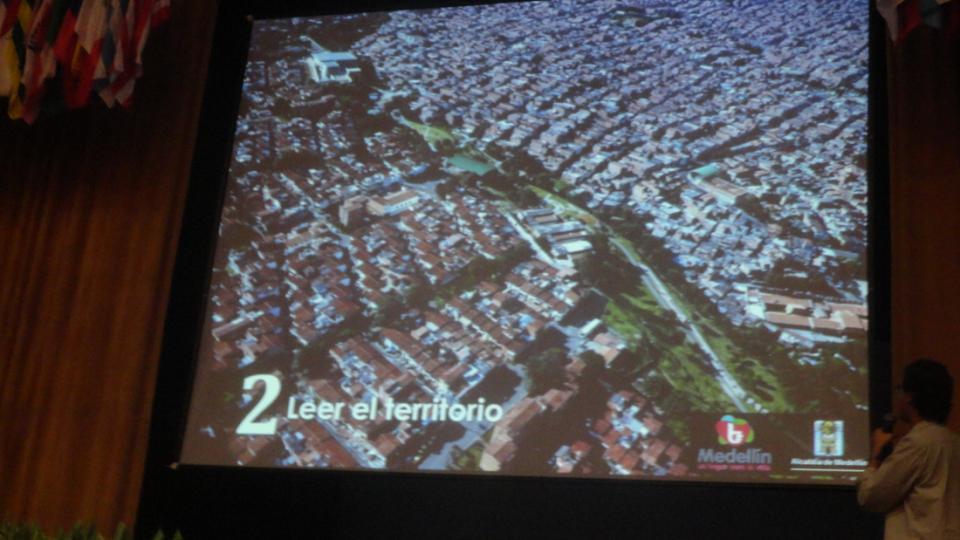 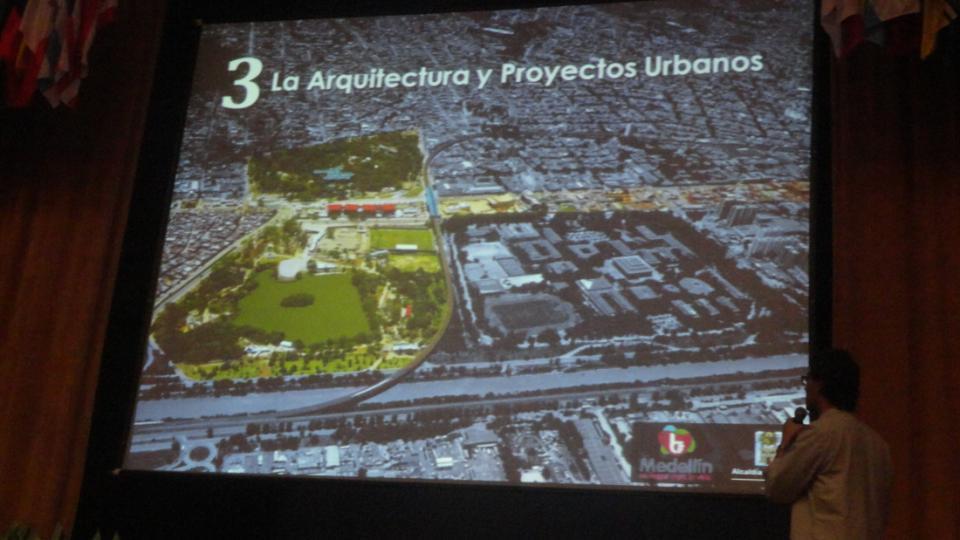 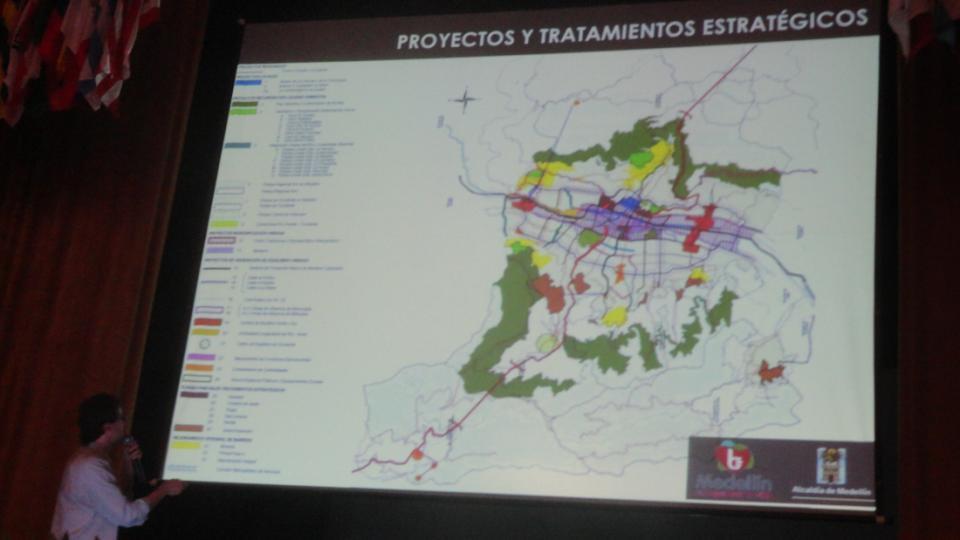 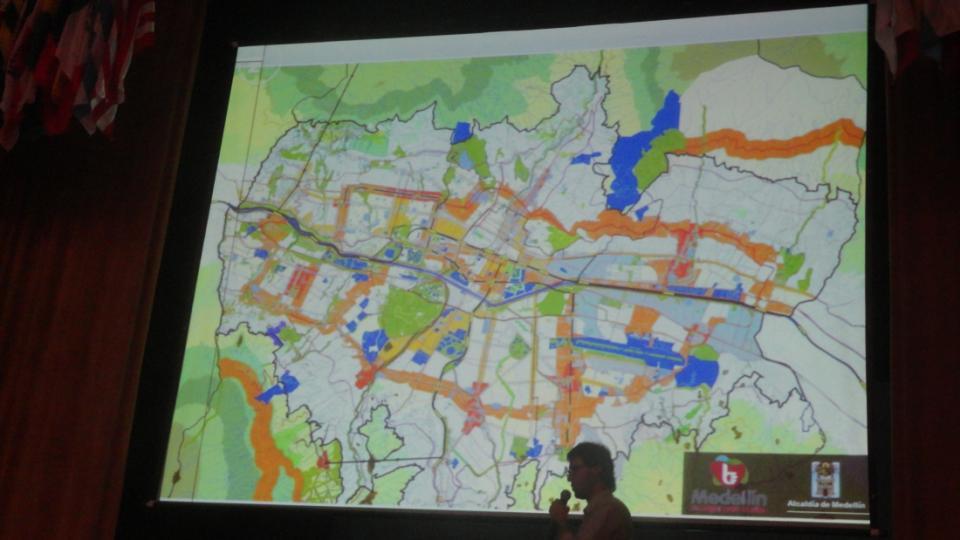 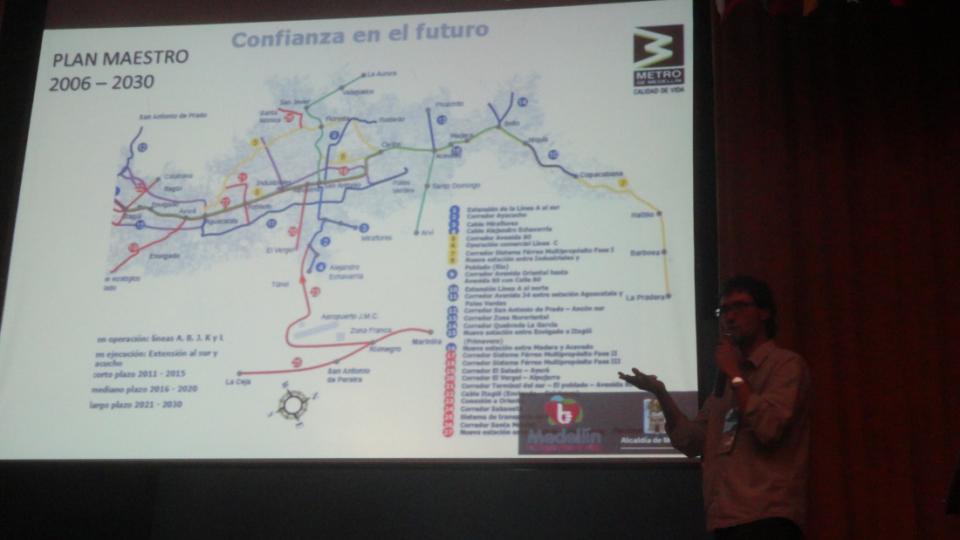 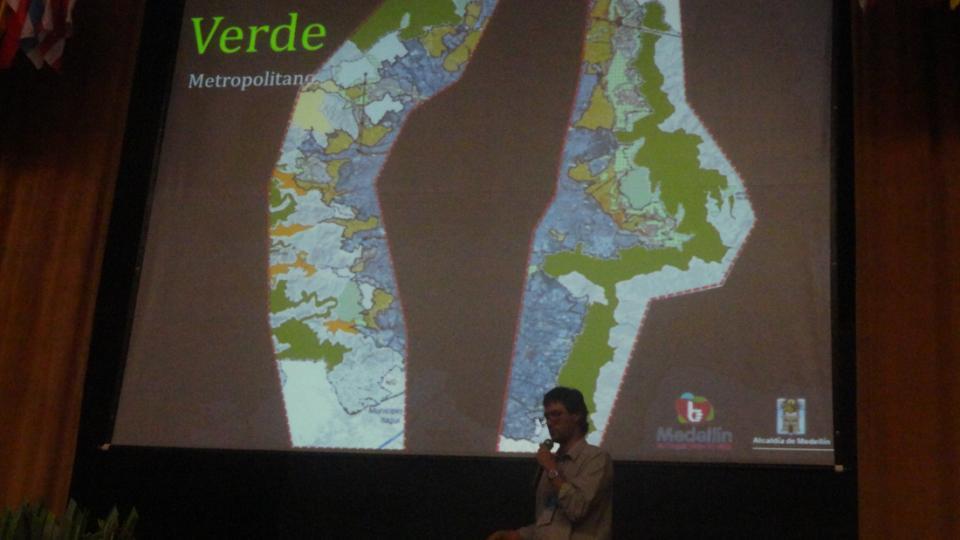 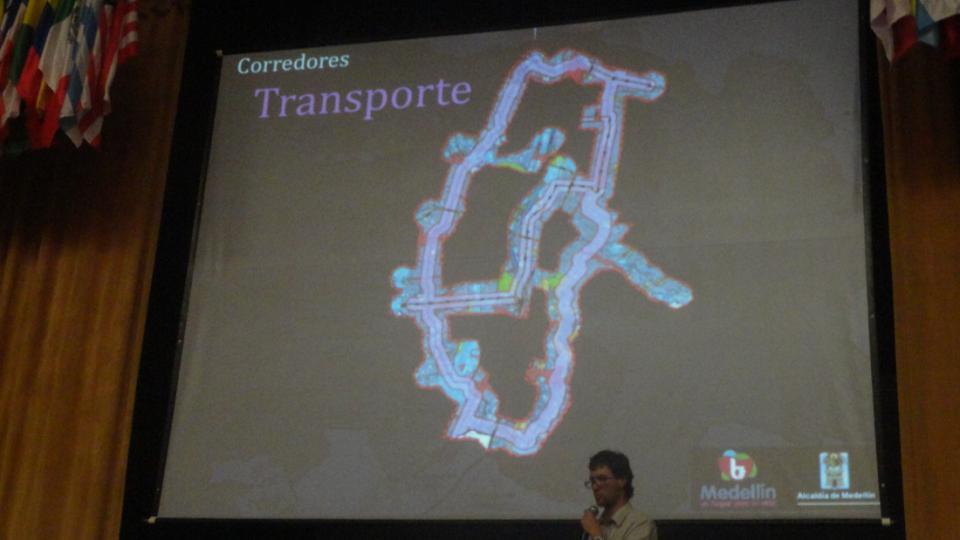 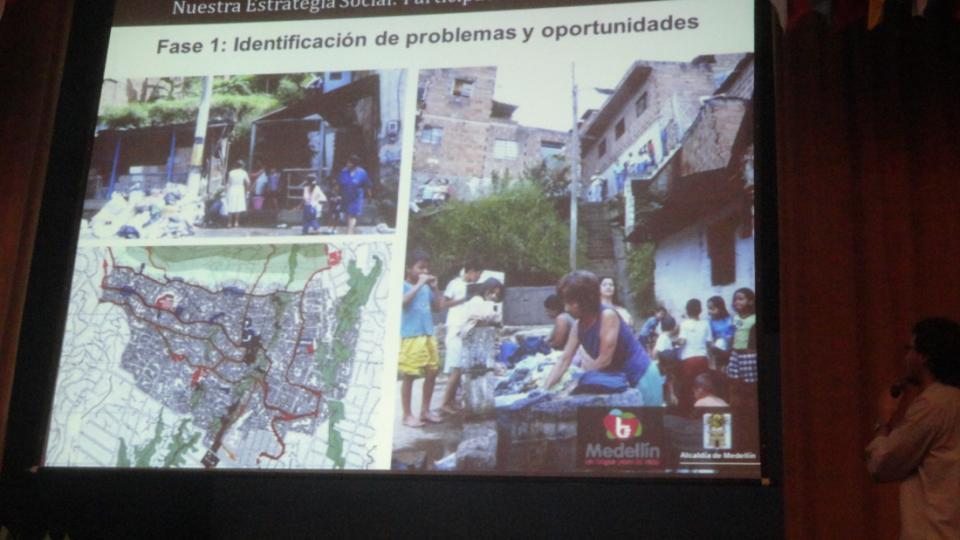 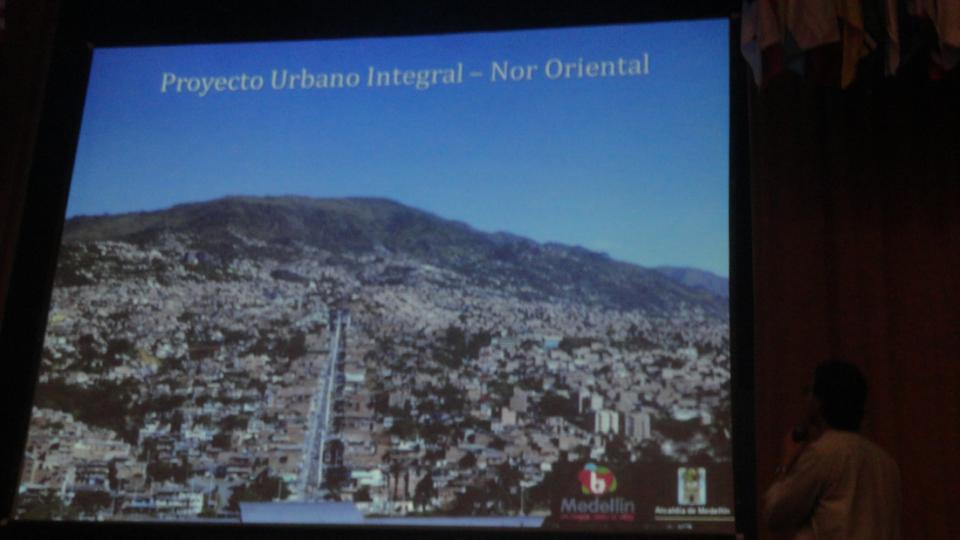 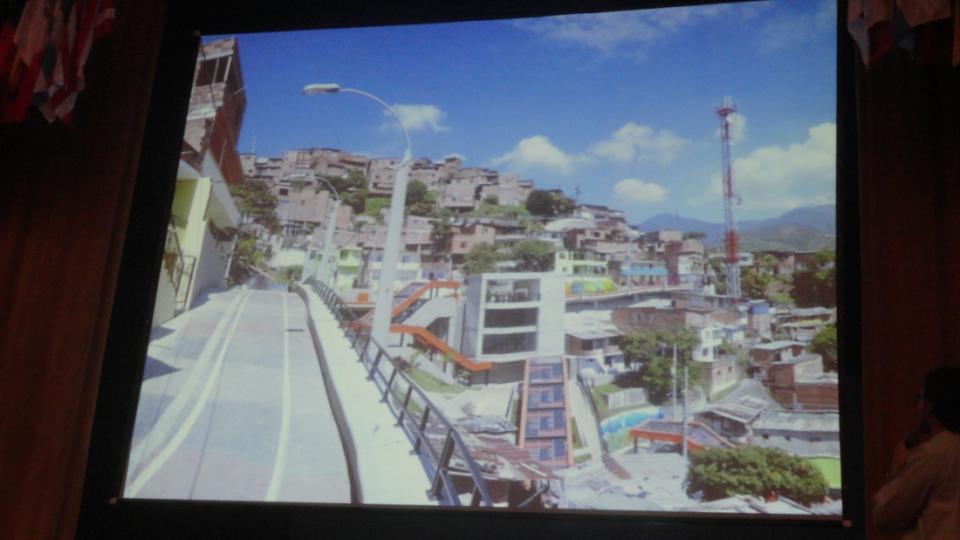 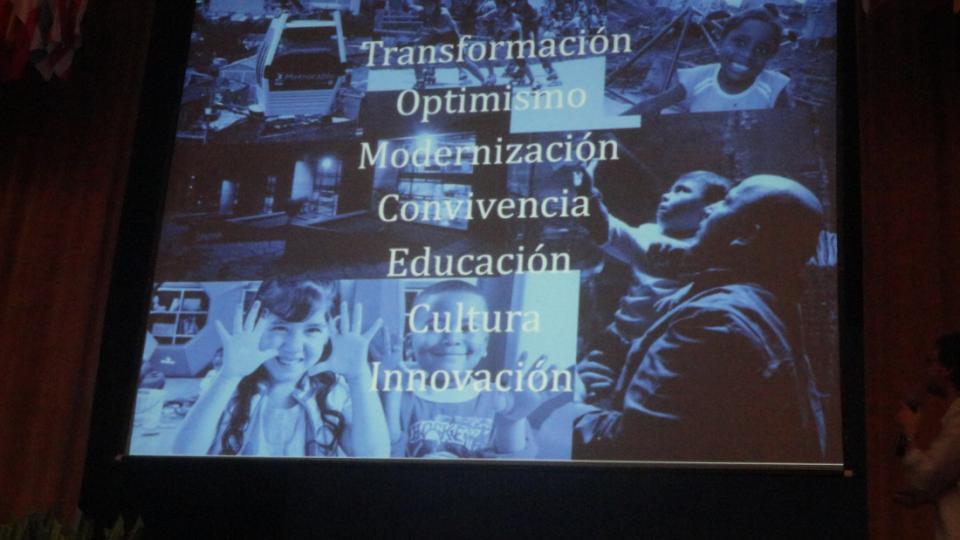 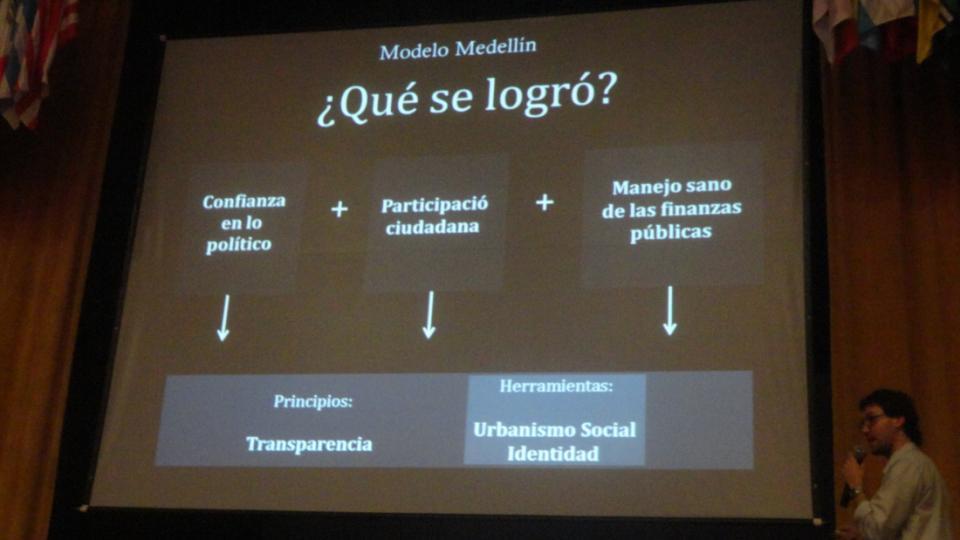 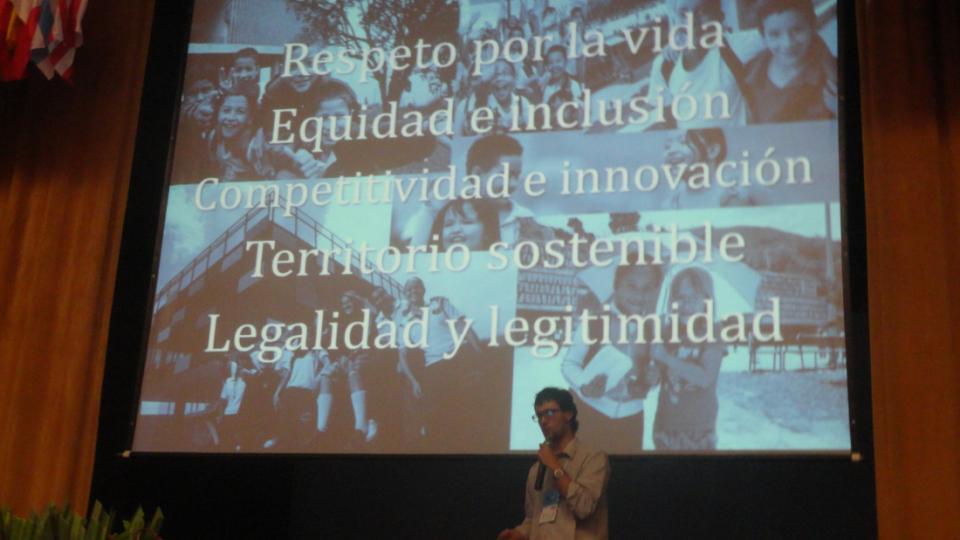 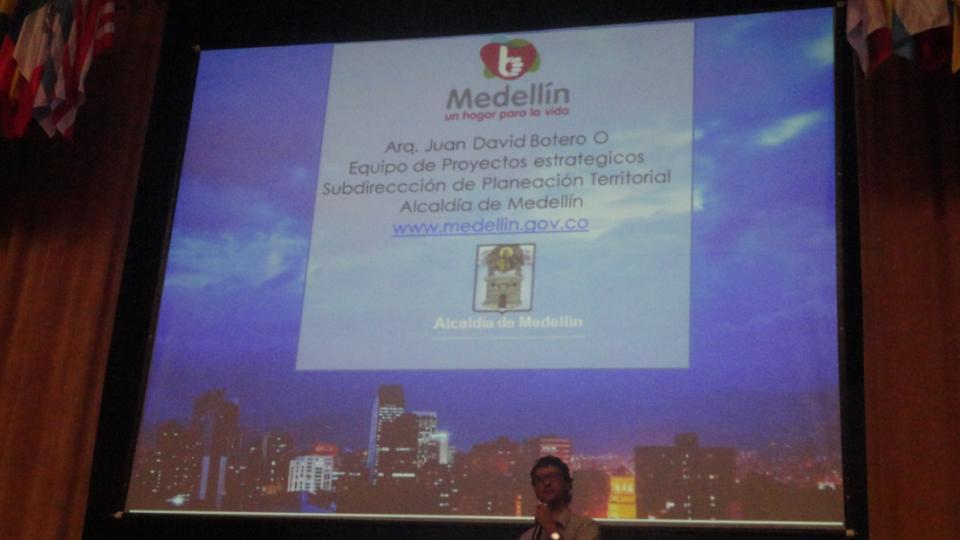 RECOMENDACIONES

Participación en programas de mejoramiento y transformación social en zonas informales urbanas con participación de las comunidades

Intervención y acciones de control en planes de ordenamiento territorial y de diseño urbano con entidades profesionales correspondientes

Generación de políticas y establecimiento de programas de planificación del desarrollo territorial en conjunto con las administraciones públicas, locales, regionales y nacionales
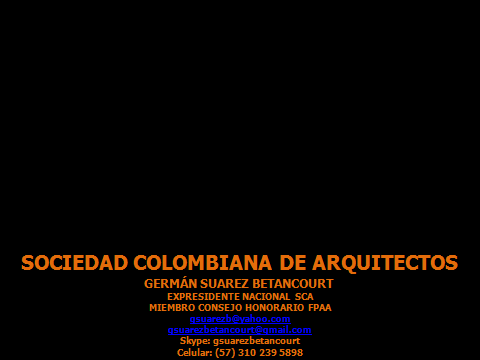 Fallecimiento Oscar Niemeyer
CAU/BR
Brasilia, D.F.,  Brasil
diciembre   6,  2012
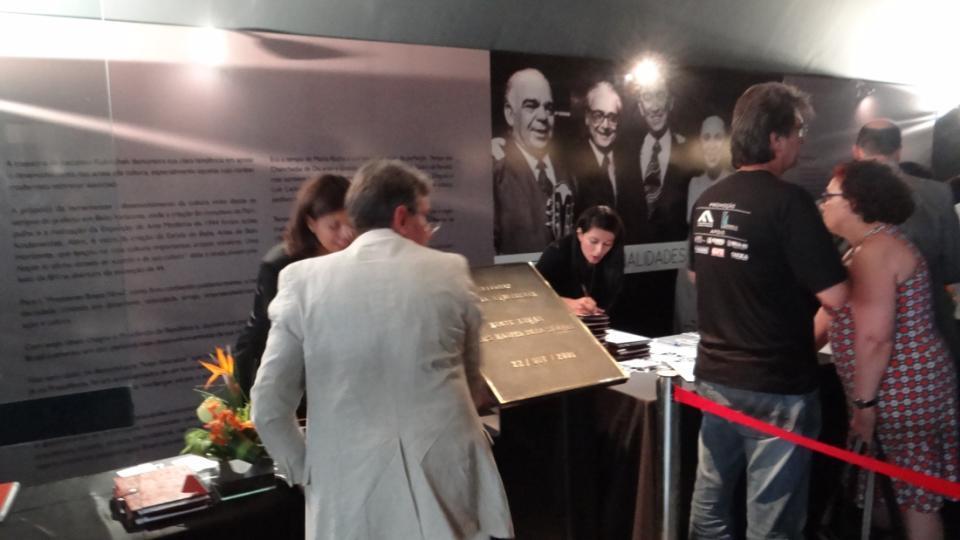 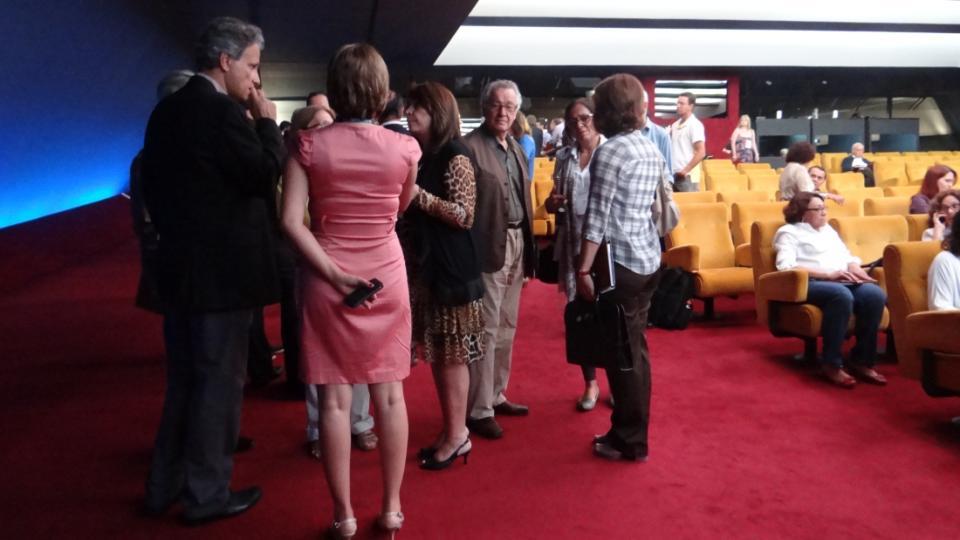 Fallecimiento Oscar Niemeyer
CAU/BR
Brasilia, D.F.,  Brasil
diciembre   6,  2012
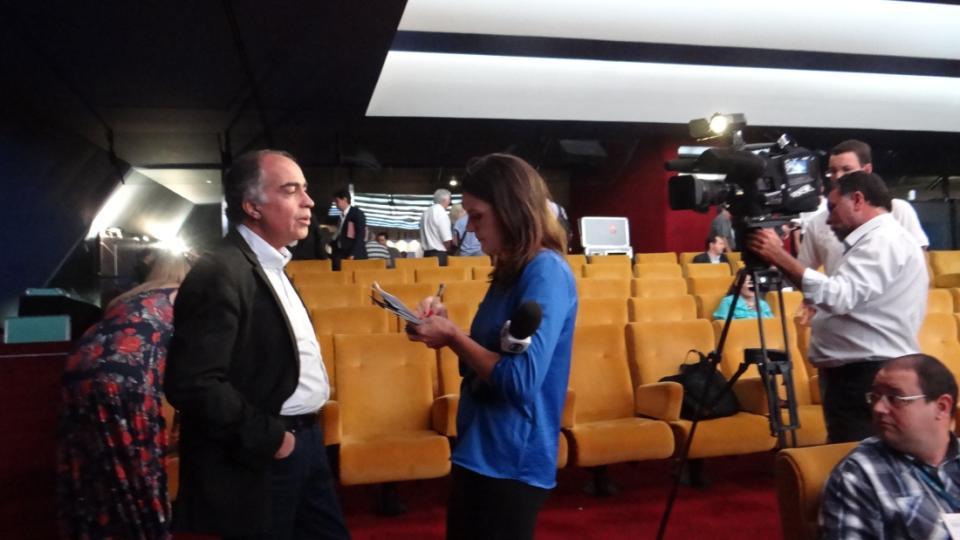 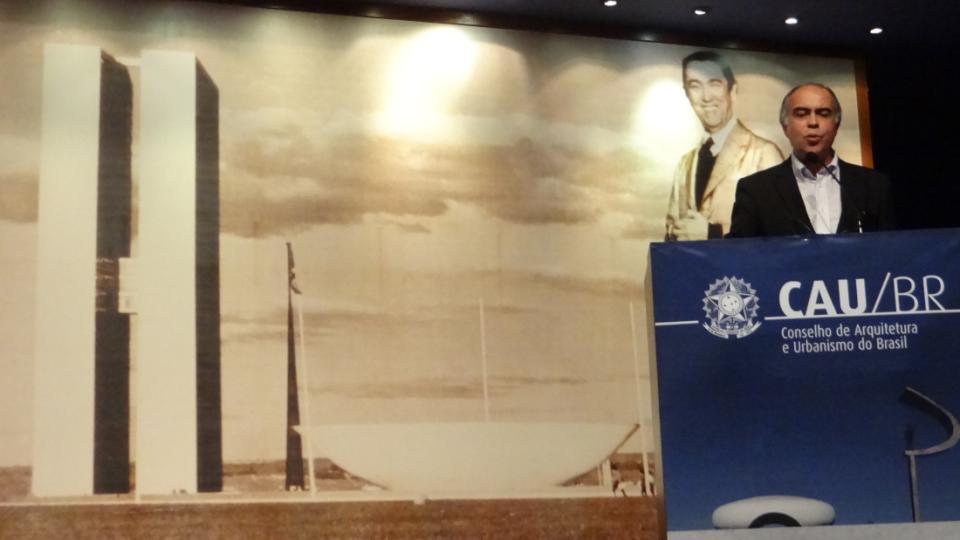 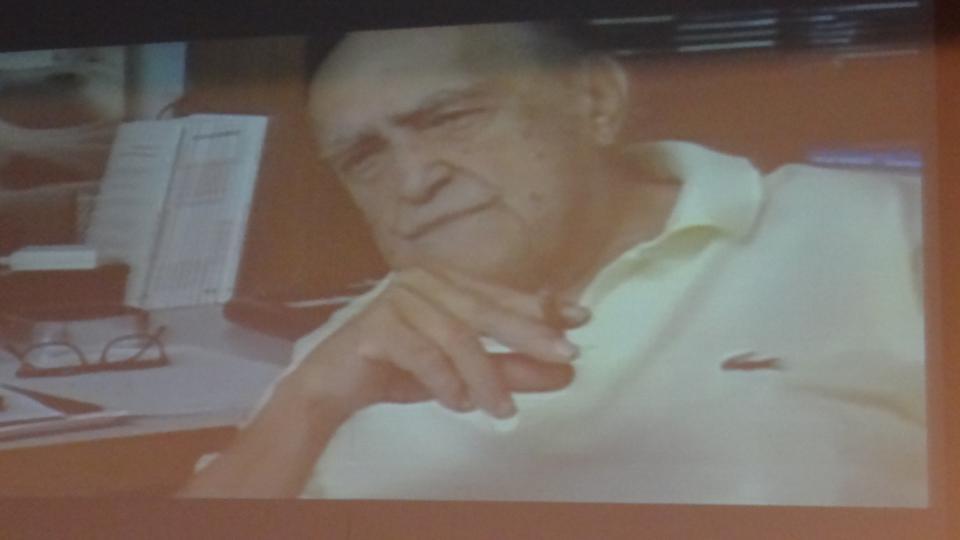 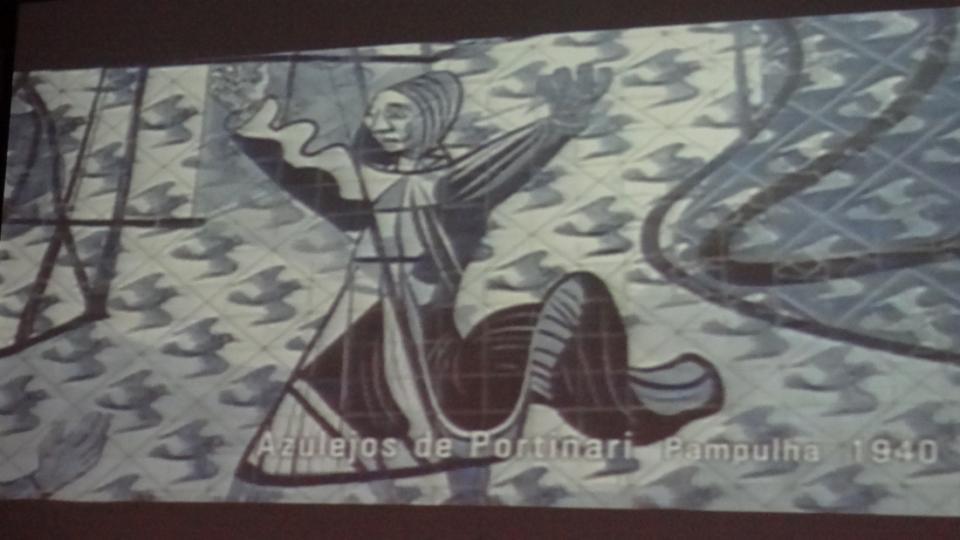 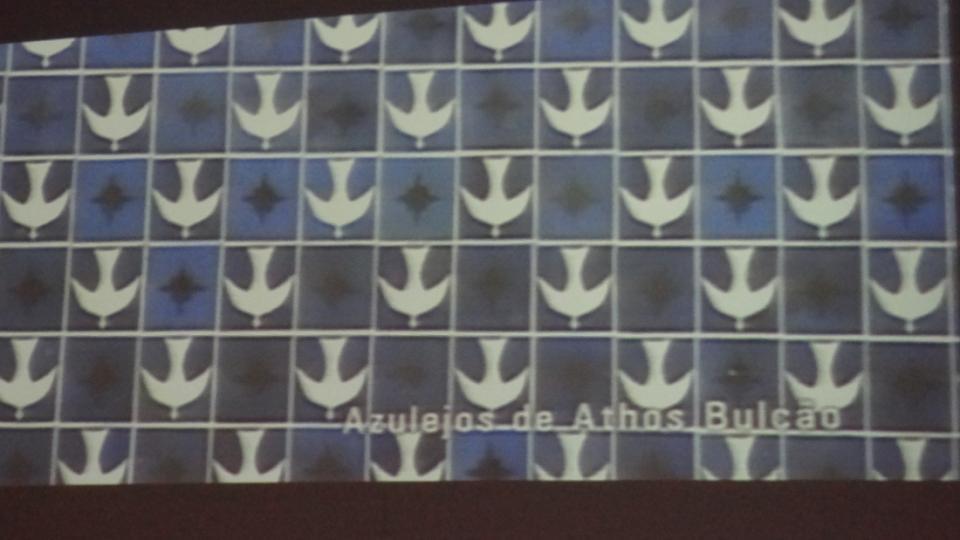 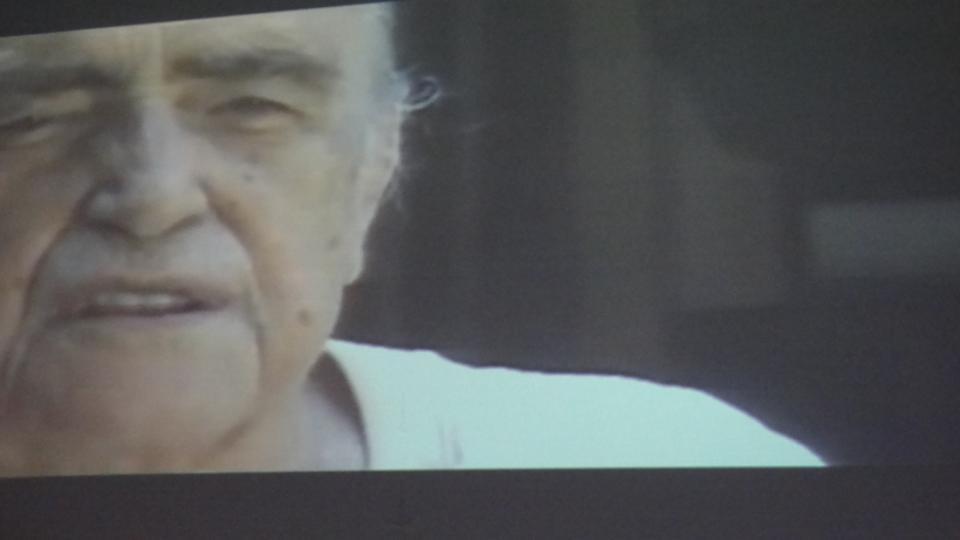 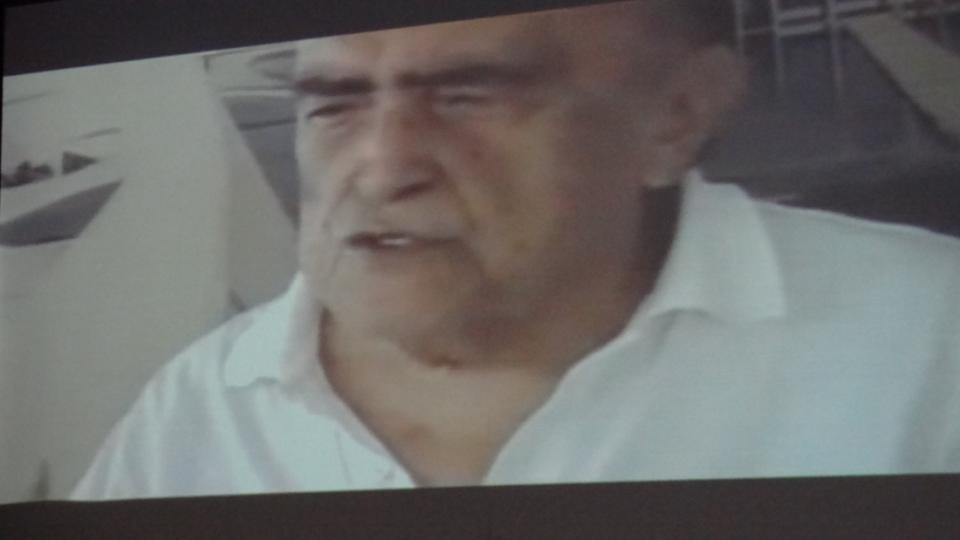 Fallecimiento Oscar Niemeyer
CAU/BR
Brasilia, D.F.,  Brasil
diciembre   6,  2012
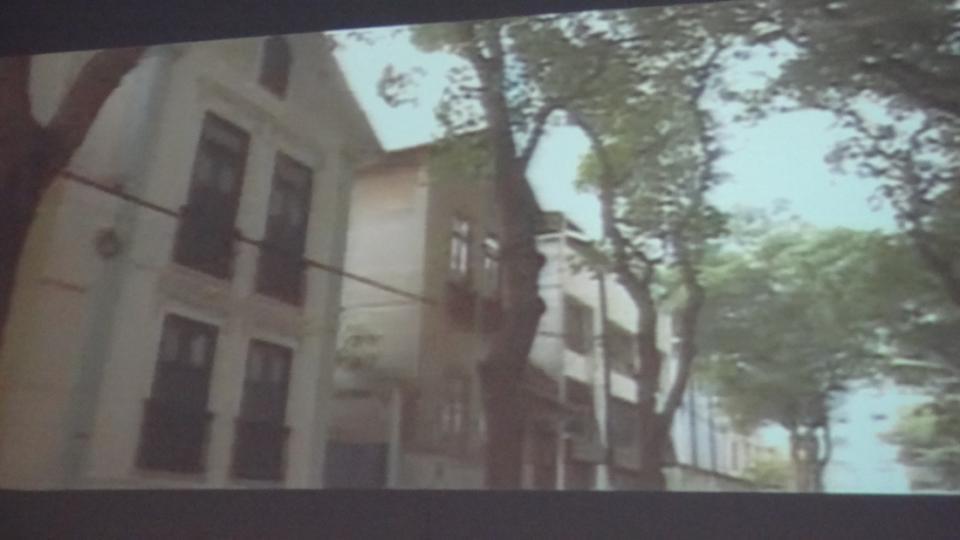 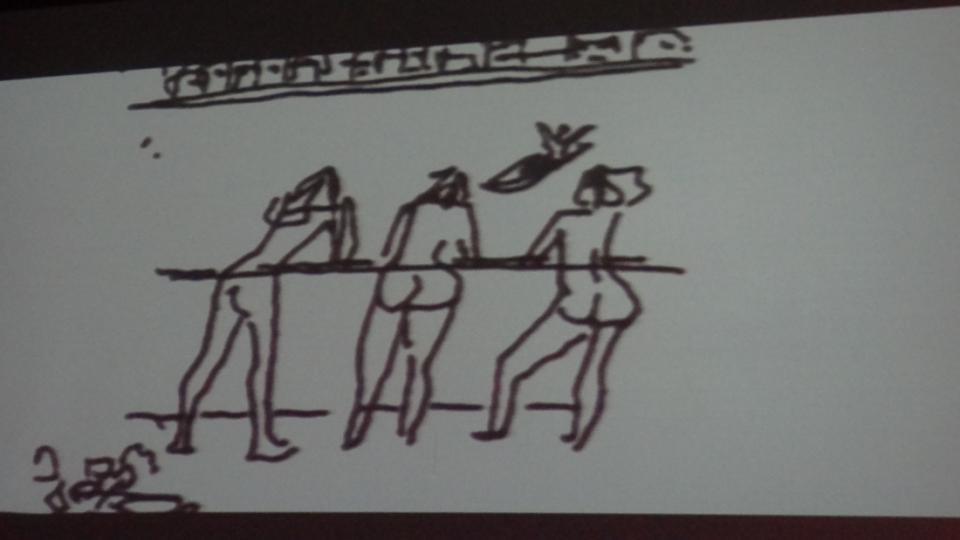 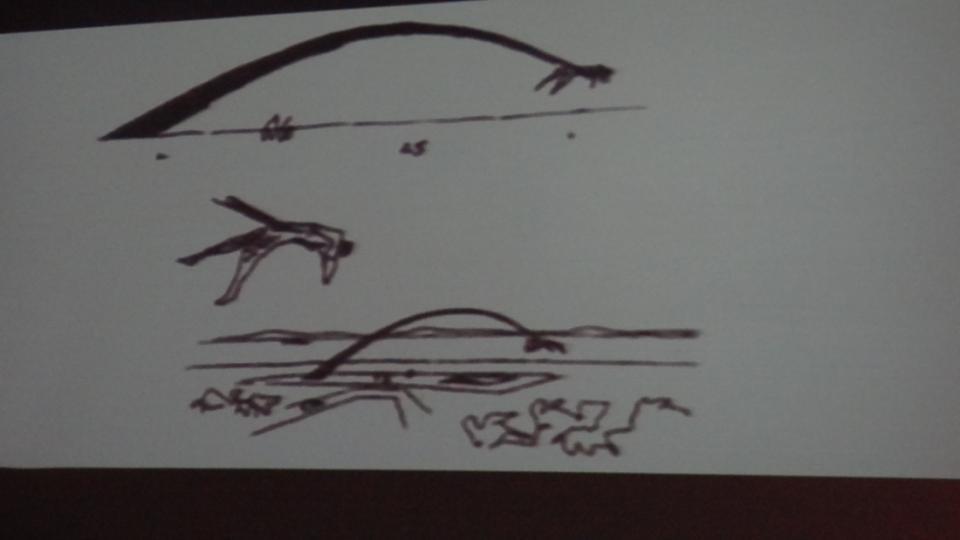 Fallecimiento Oscar Niemeyer
CAU/BR
Brasilia, D.F.,  Brasil
diciembre   6,  2012
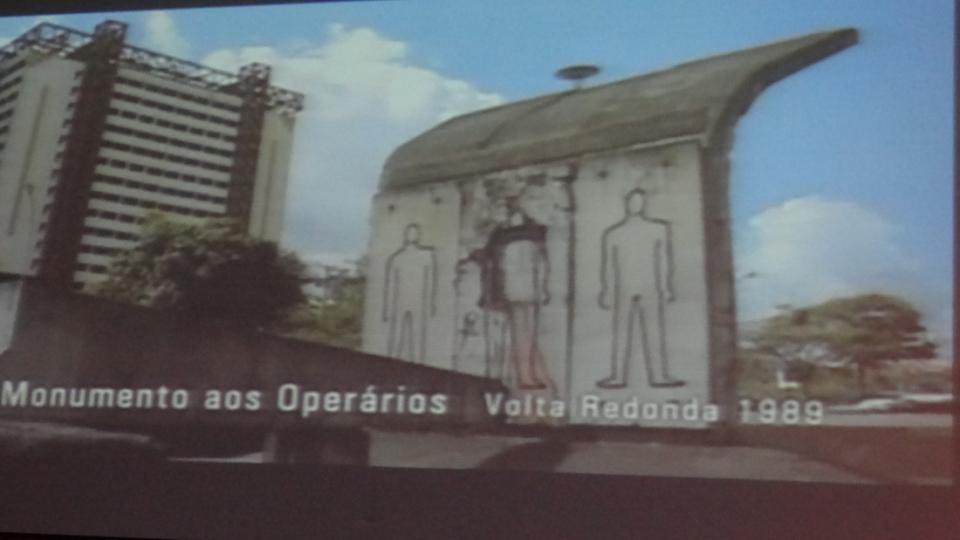 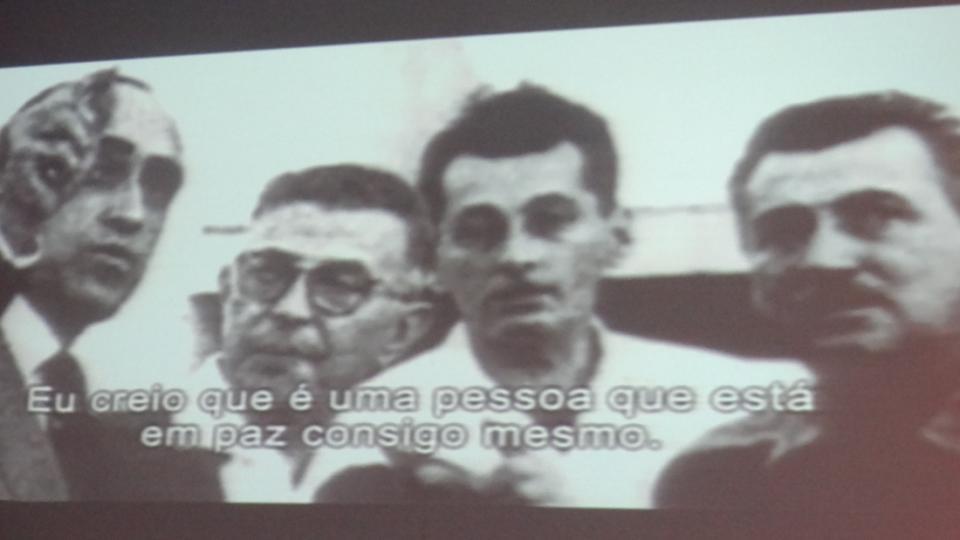 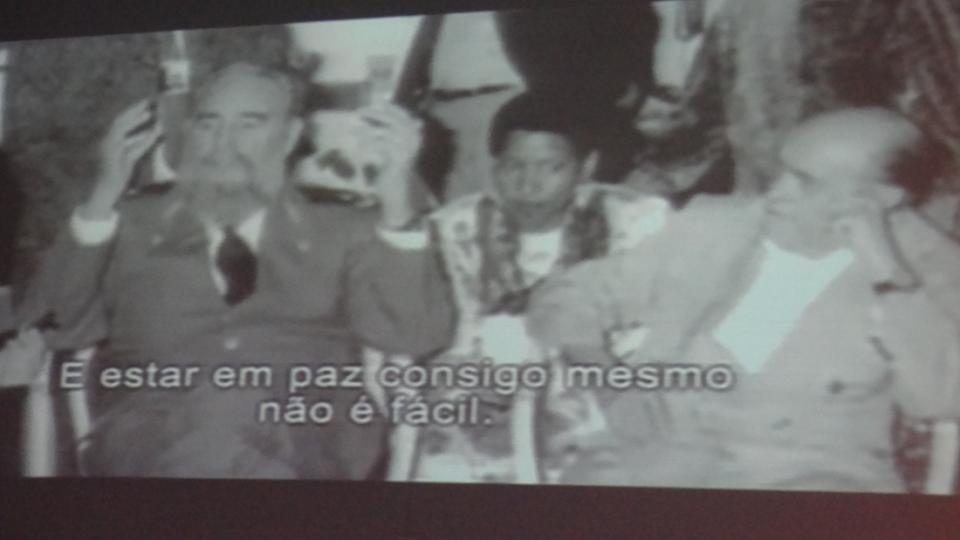 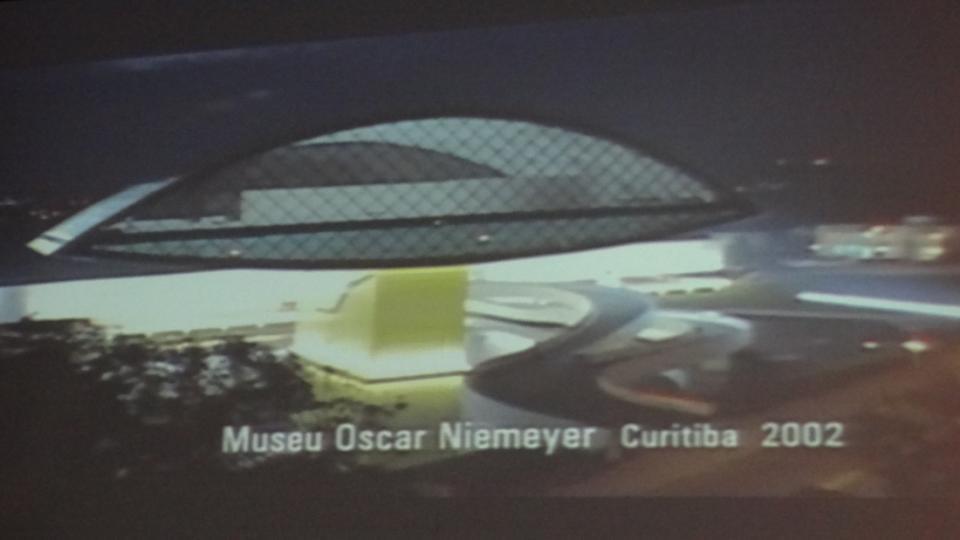 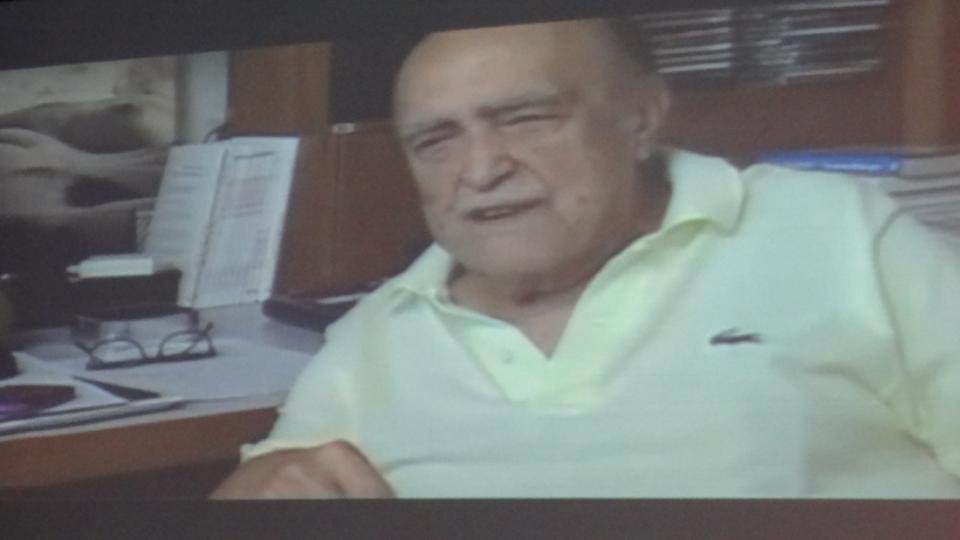 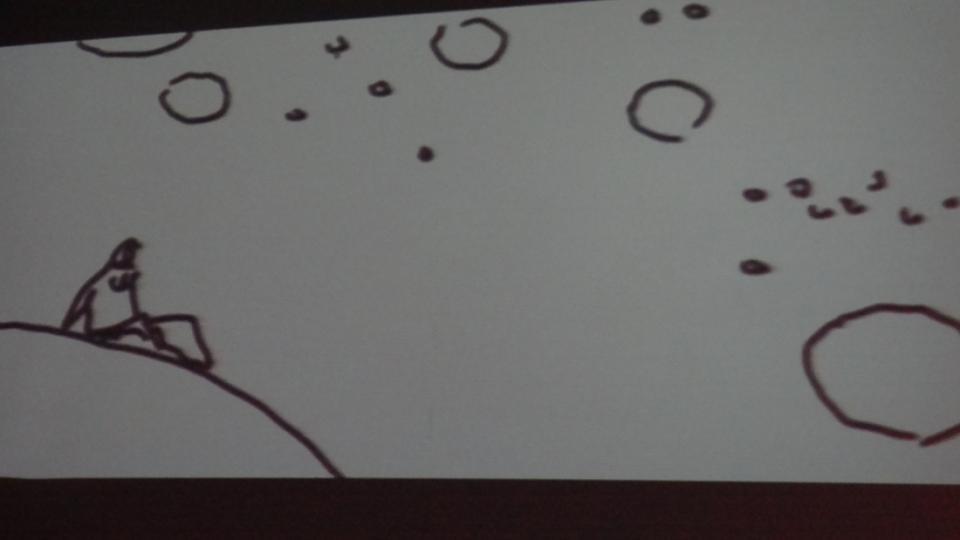 Velación Oscar Niemeyer
CAU/BR
Brasilia, D.F.,  Brasil
diciembre   6,  2012
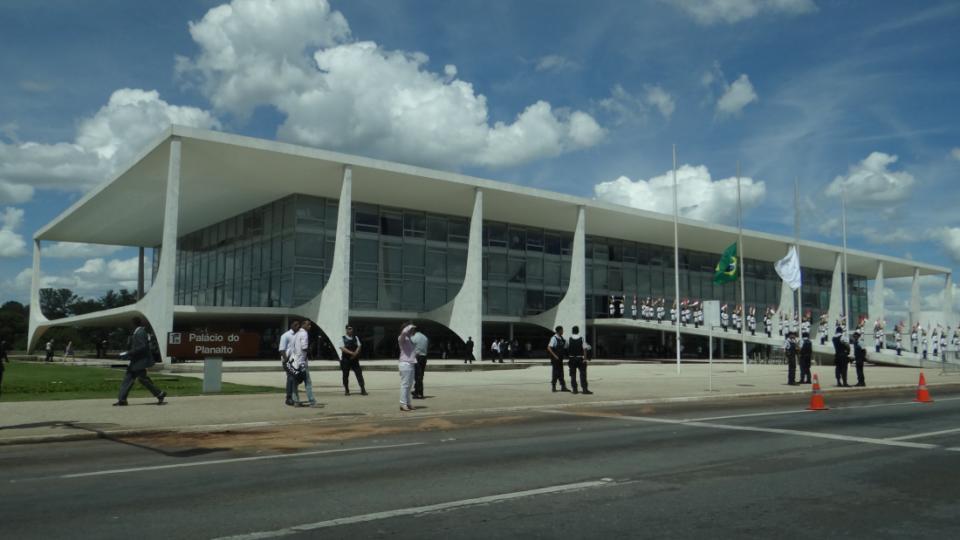 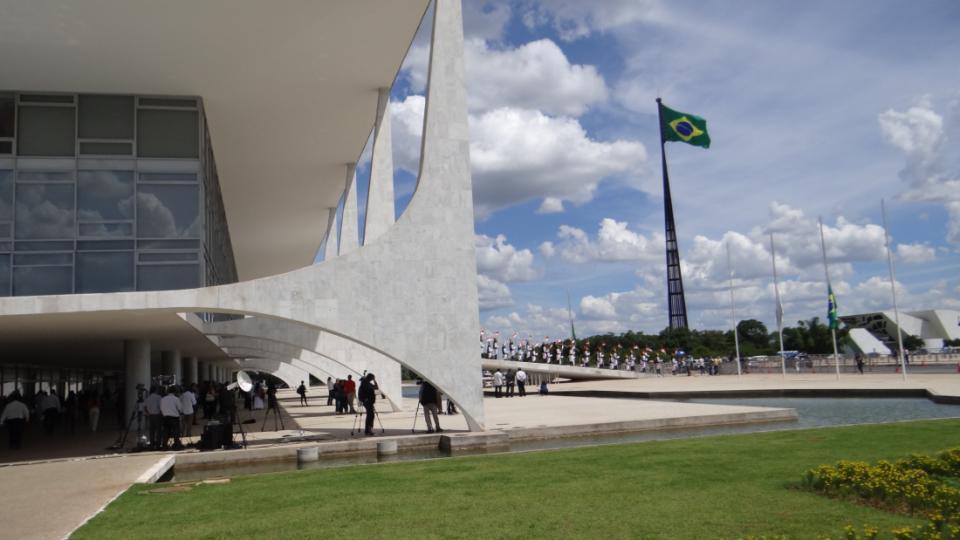 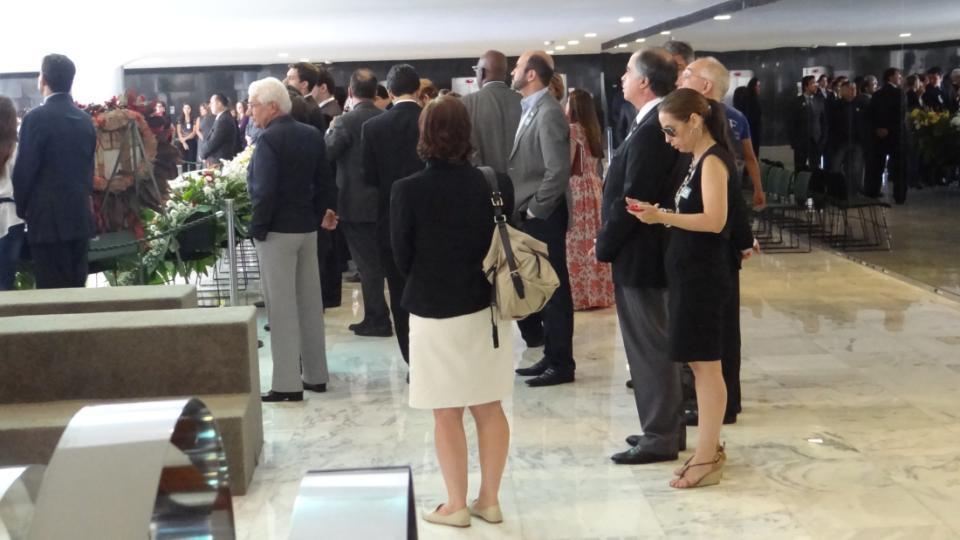 Velación Oscar Niemeyer
CAU/BR
Brasilia, D.F.,  Brasil
diciembre   6,  2012
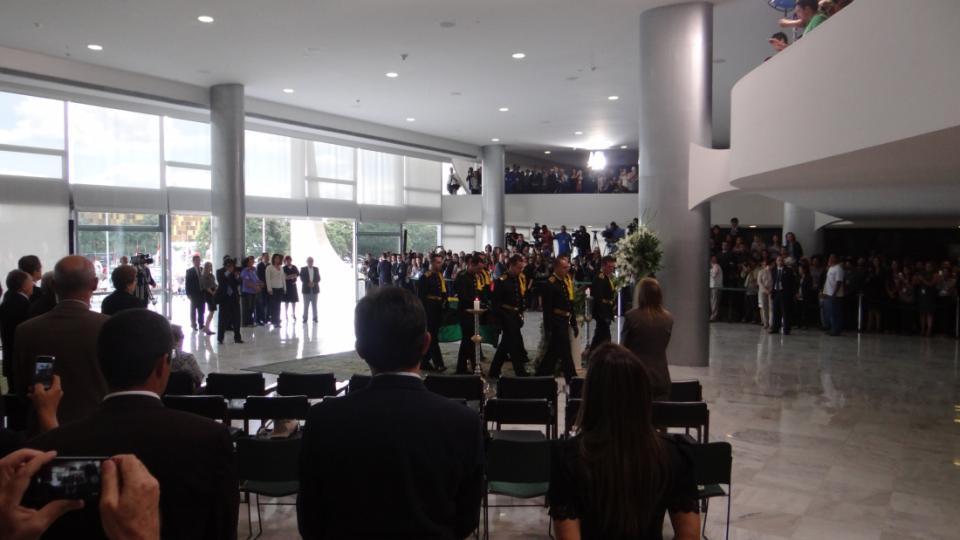 Velación Oscar Niemeyer
CAU/BR
Brasilia, D.F.,  Brasil
diciembre   6,  2012
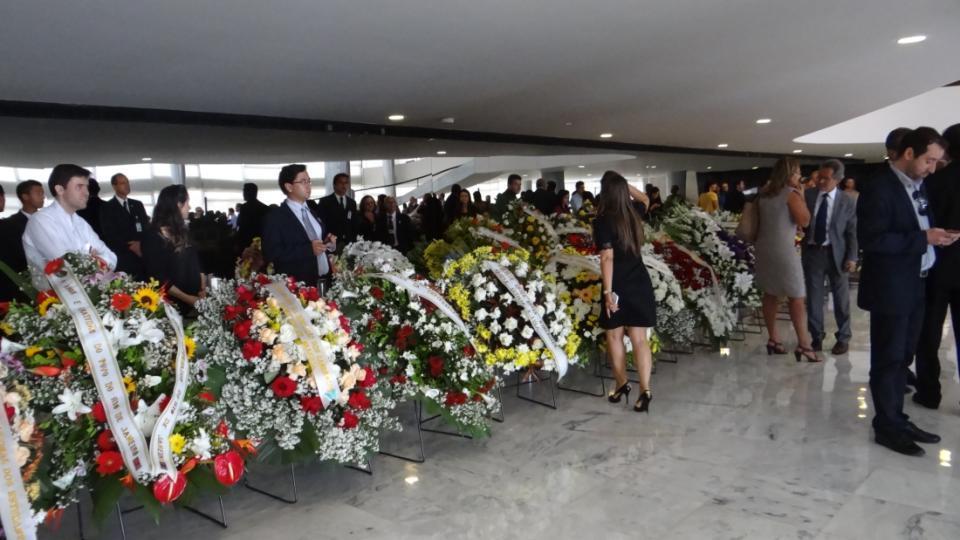 Velación Oscar Niemeyer
CAU/BR
Brasilia, D.F.,  Brasil
diciembre   6,  2012
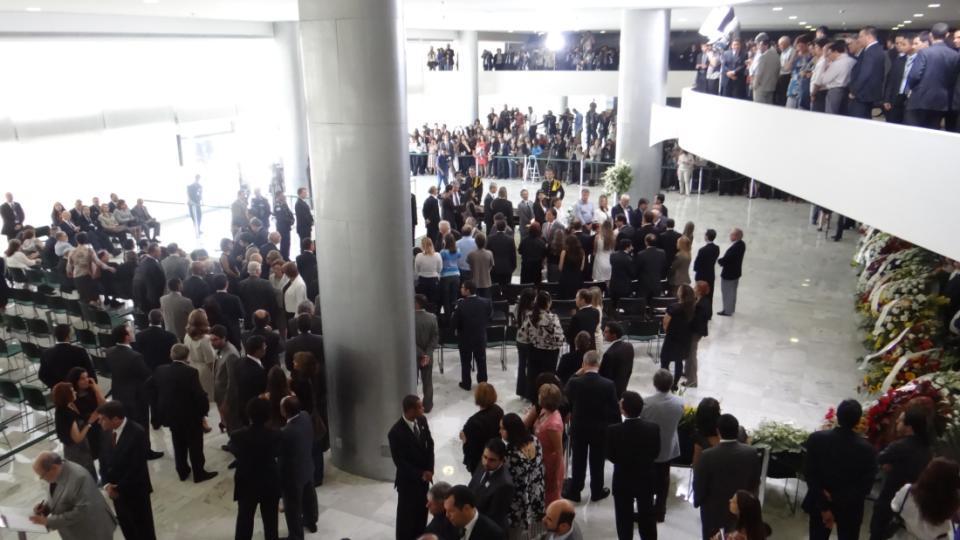 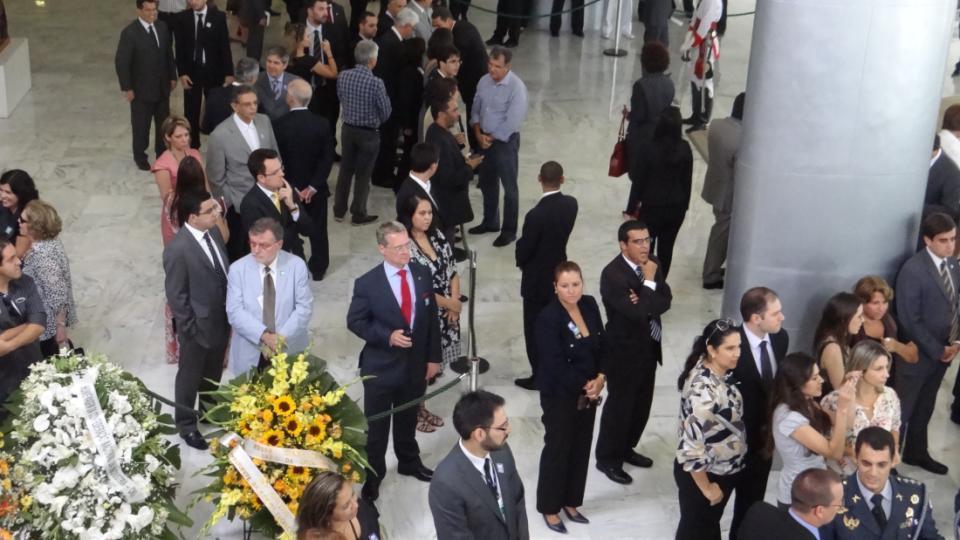 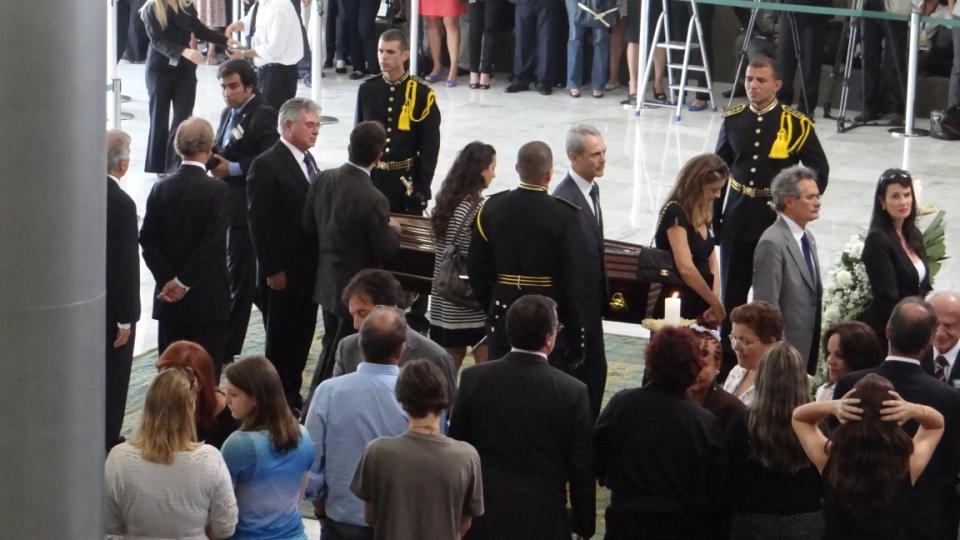 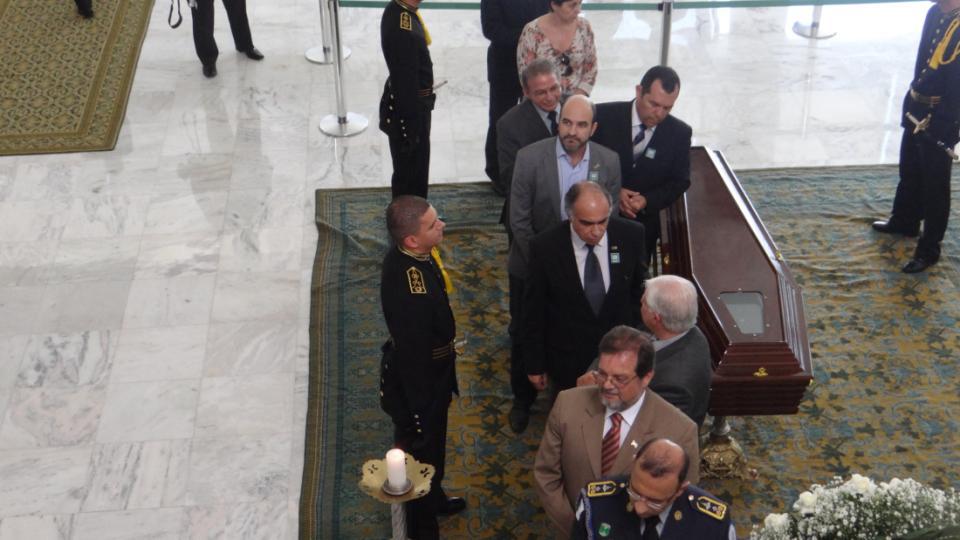 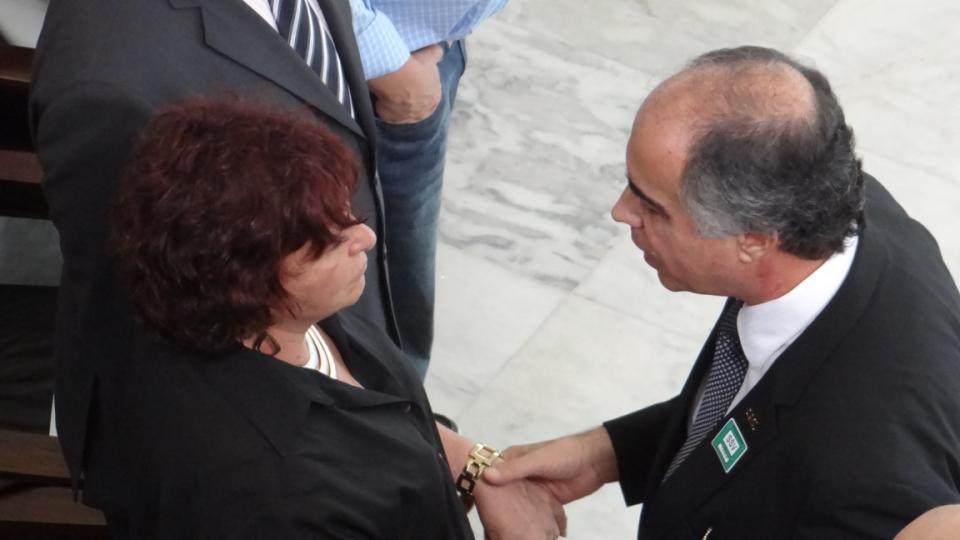 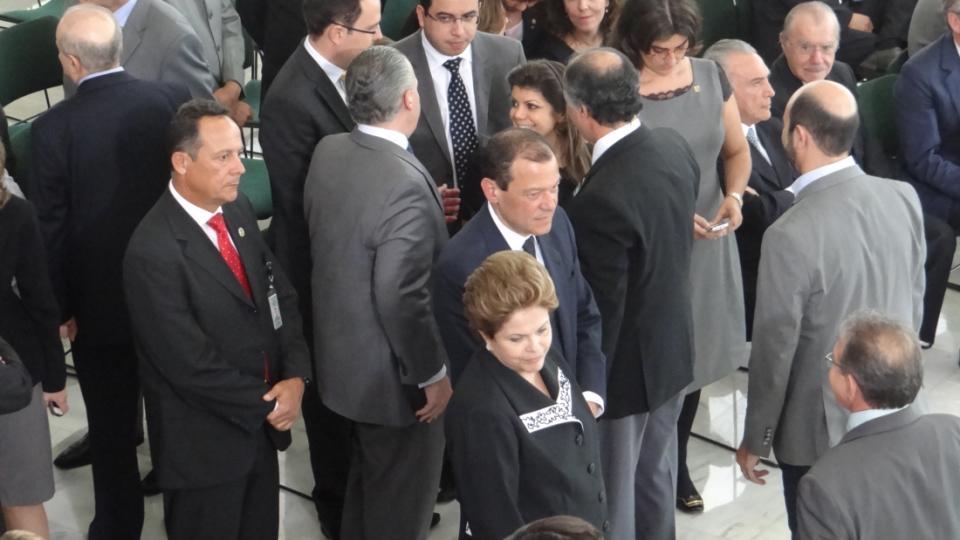 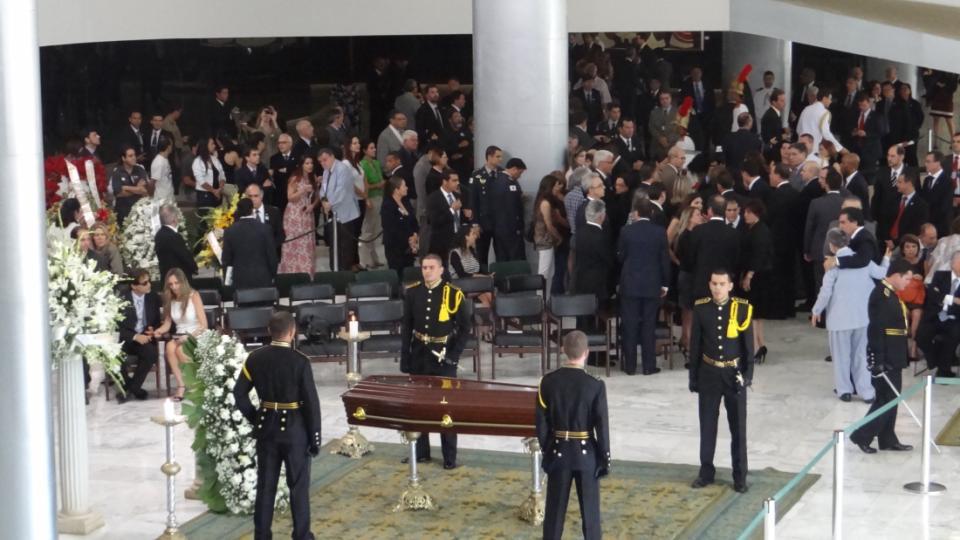 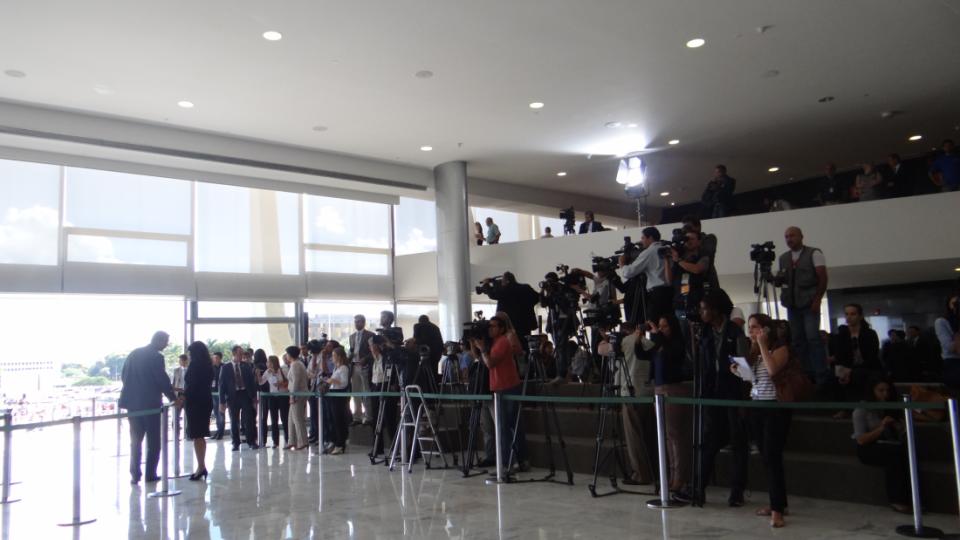 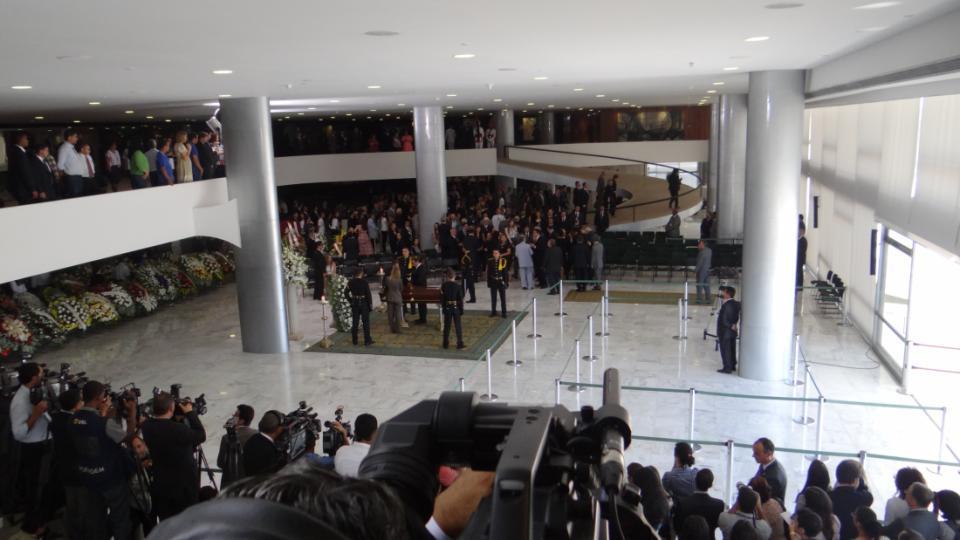 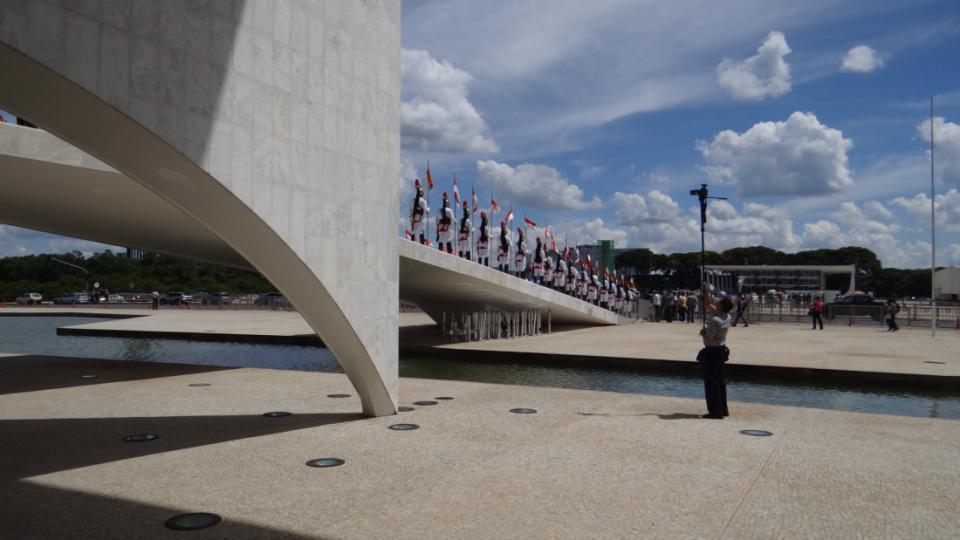 GRACIAS